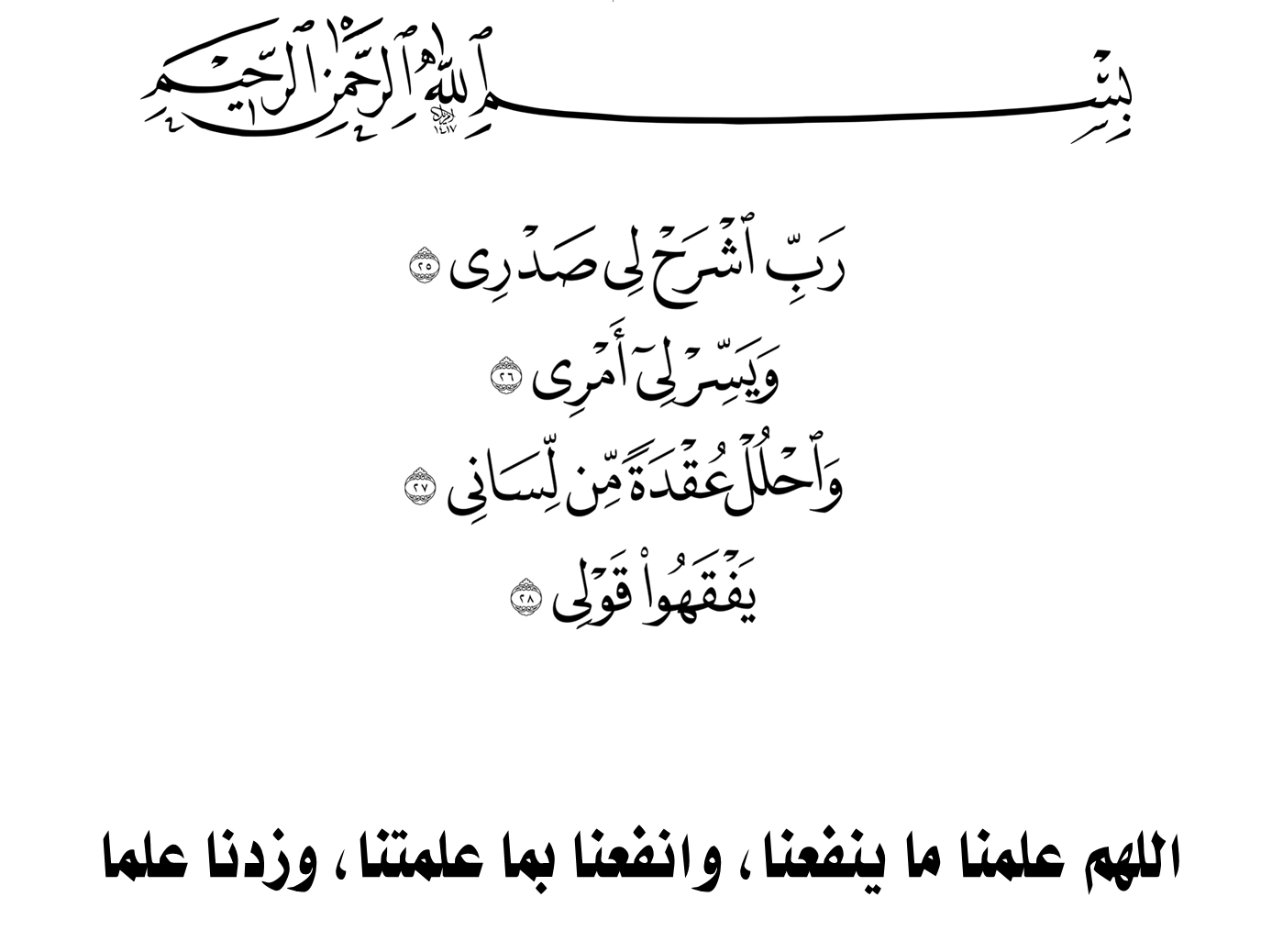 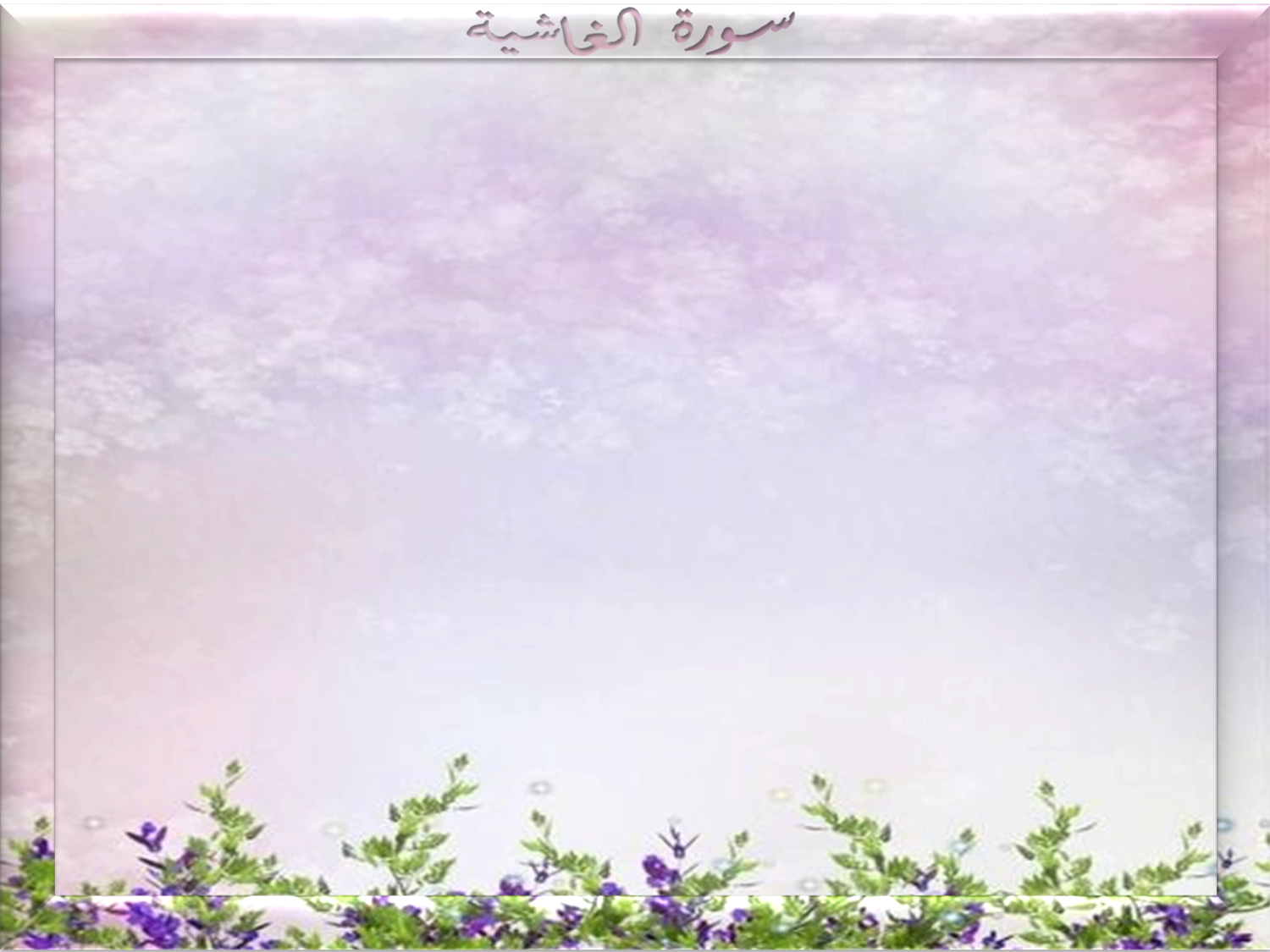 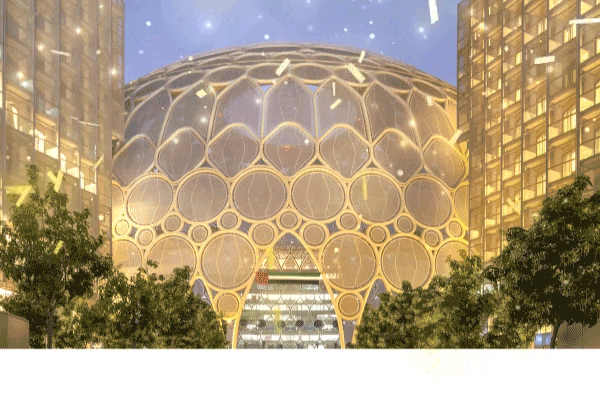 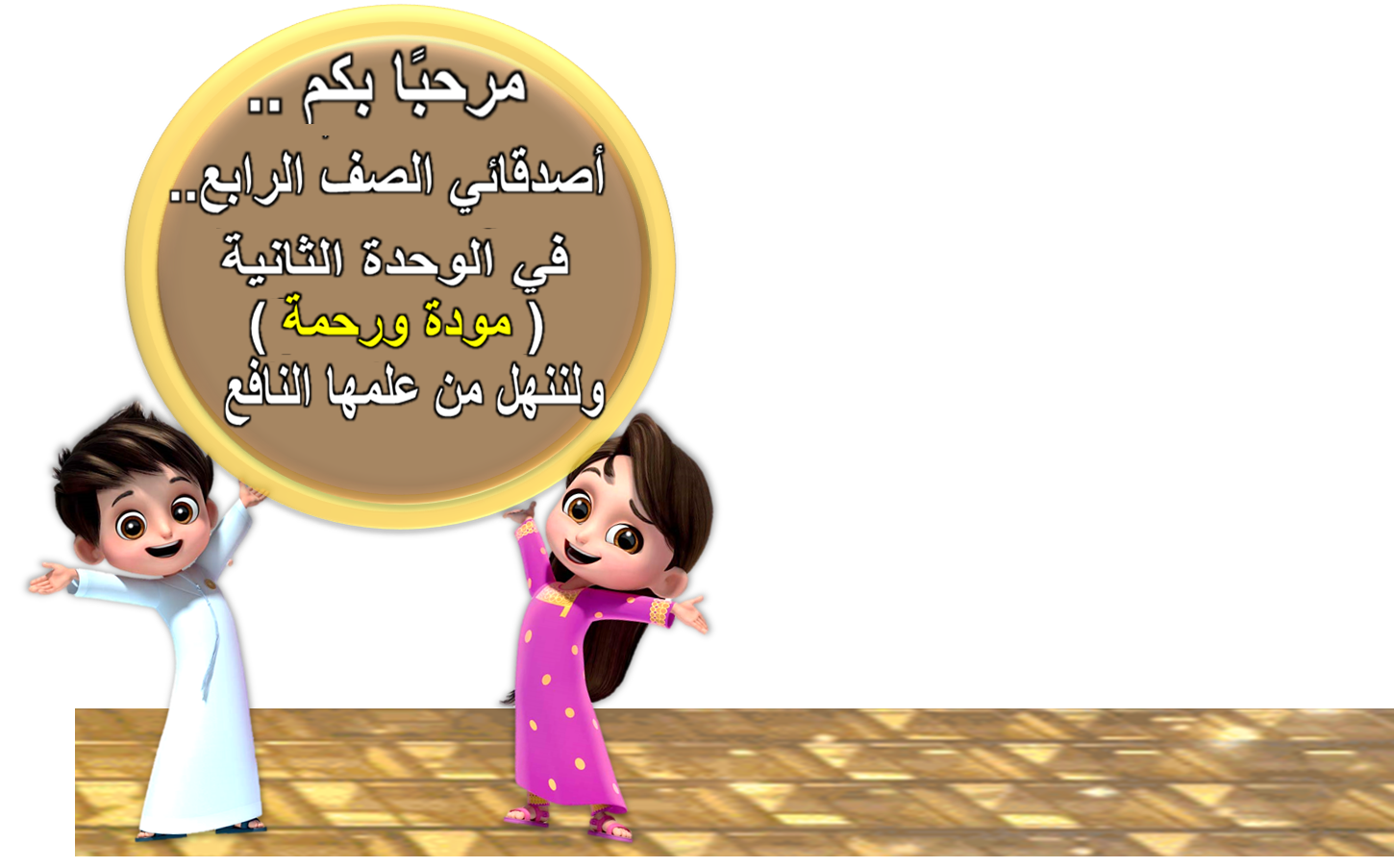 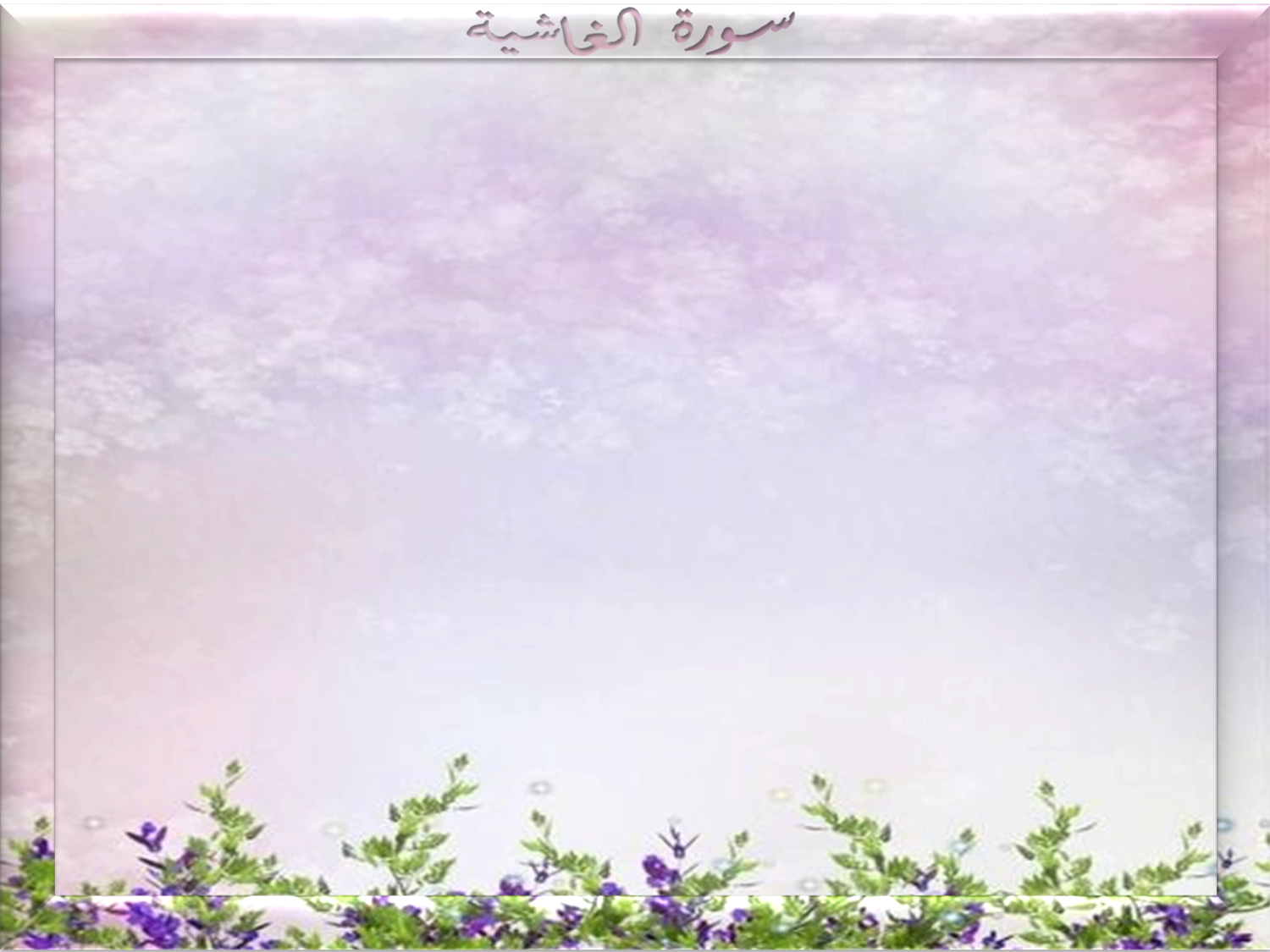 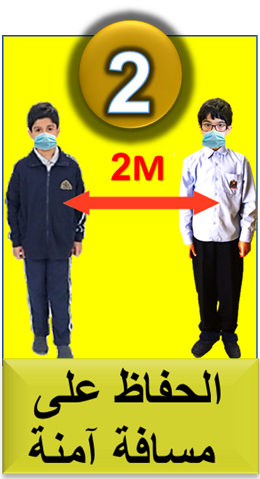 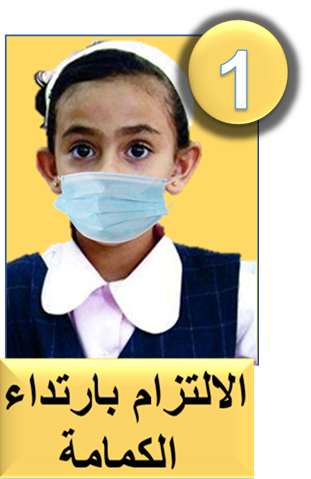 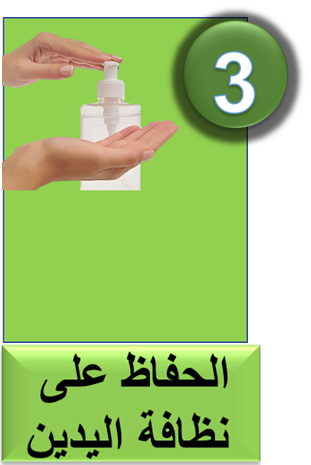 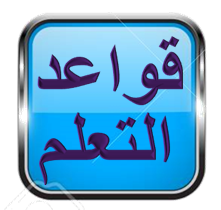 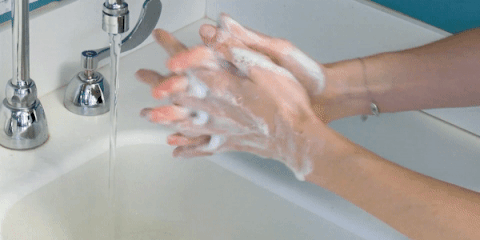 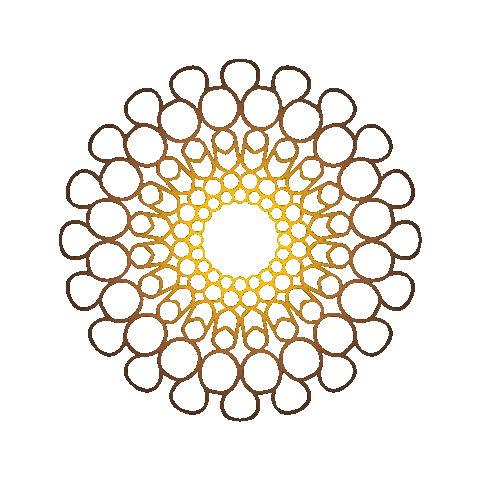 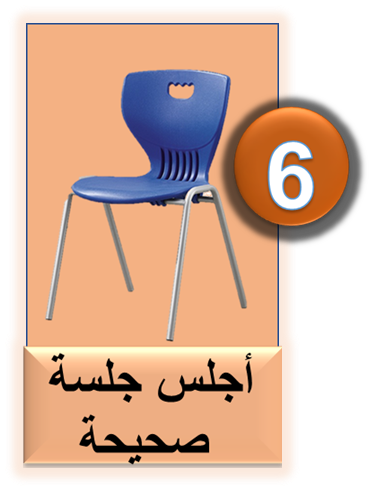 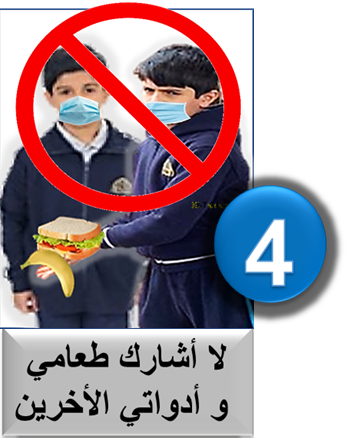 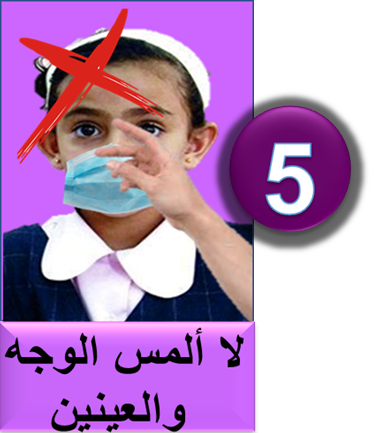 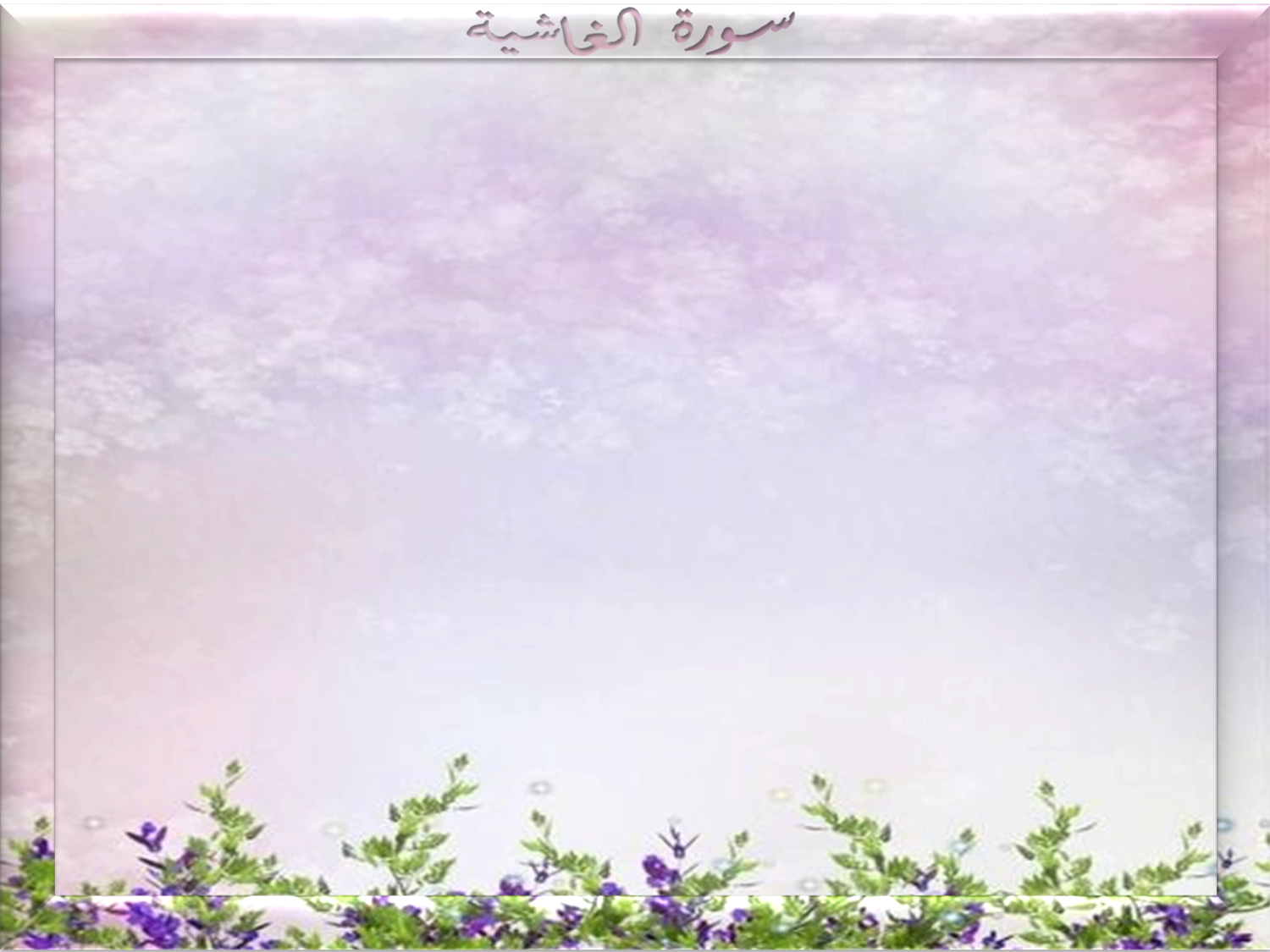 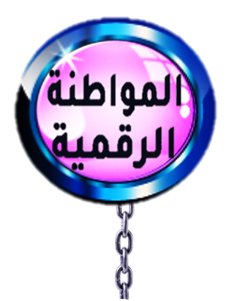 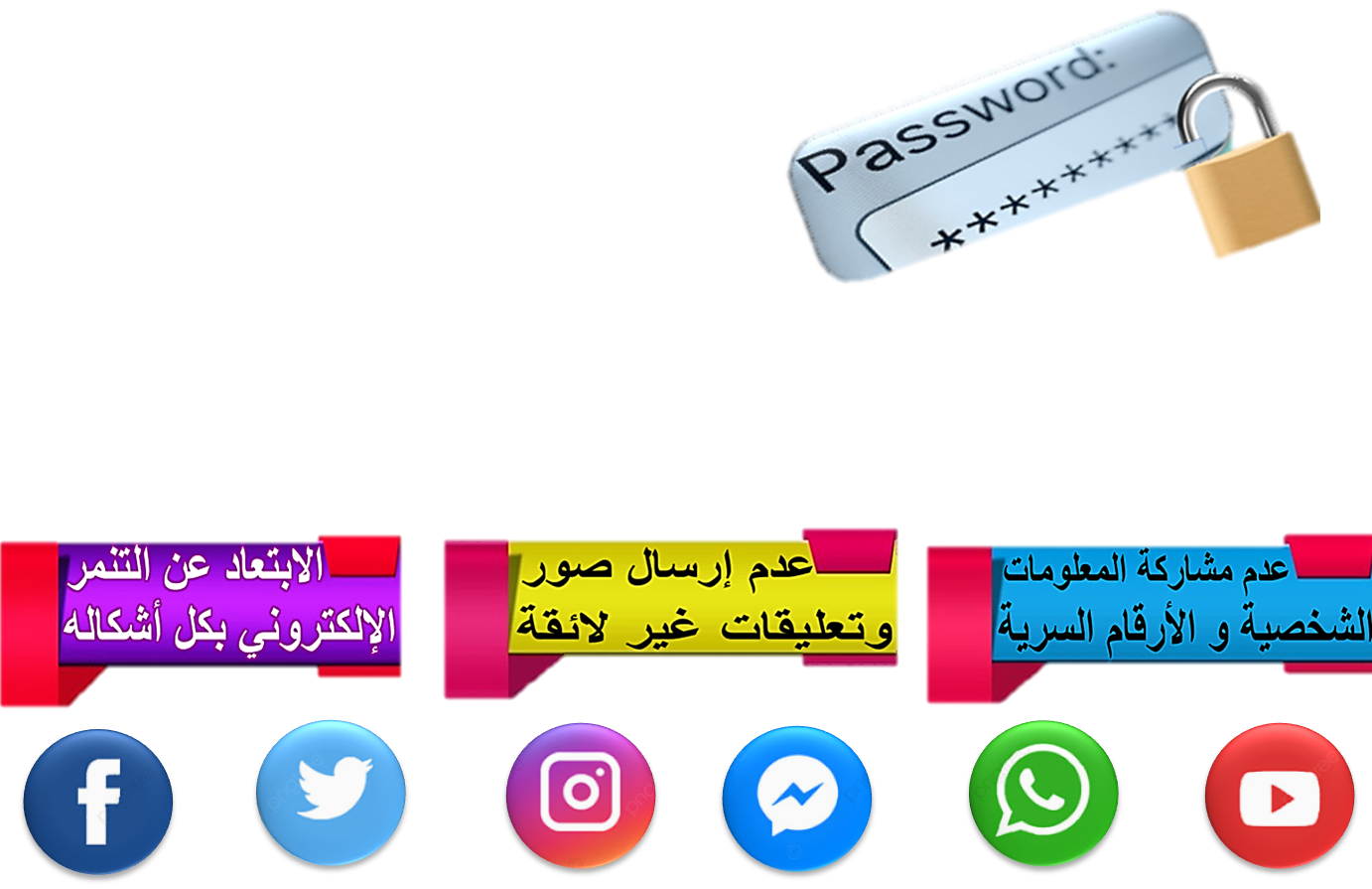 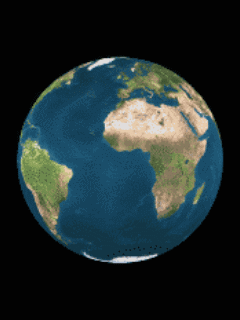 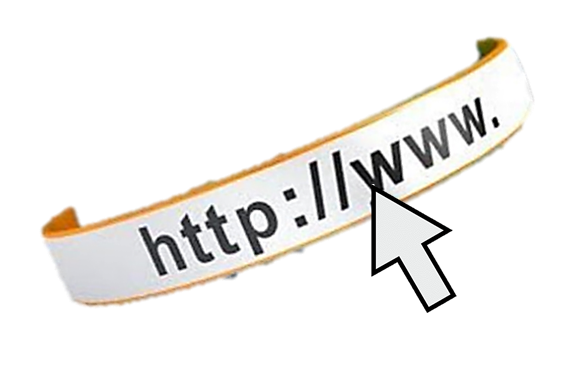 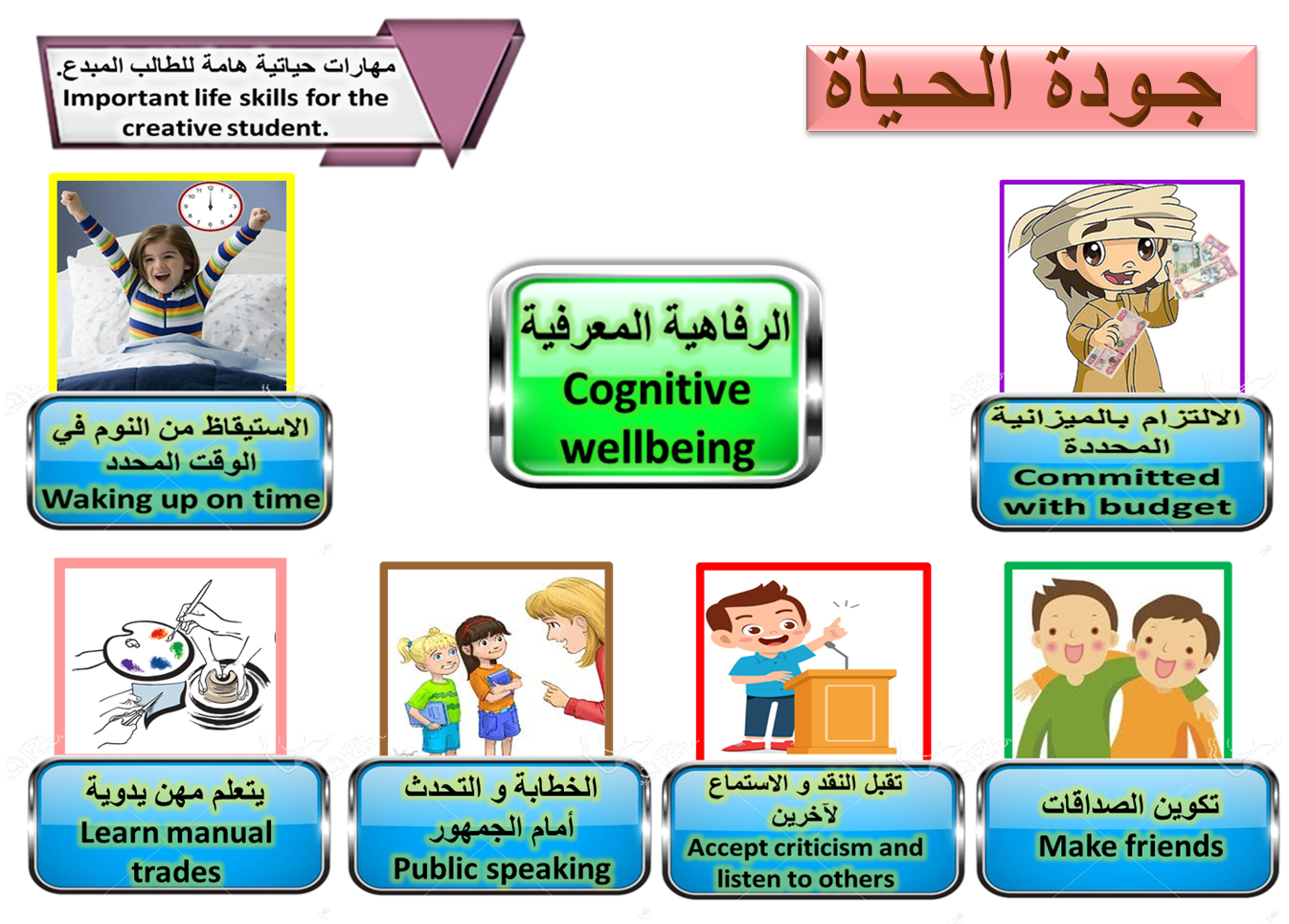 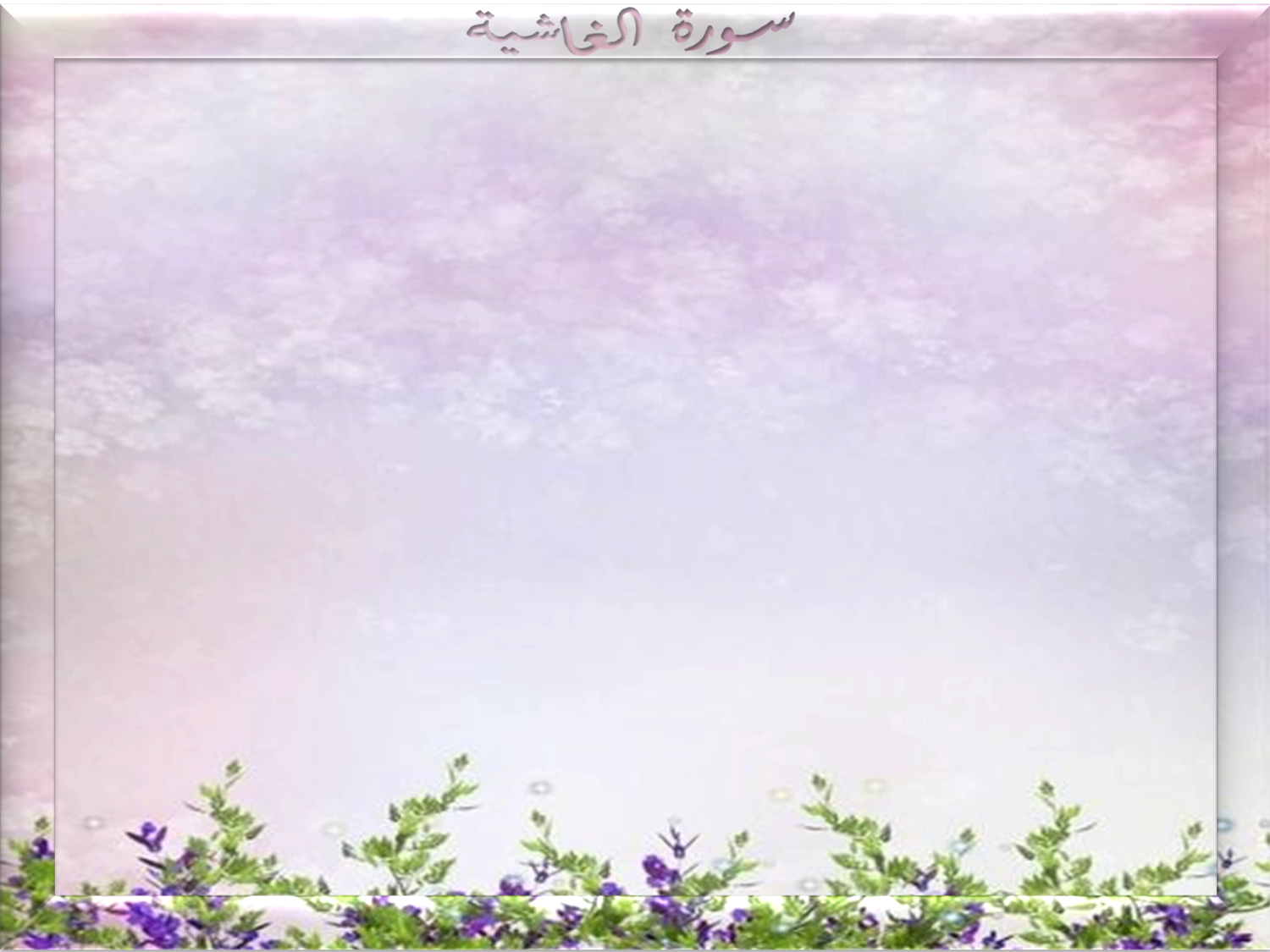 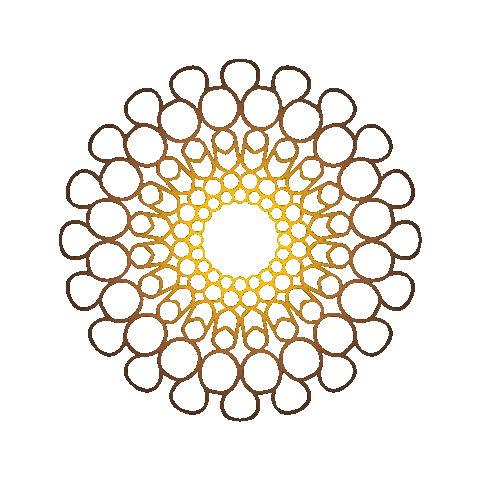 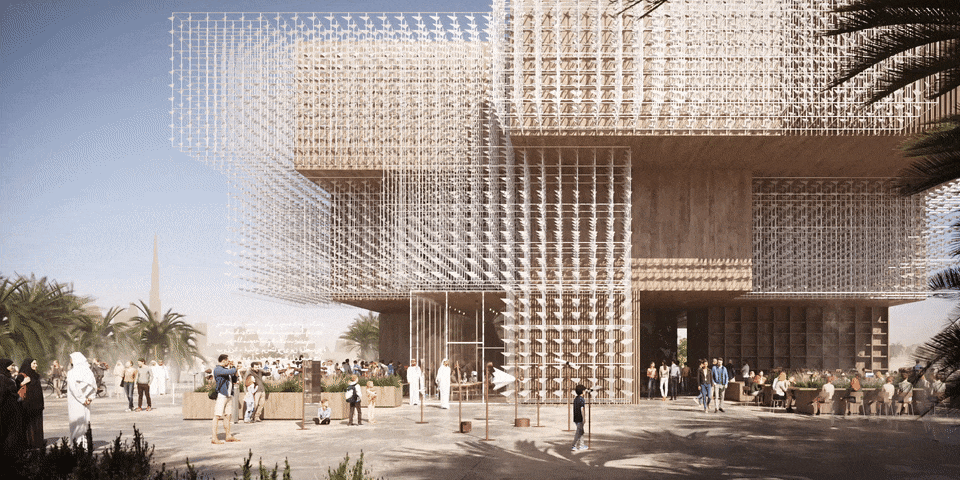 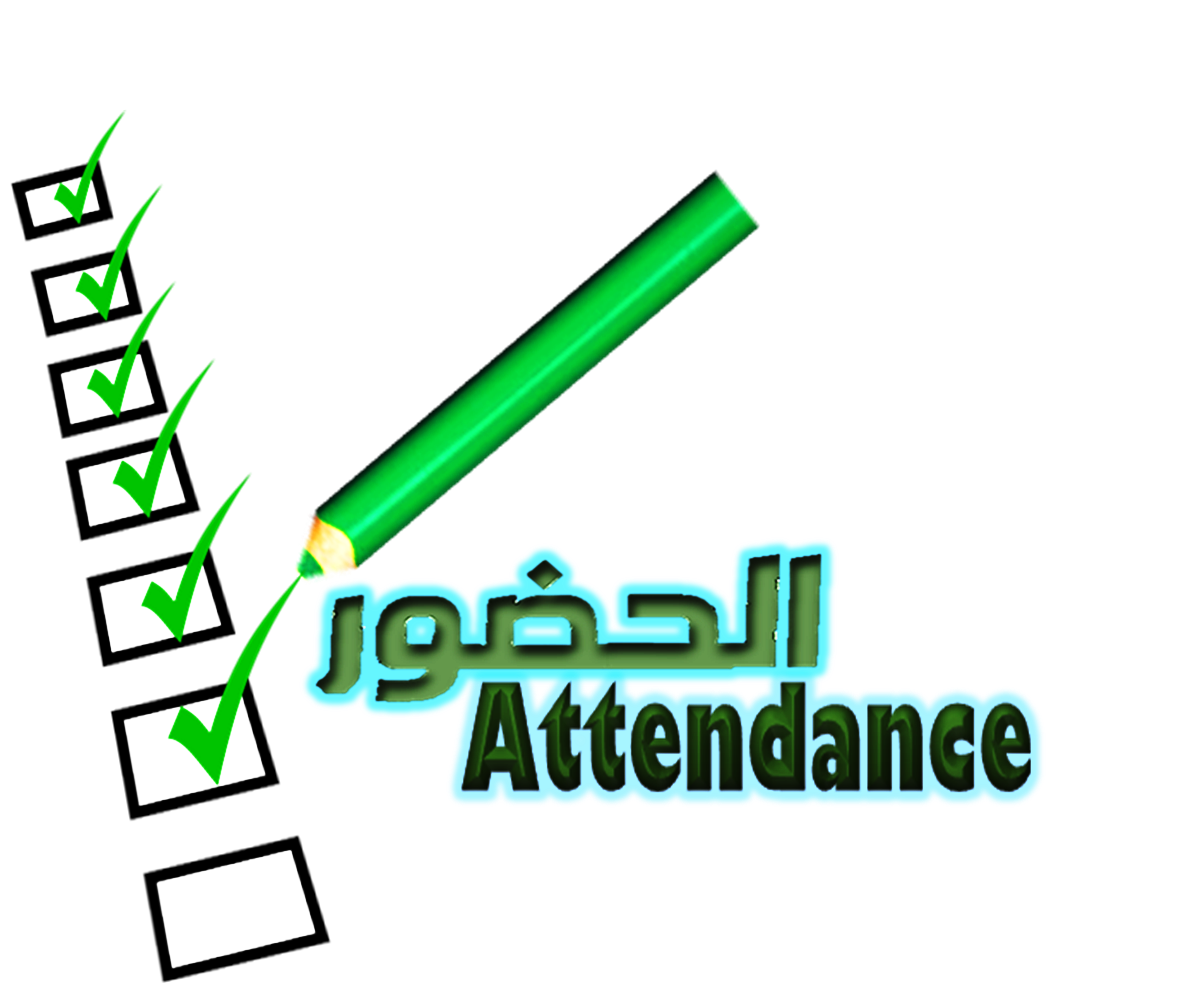 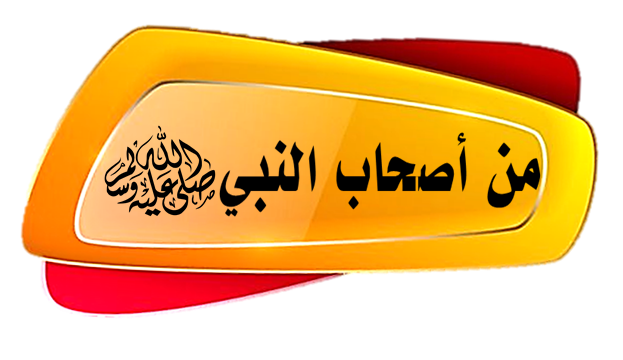 النعمان بن بشير
رضي الله عنه
هو أول مولود يُولد في الإسلام من الأنصار بعد الهجرة فأتت به أُمه ( أخت عبد الله بن رواحة ) تحمله إلى النبي صلى الله عليه وسلم ، فبشرها بأنه سيعيش حميدًا ويُقتل شهيدًا ويدخل الجنة  ، فعاش  النعمان بن بشير رضي الله عنه في خير وسعة..
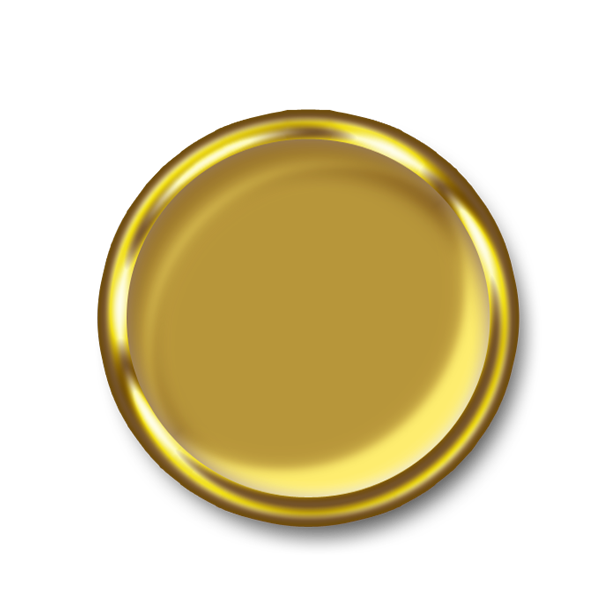 الروتين
اليومي
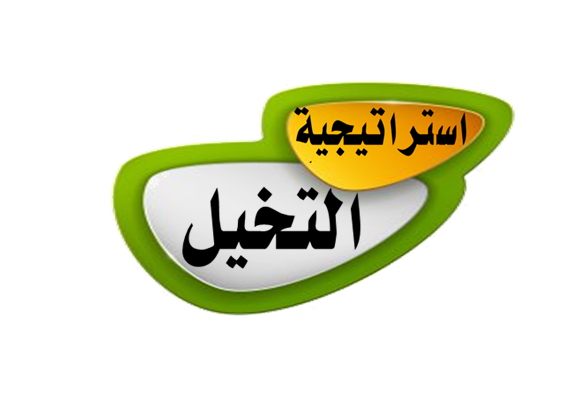 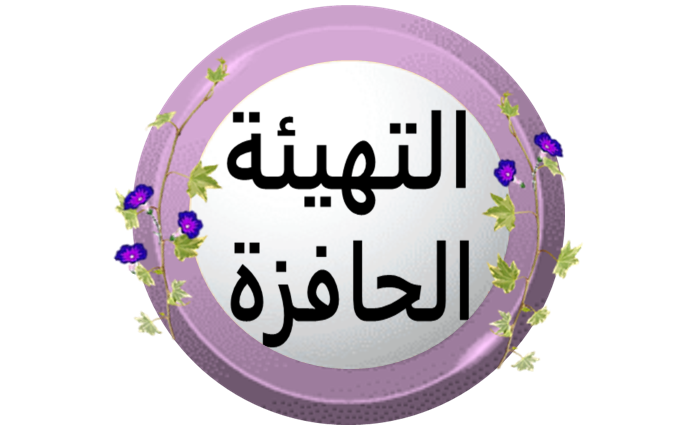 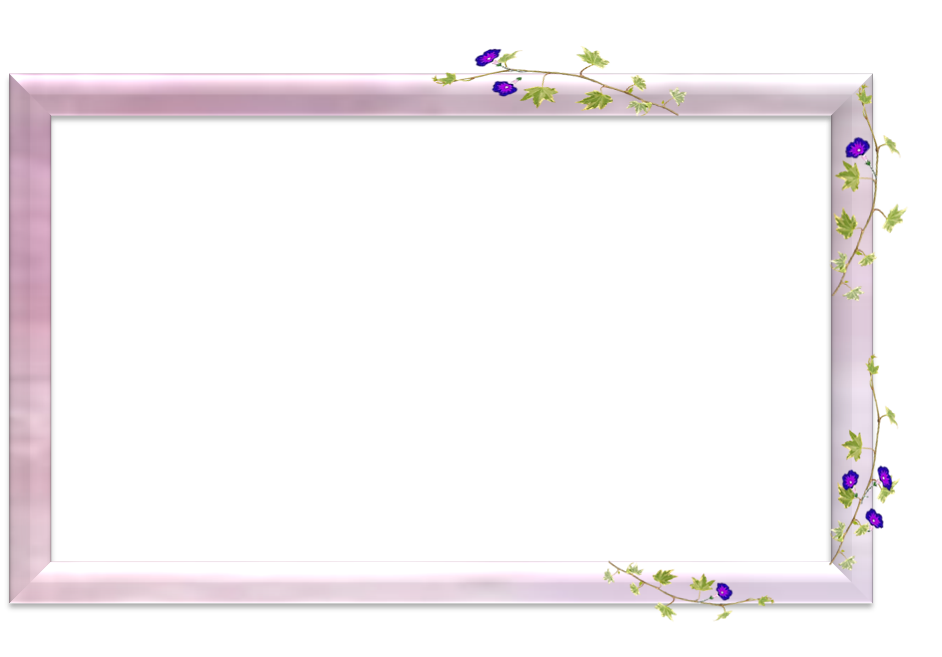 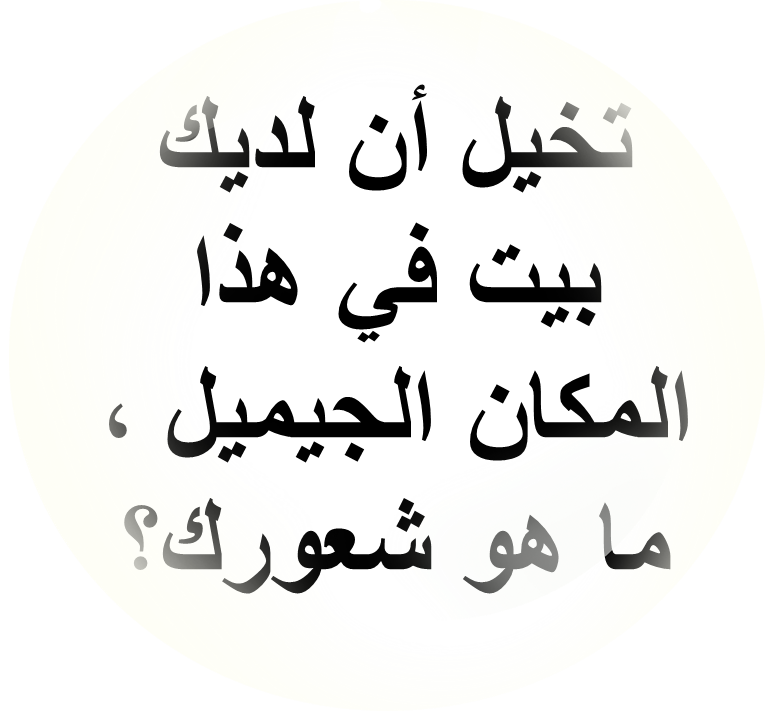 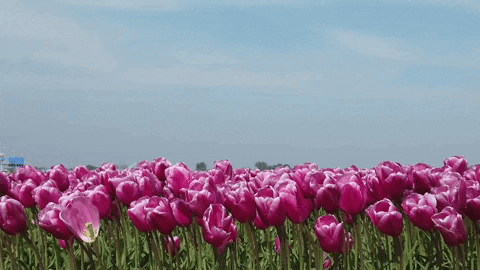 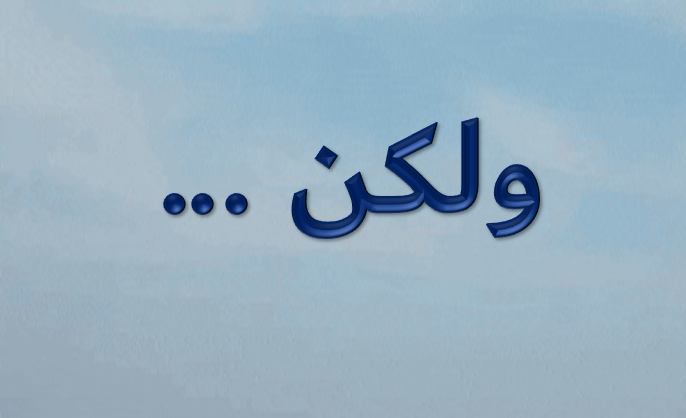 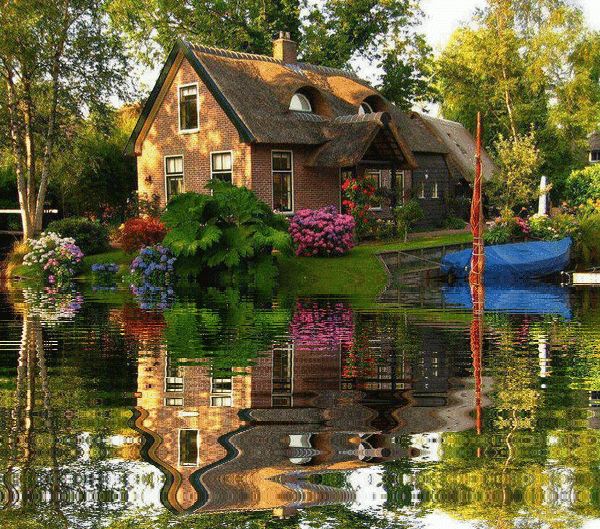 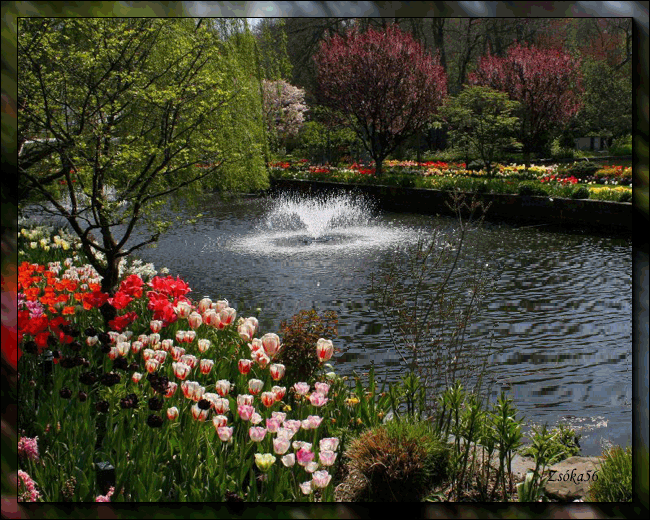 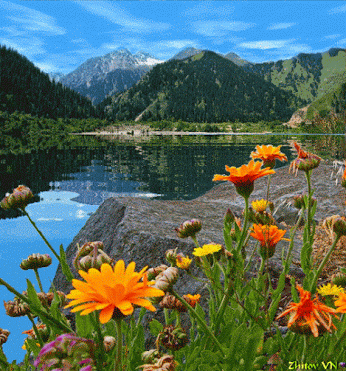 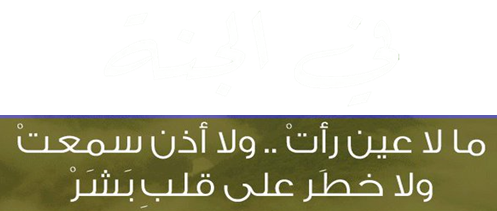 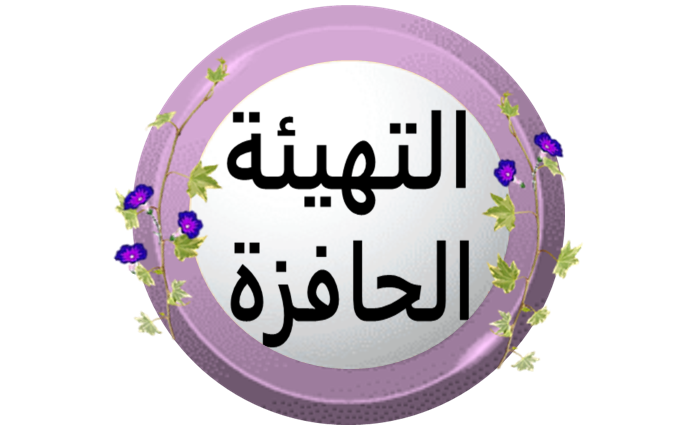 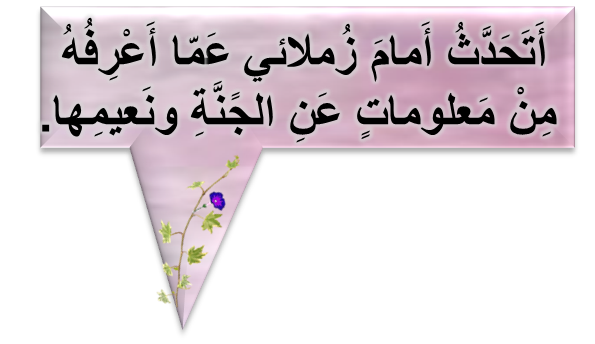 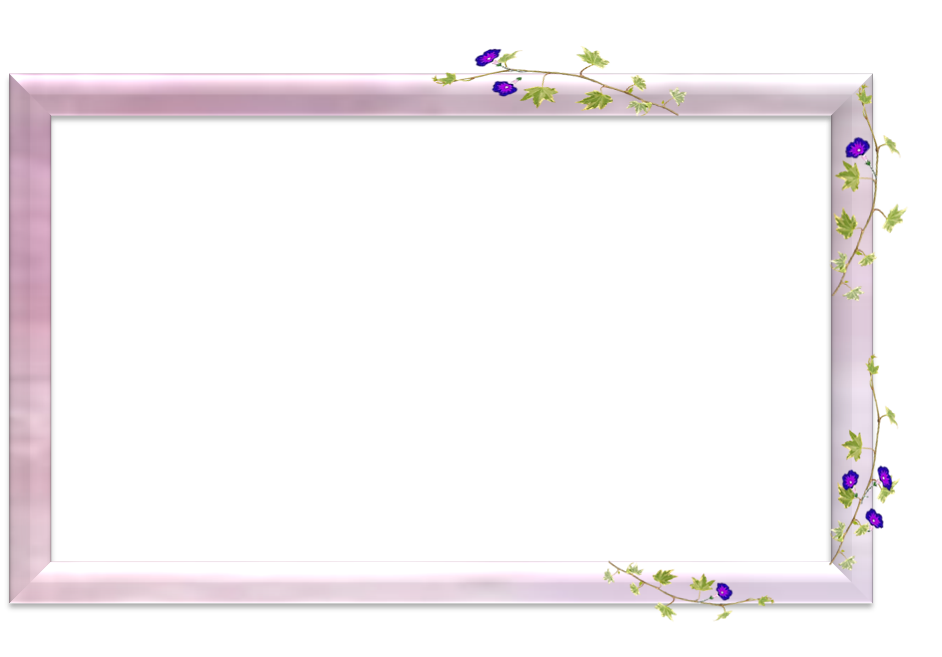 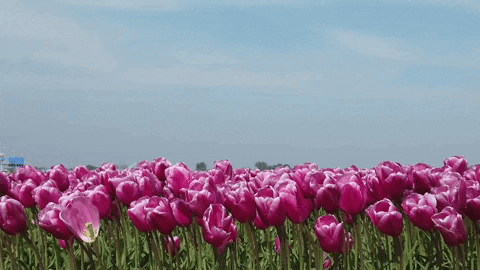 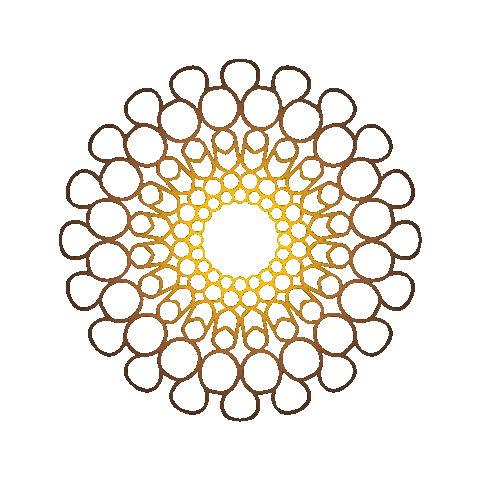 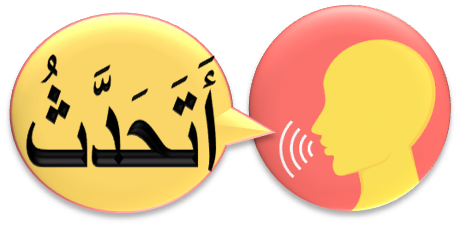 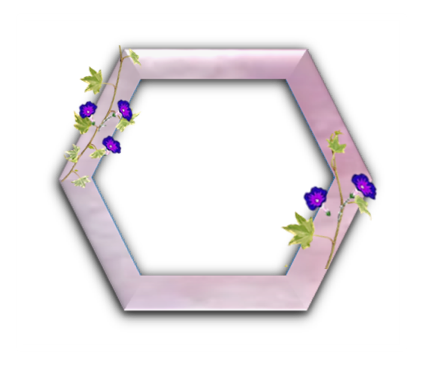 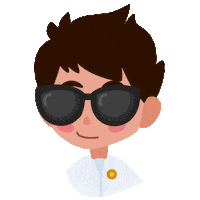 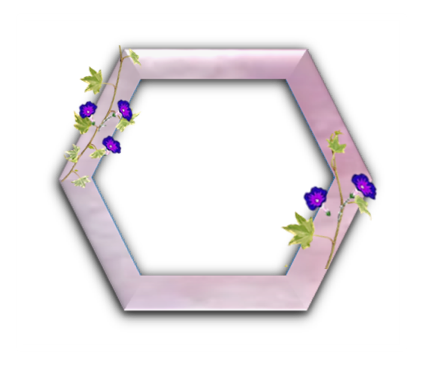 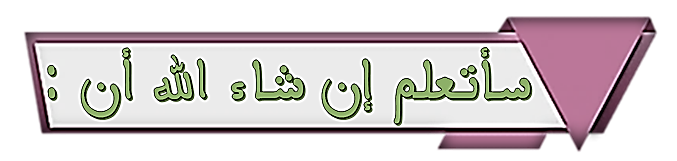 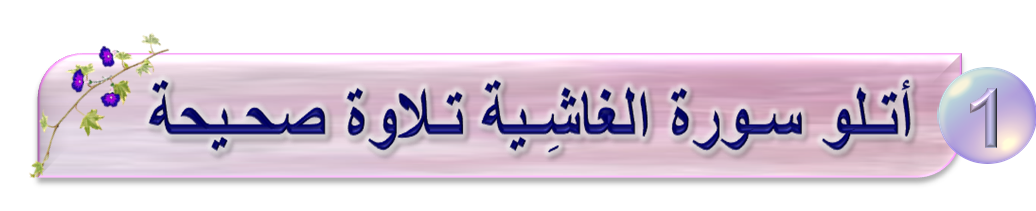 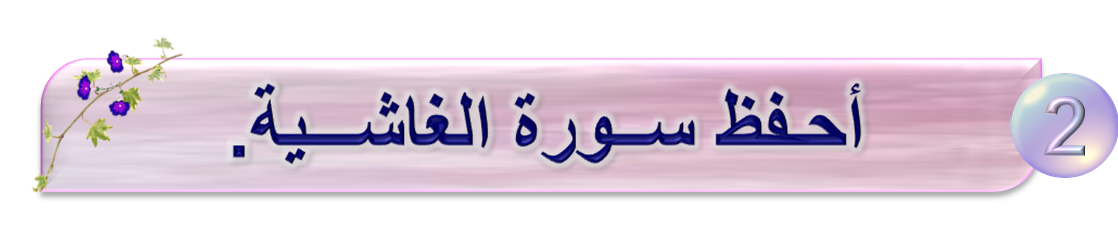 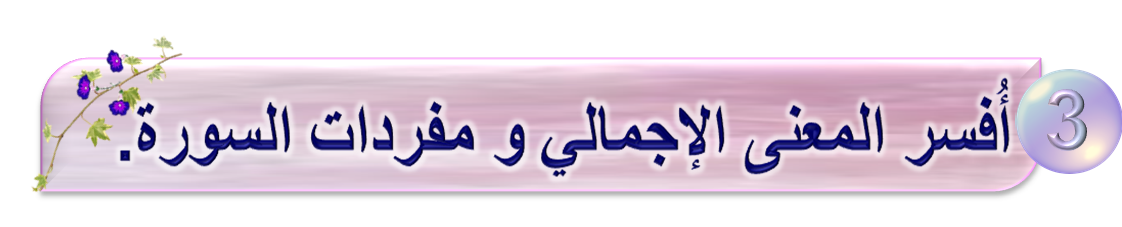 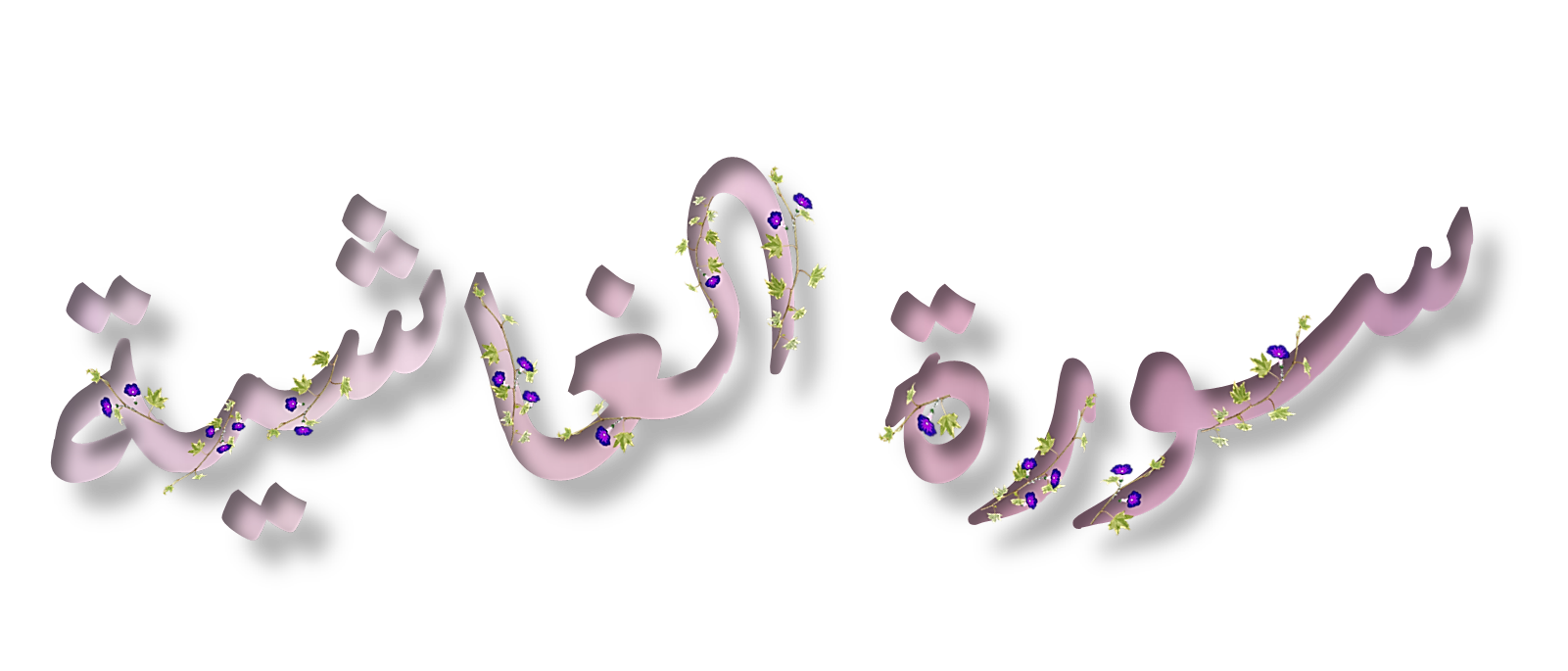 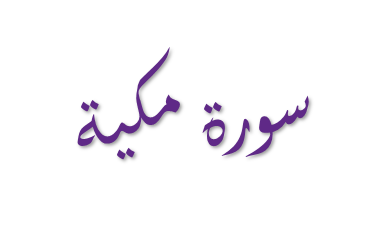 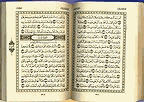 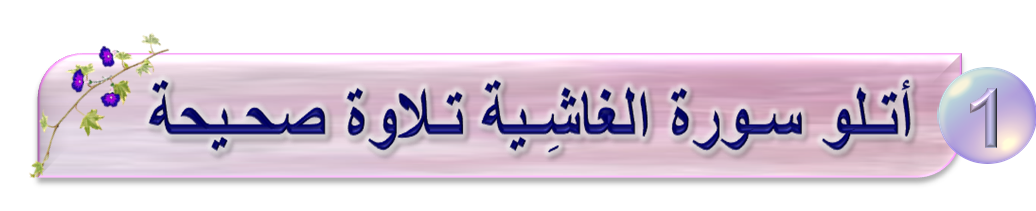 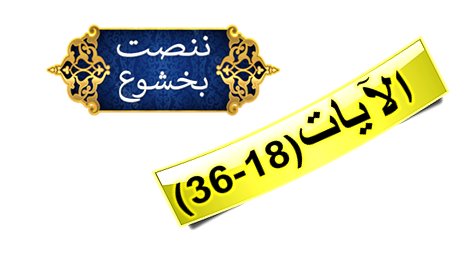 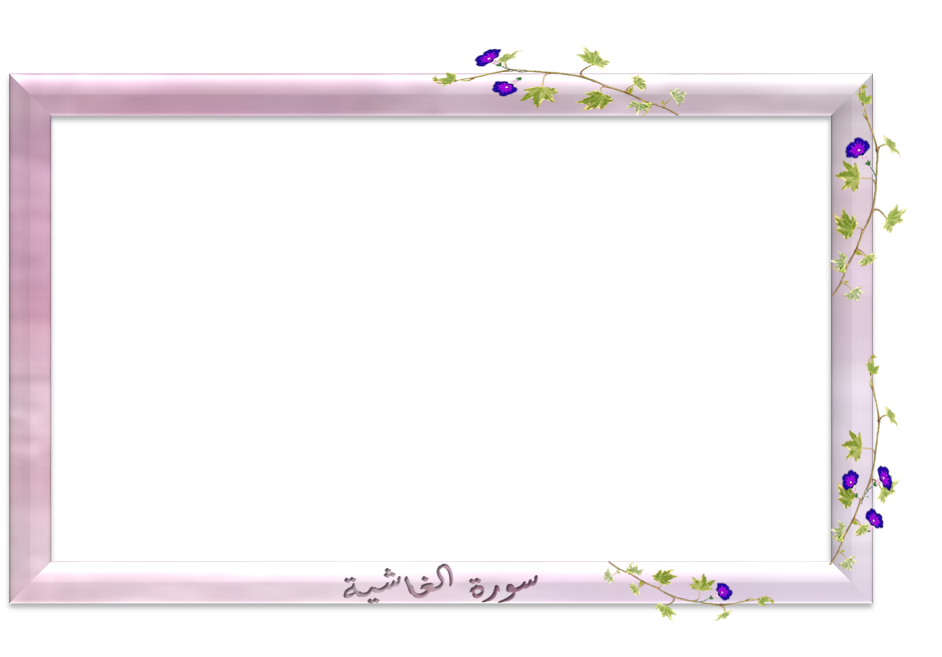 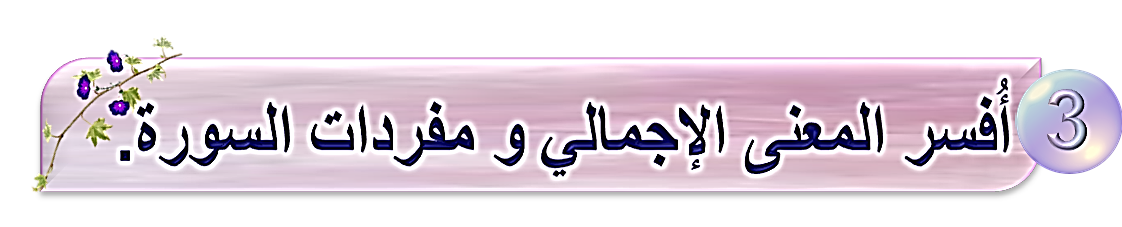 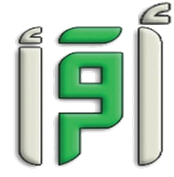 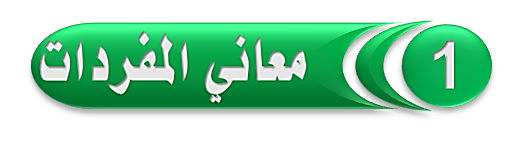 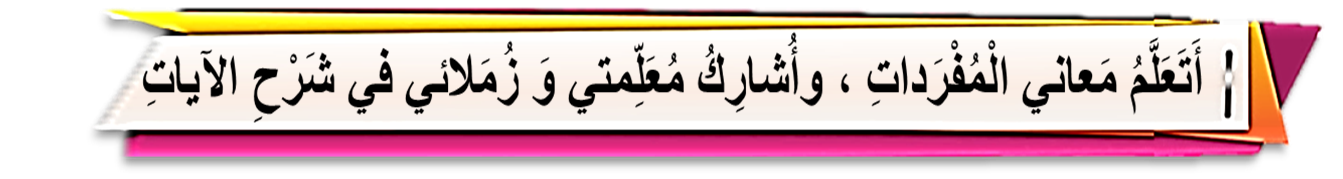 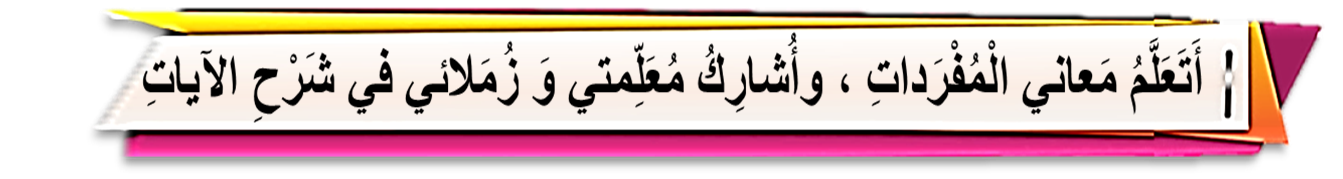 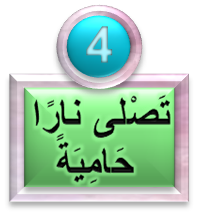 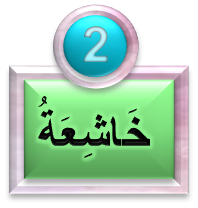 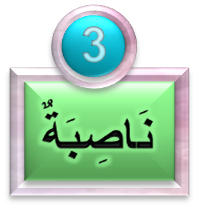 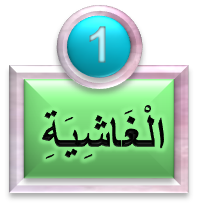 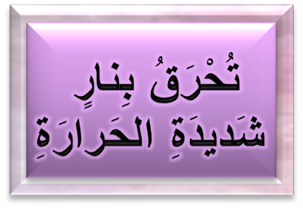 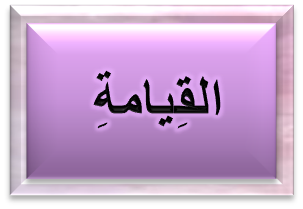 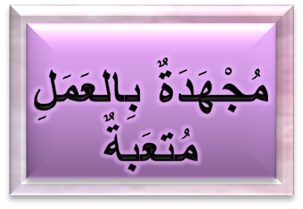 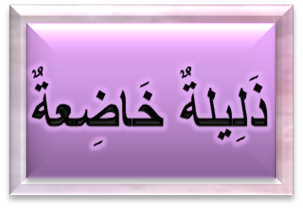 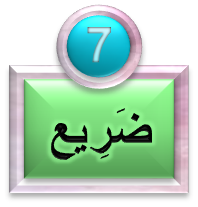 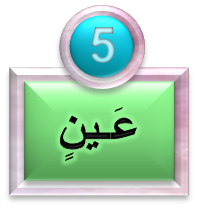 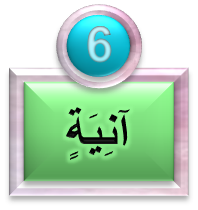 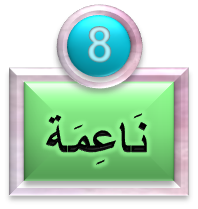 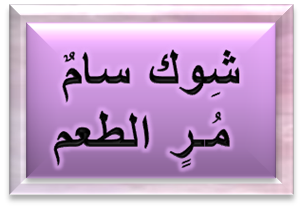 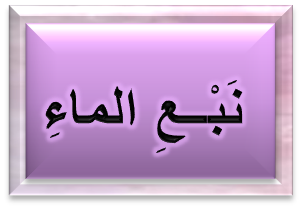 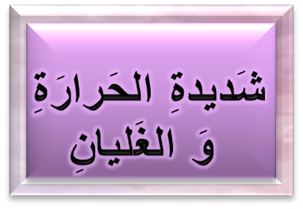 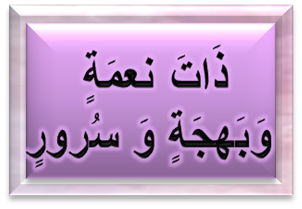 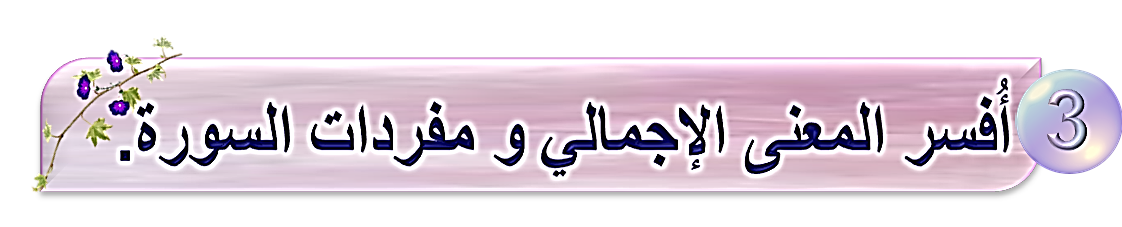 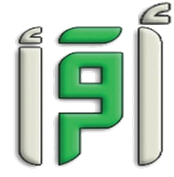 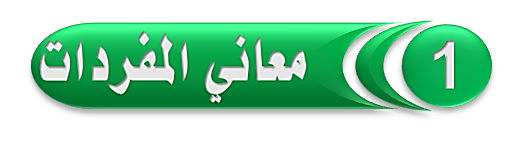 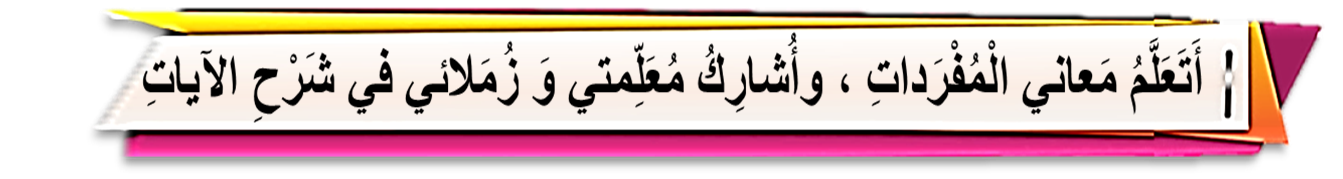 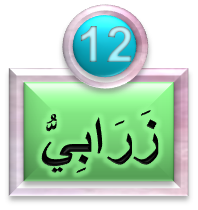 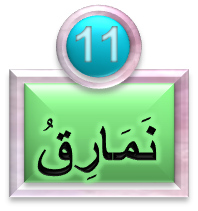 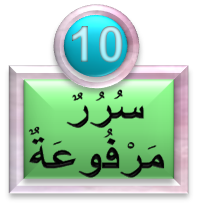 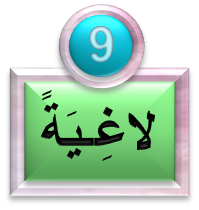 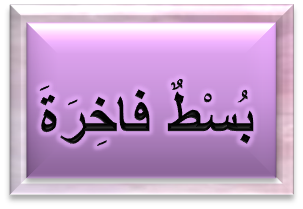 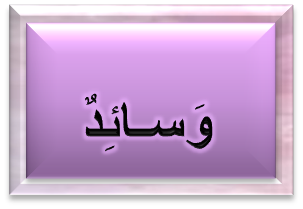 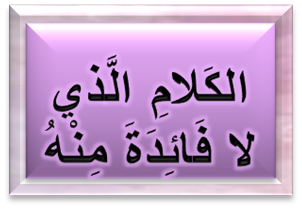 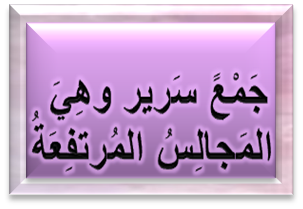 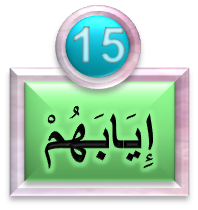 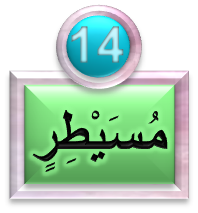 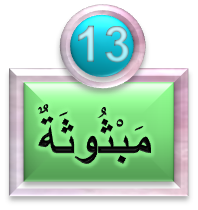 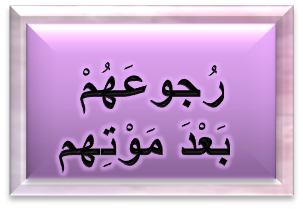 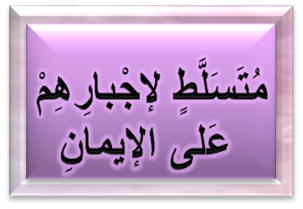 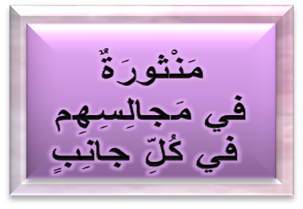 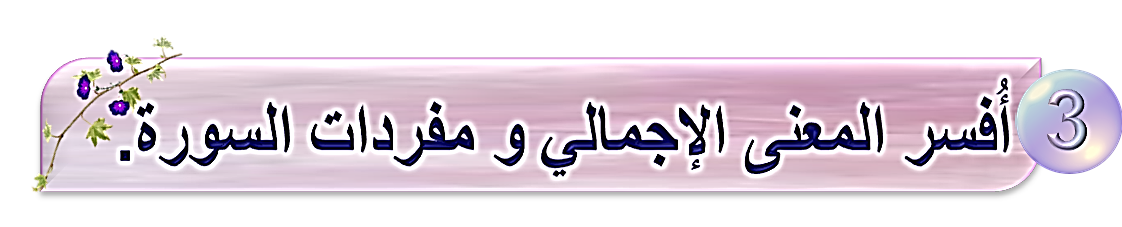 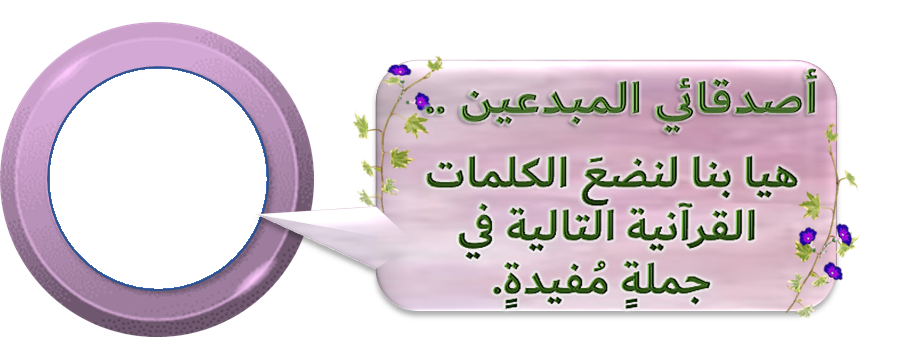 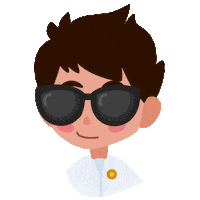 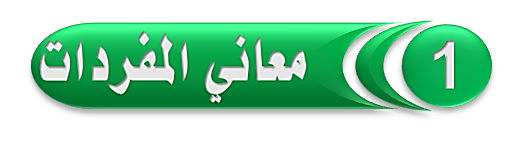 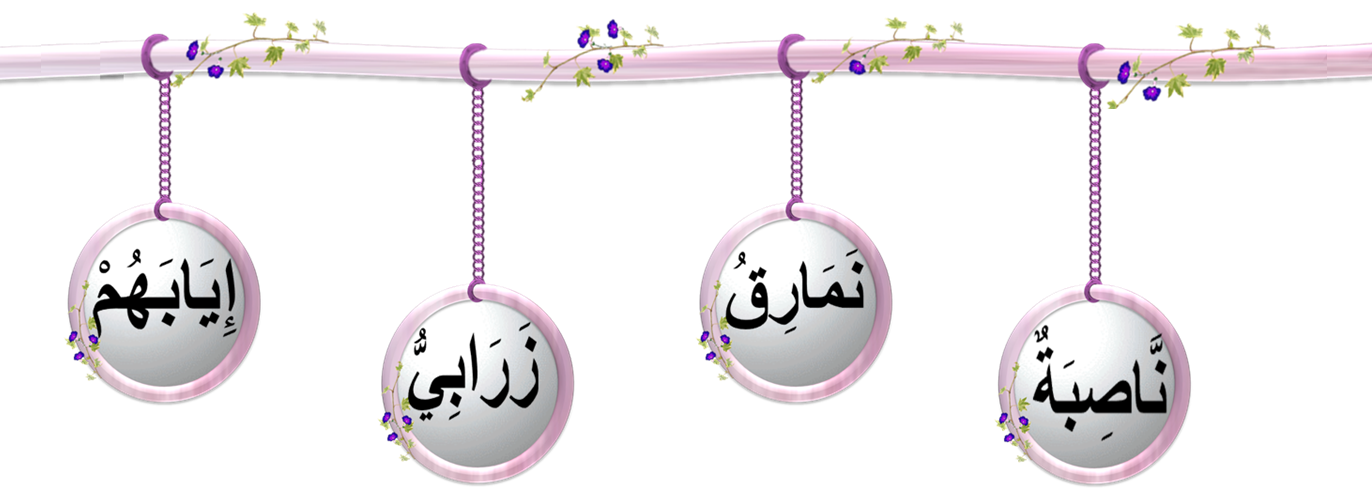 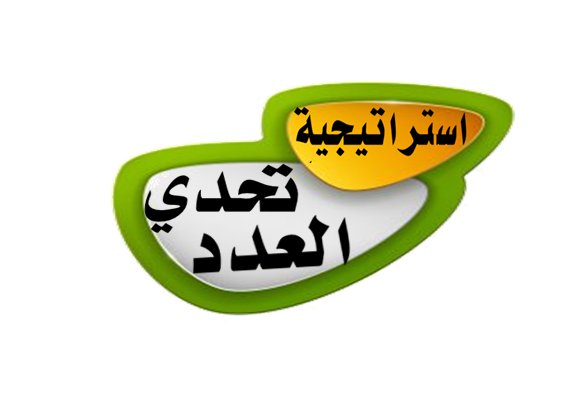 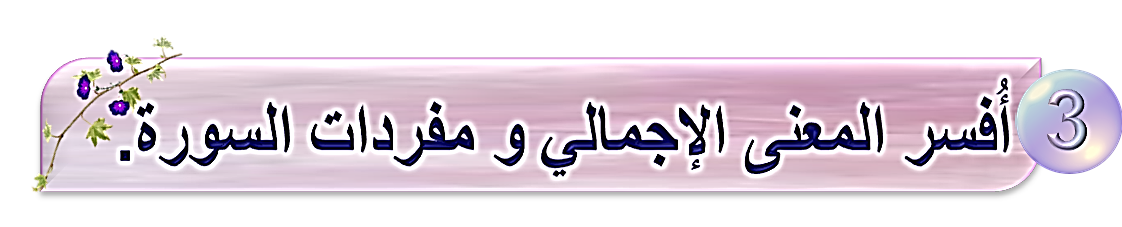 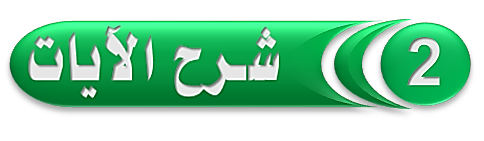 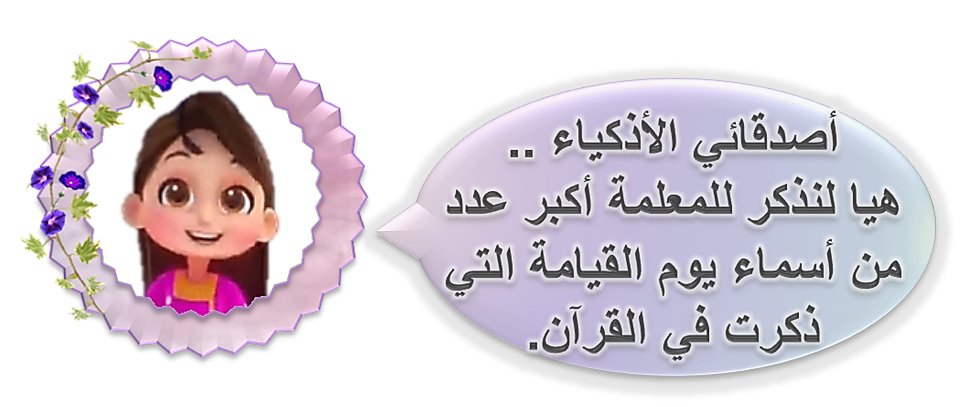 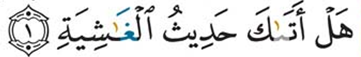 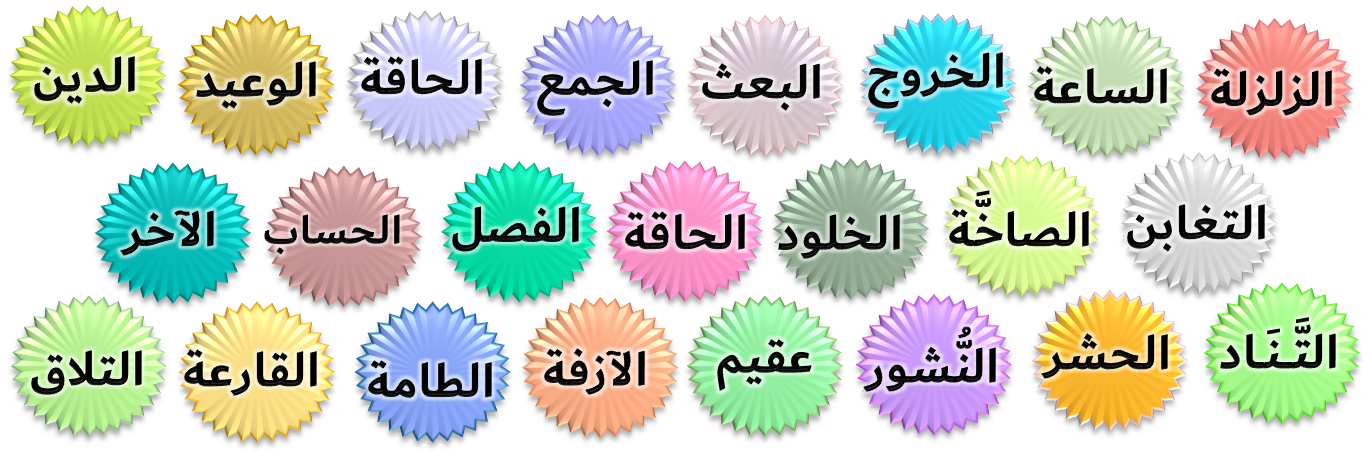 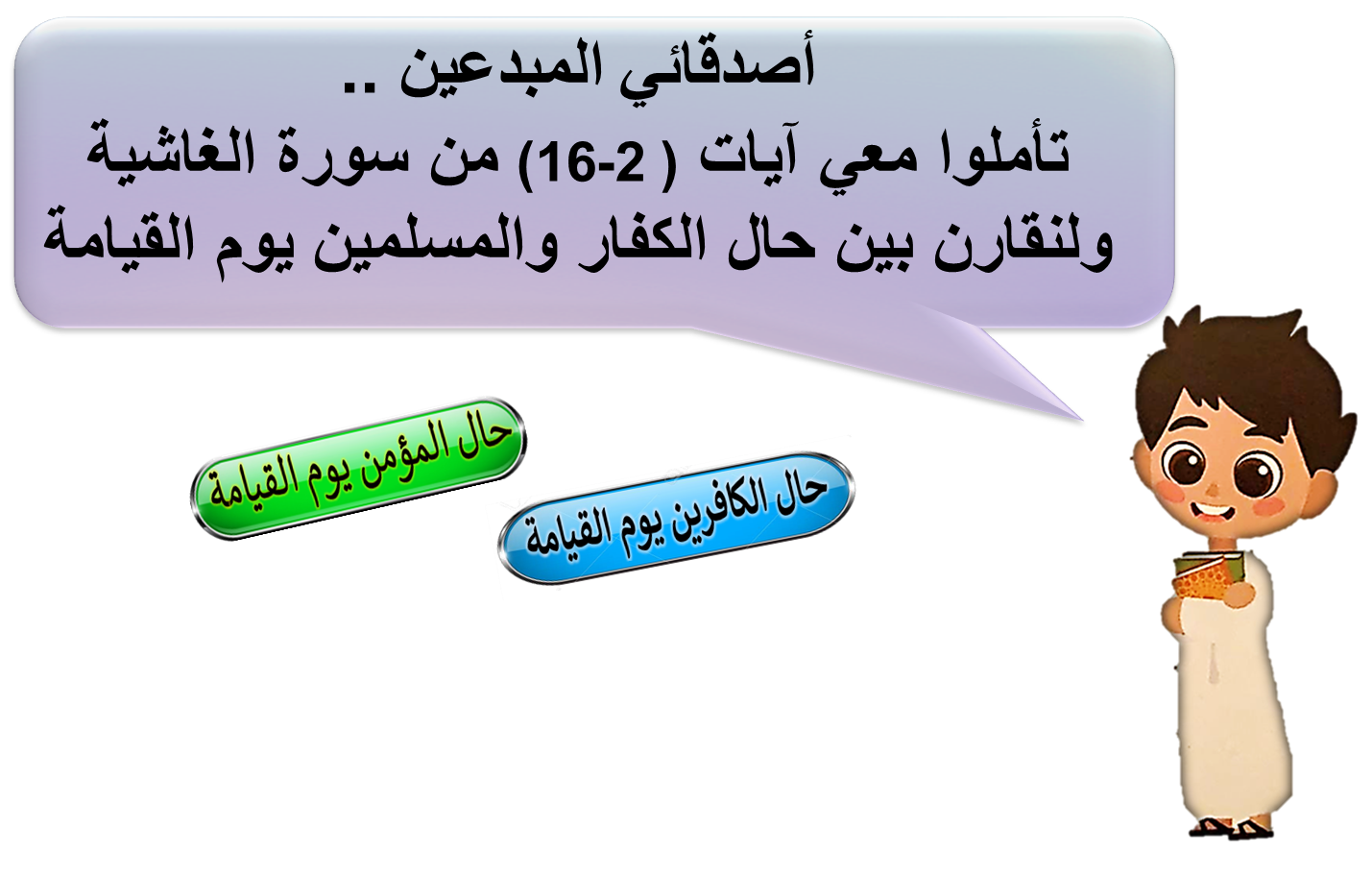 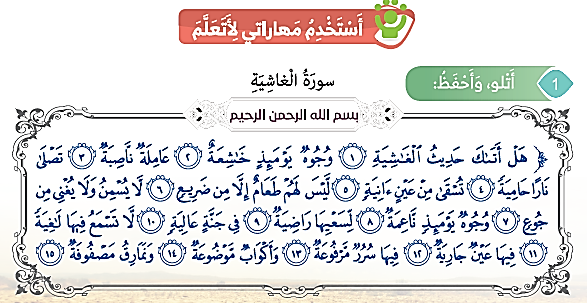 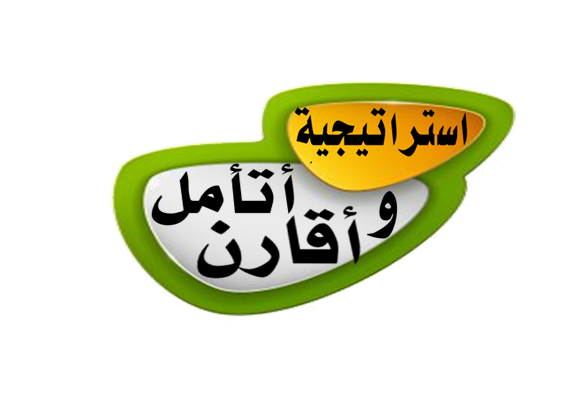 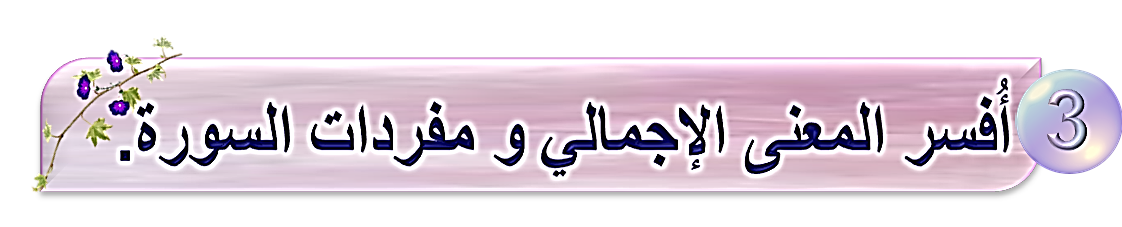 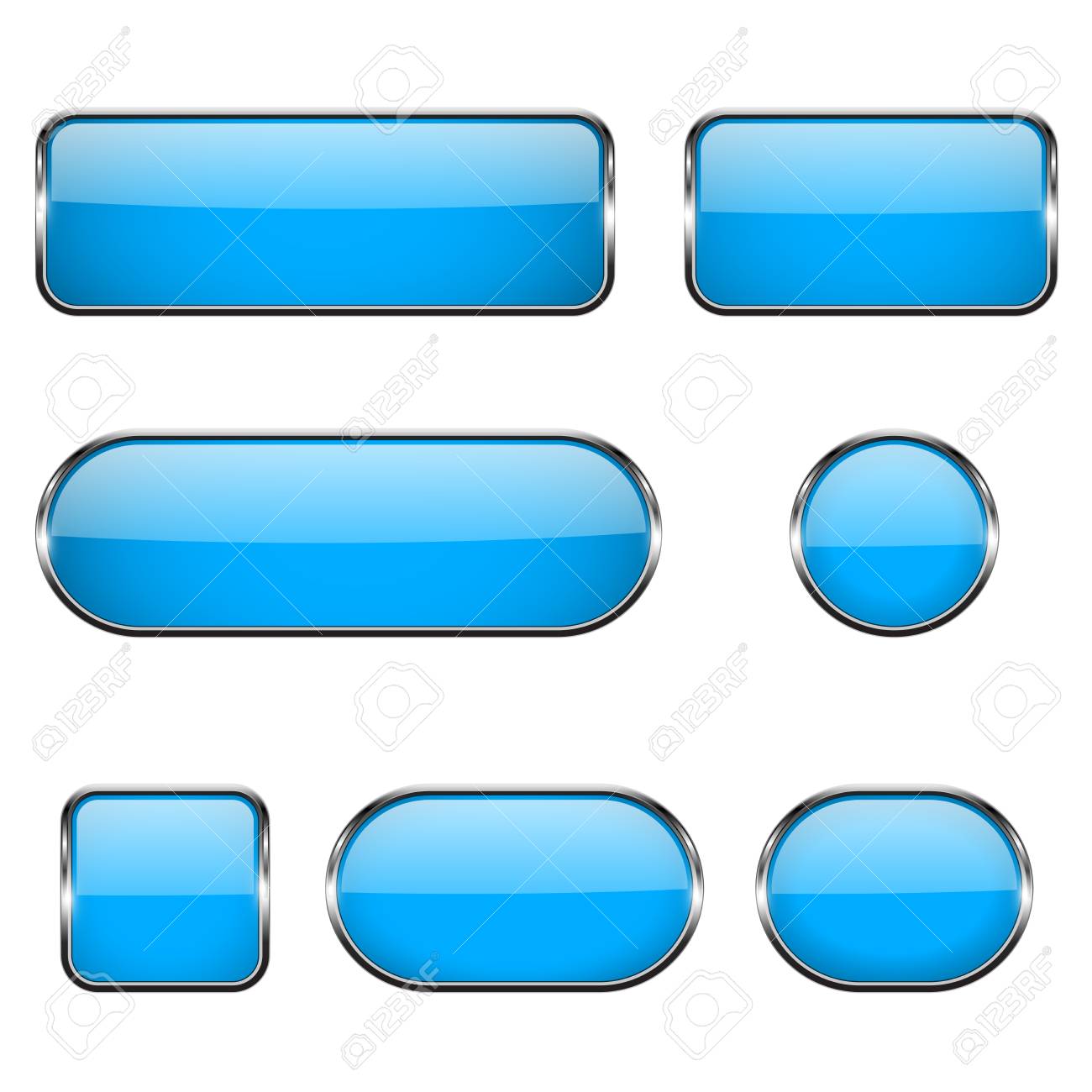 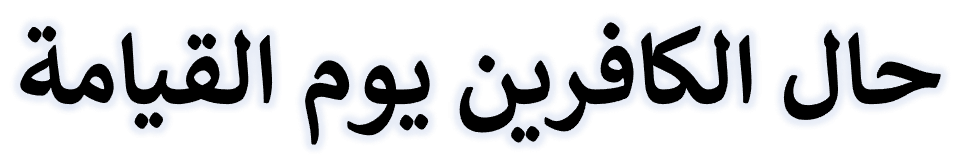 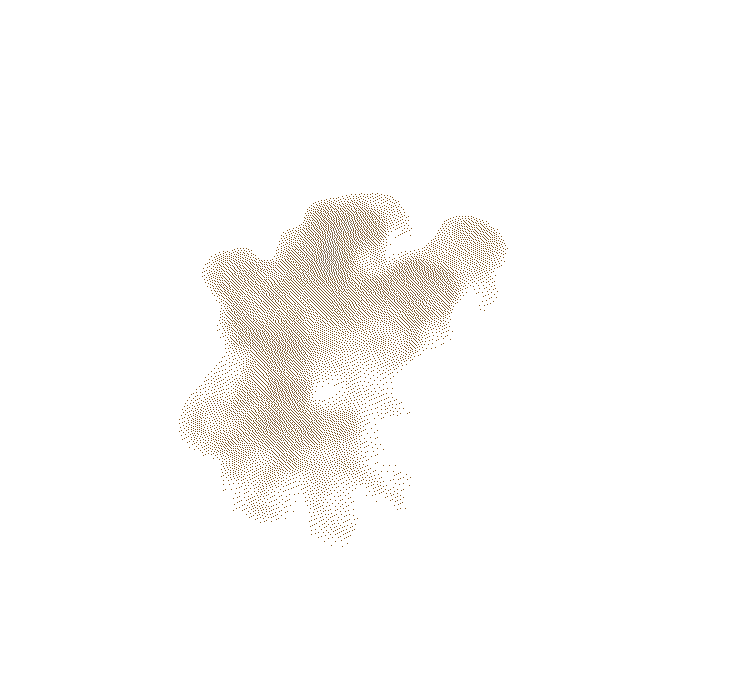 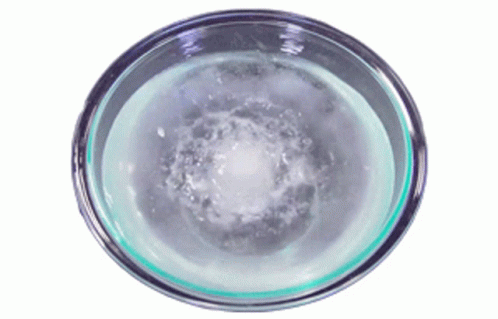 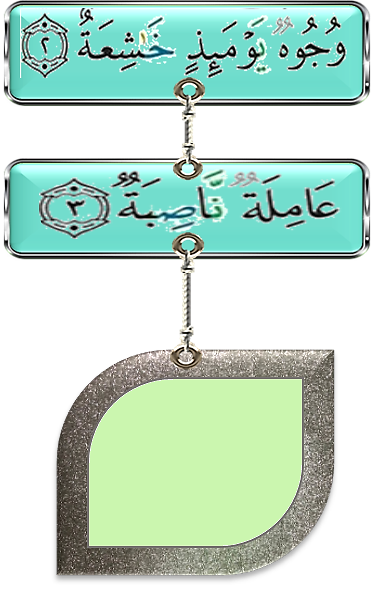 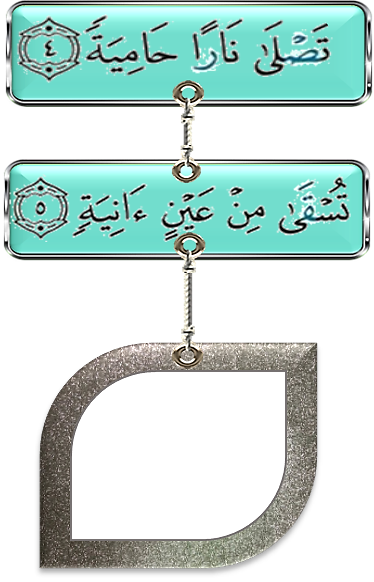 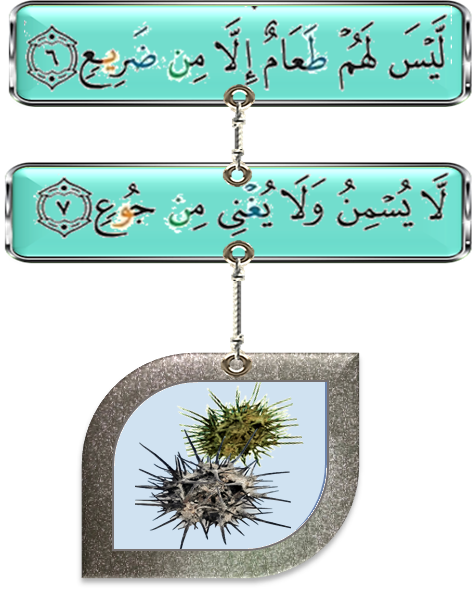 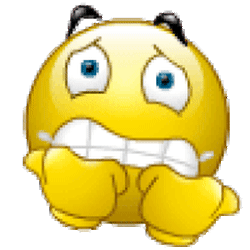 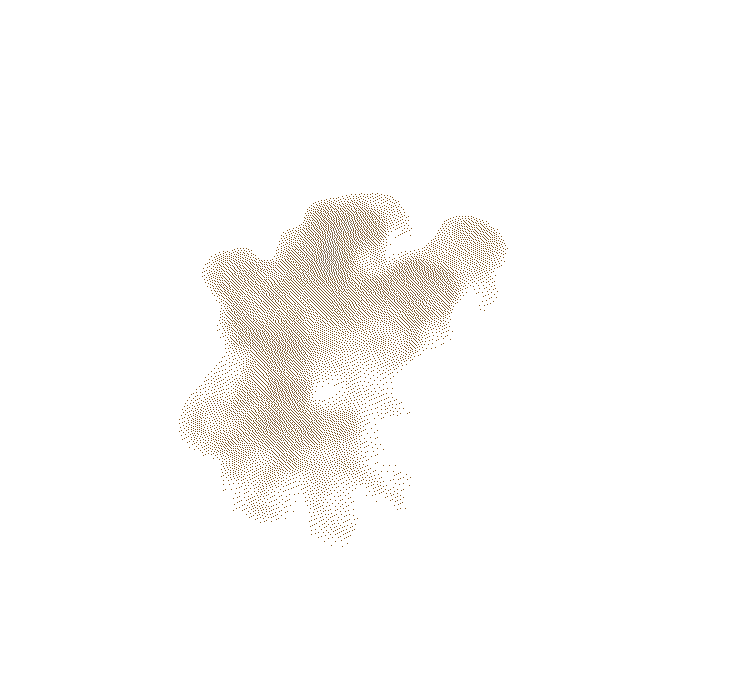 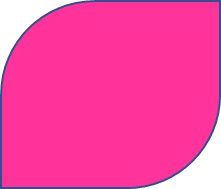 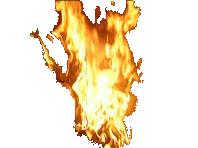 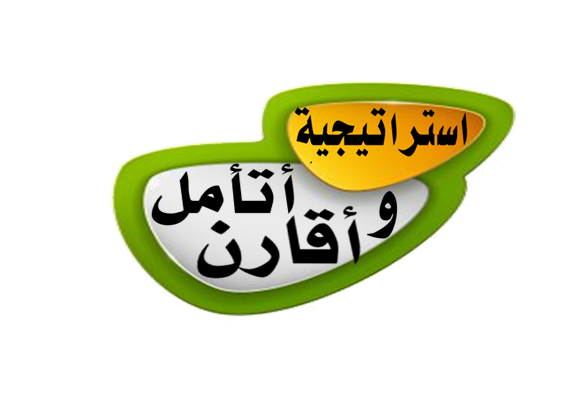 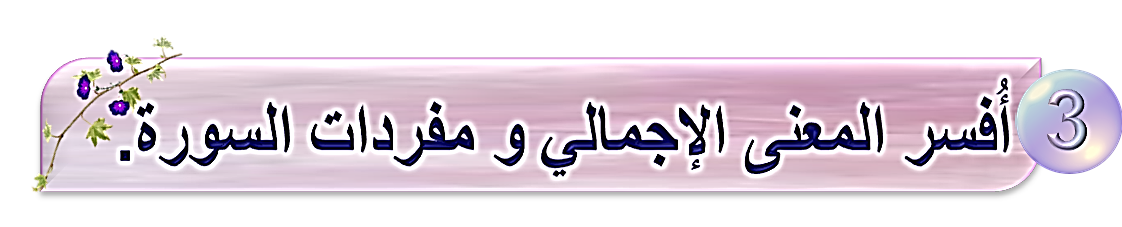 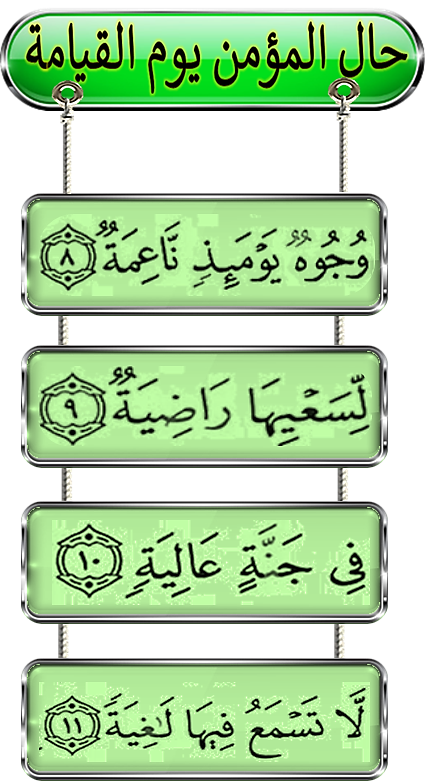 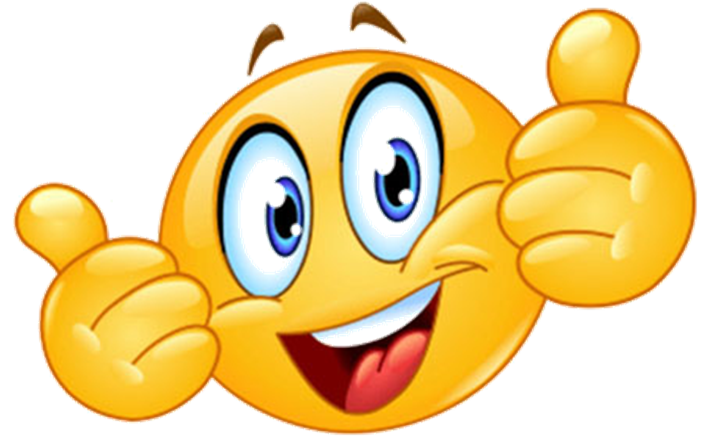 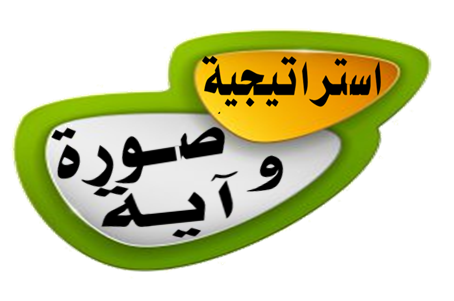 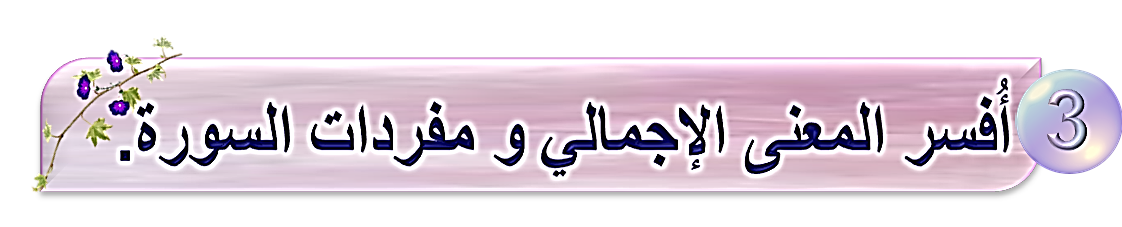 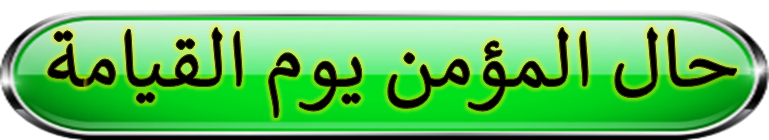 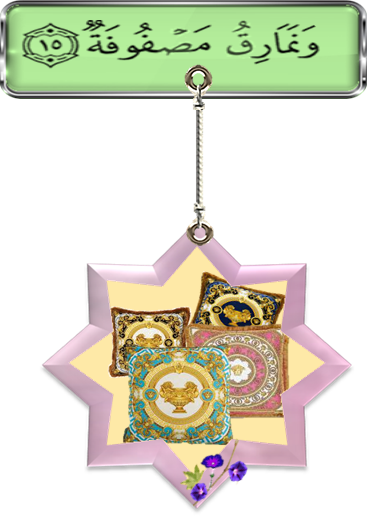 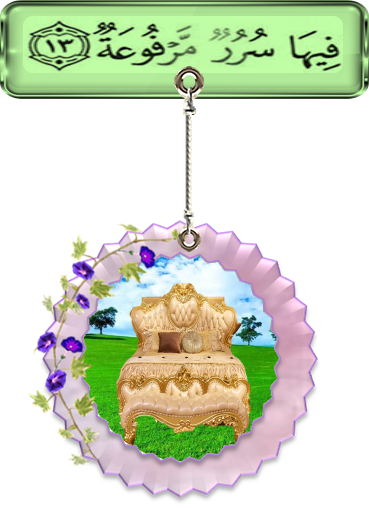 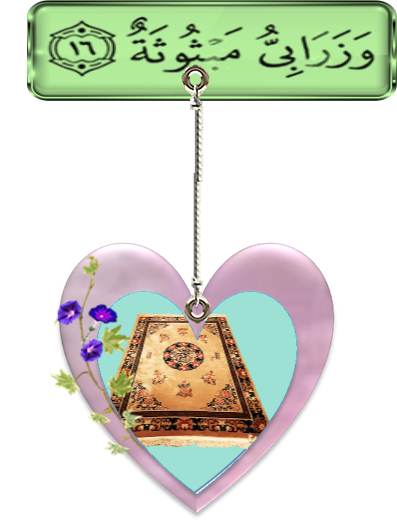 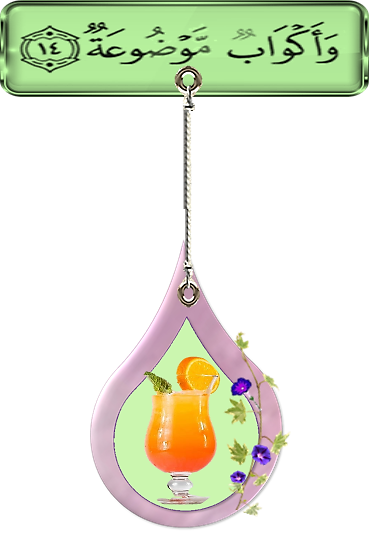 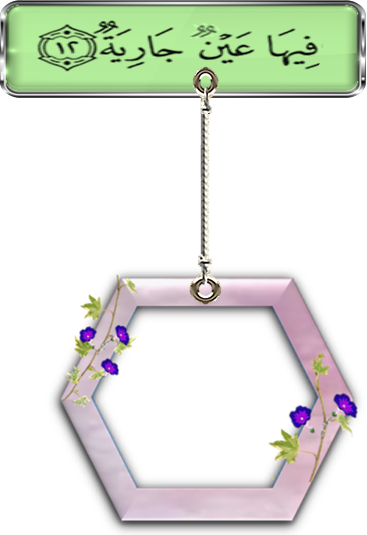 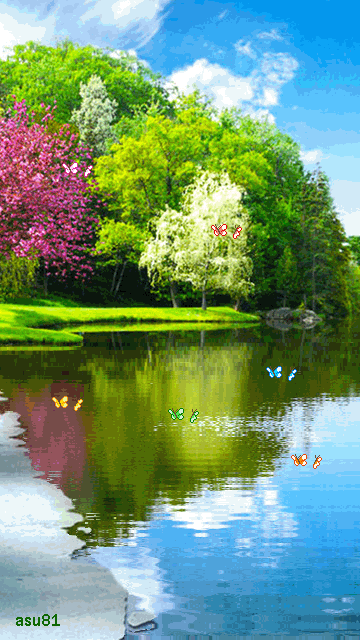 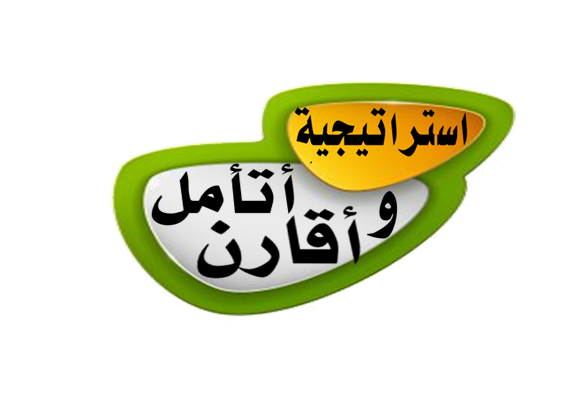 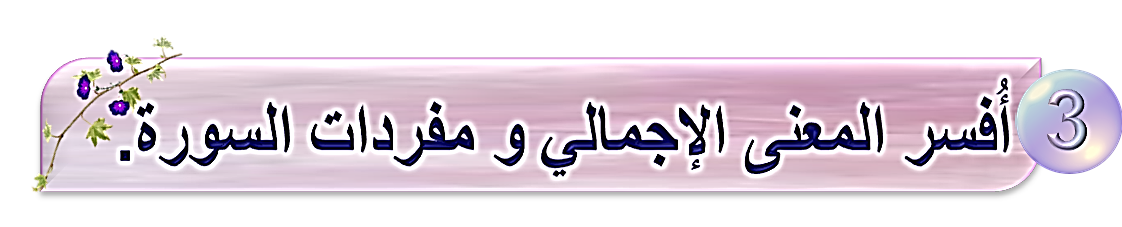 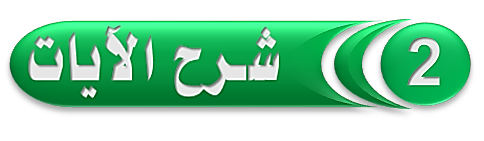 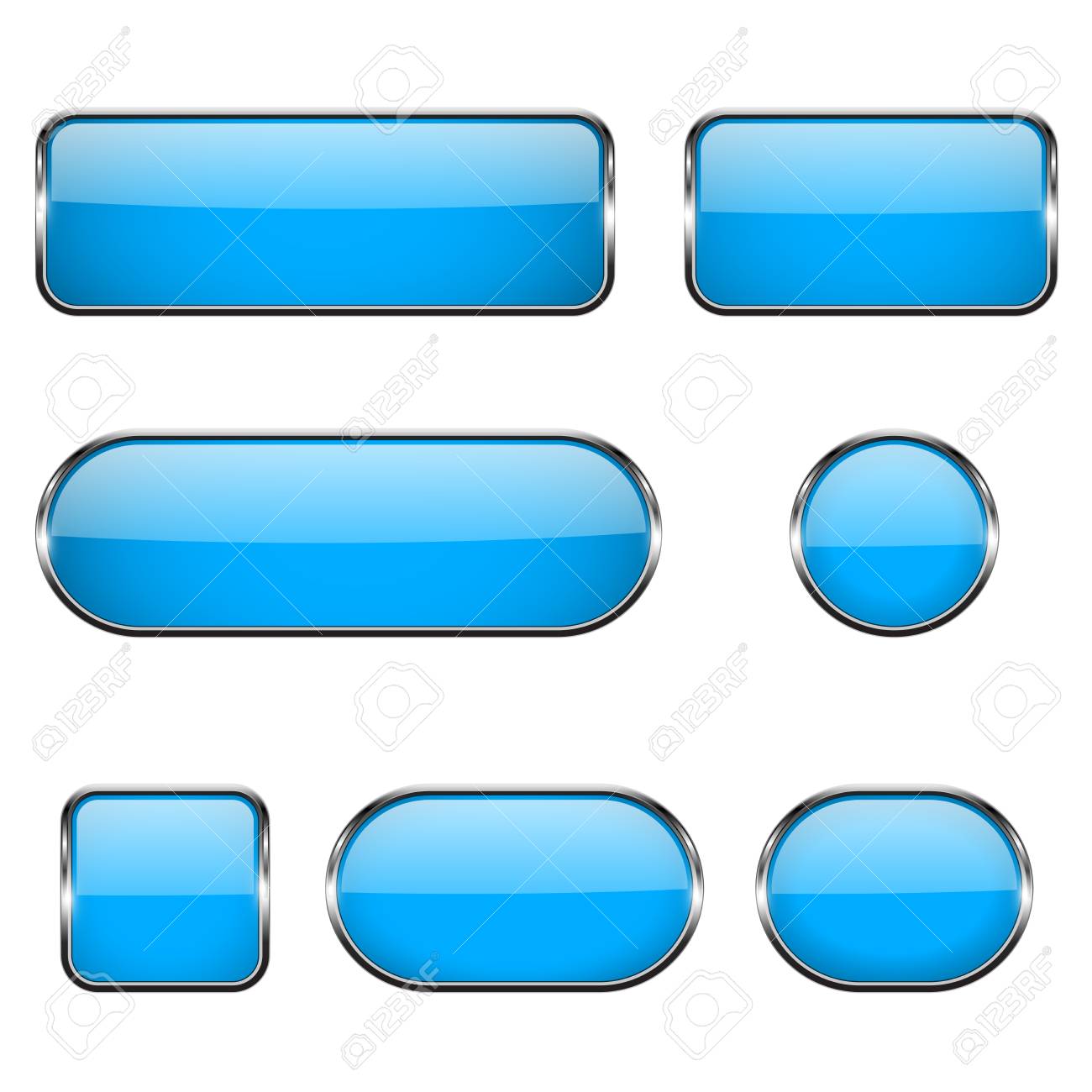 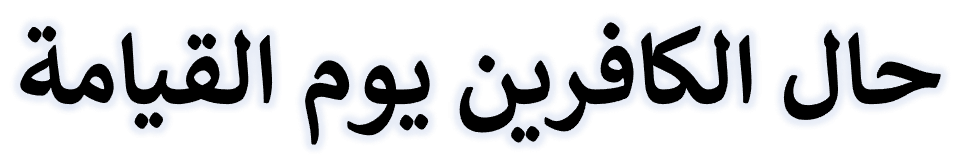 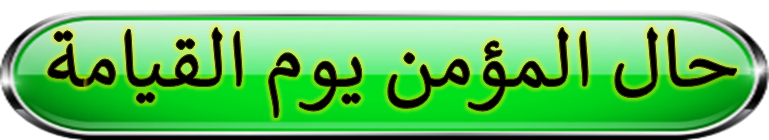 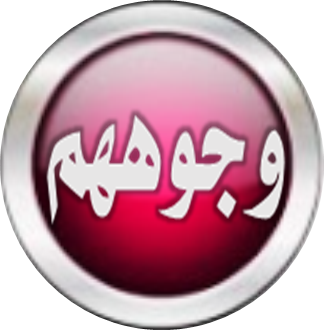 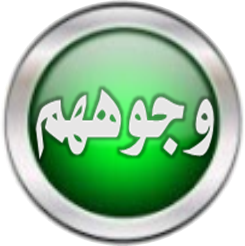 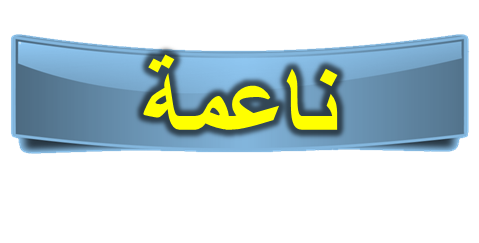 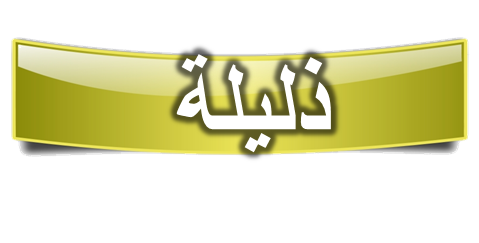 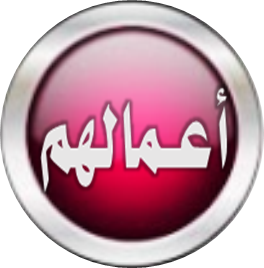 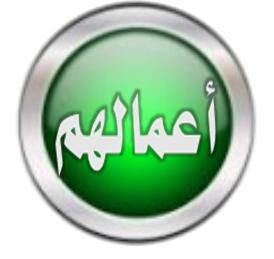 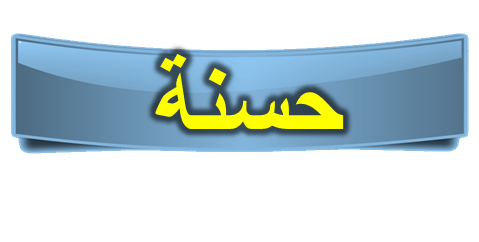 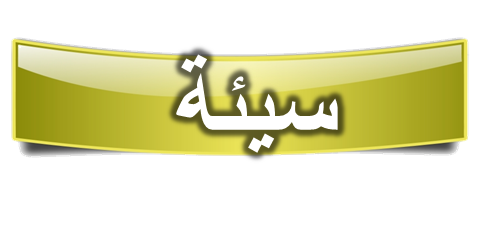 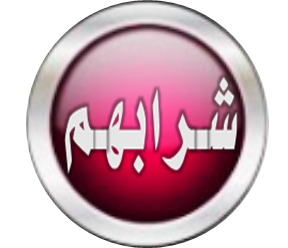 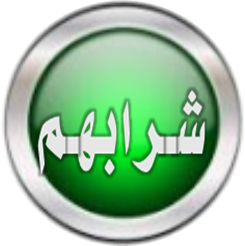 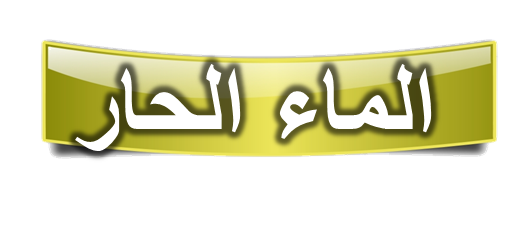 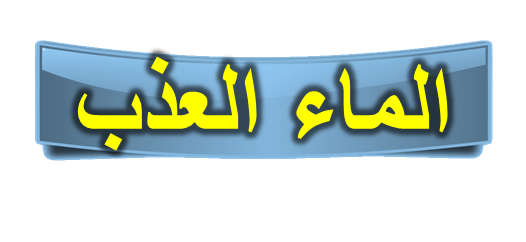 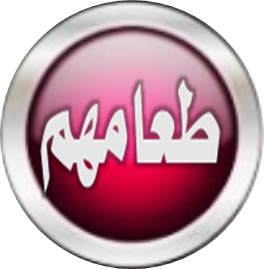 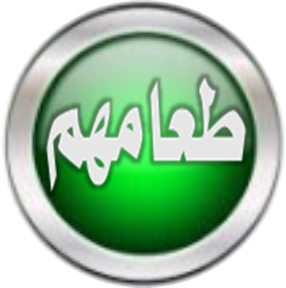 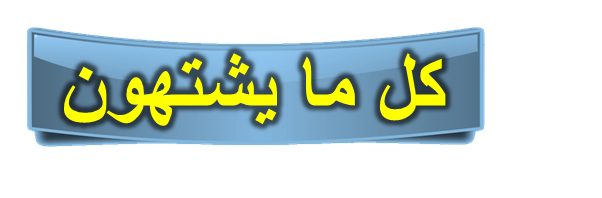 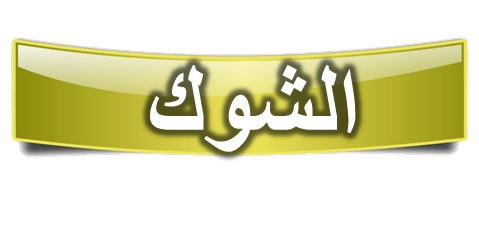 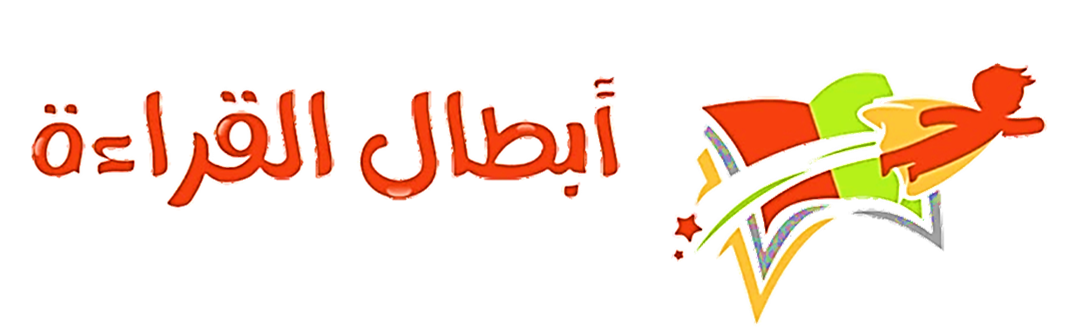 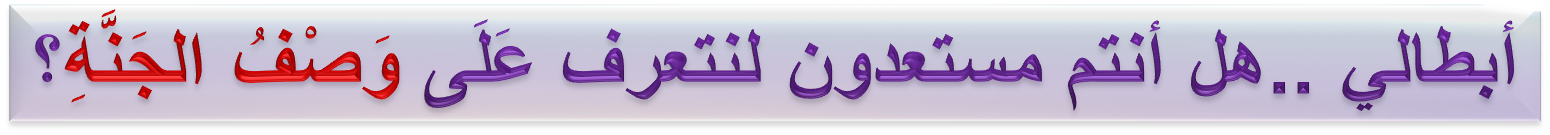 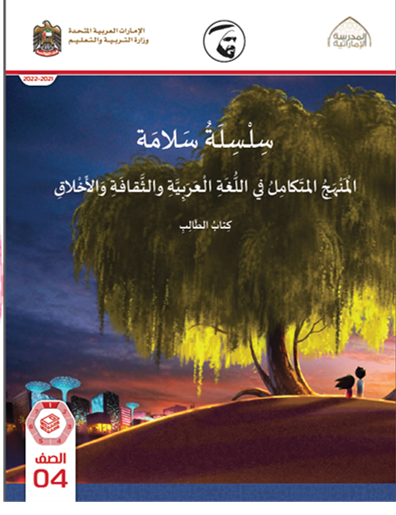 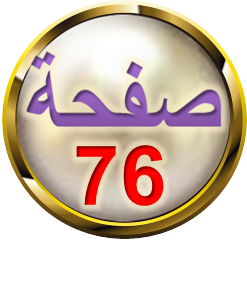 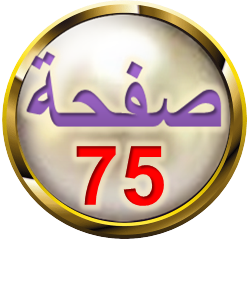 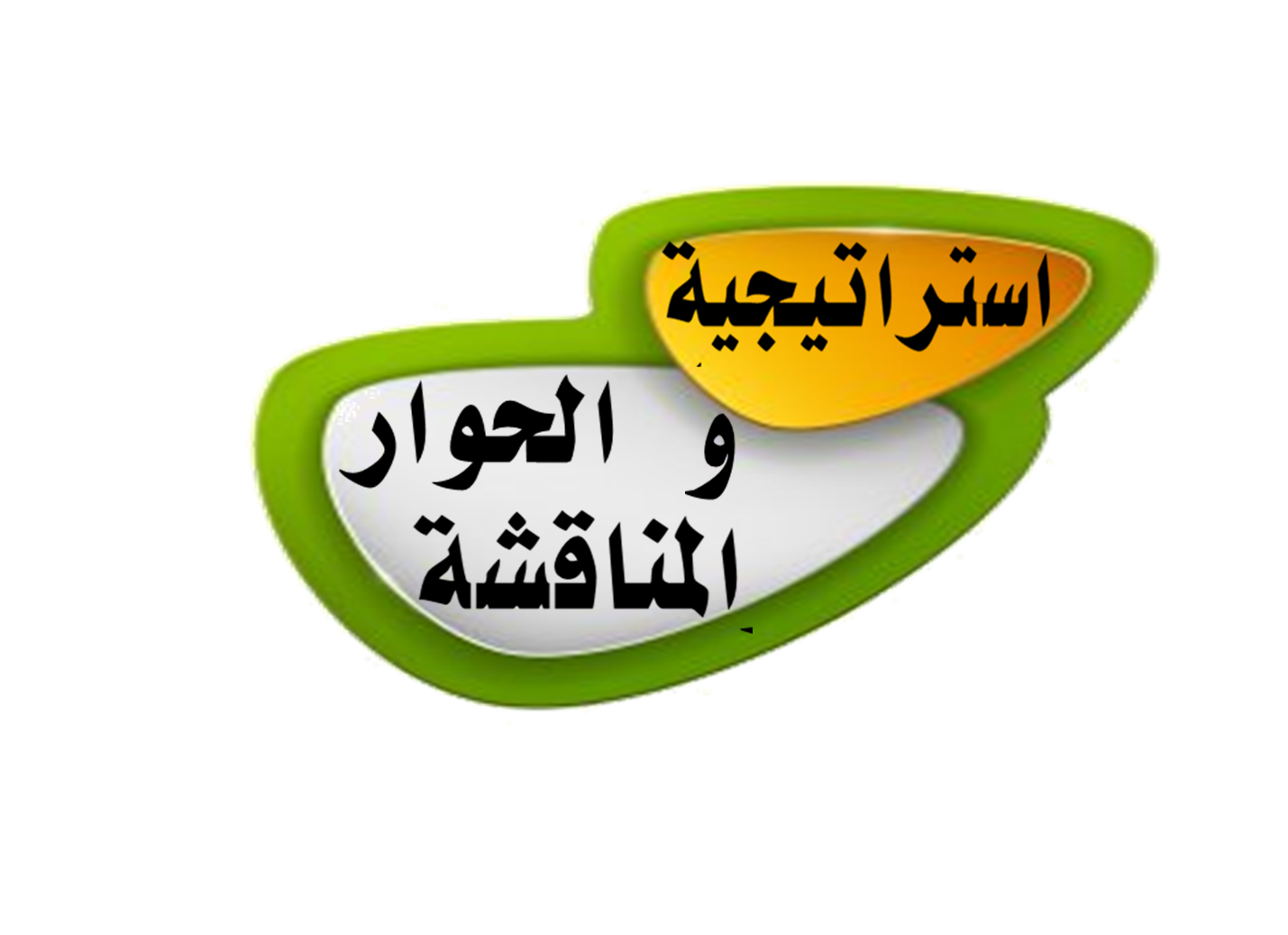 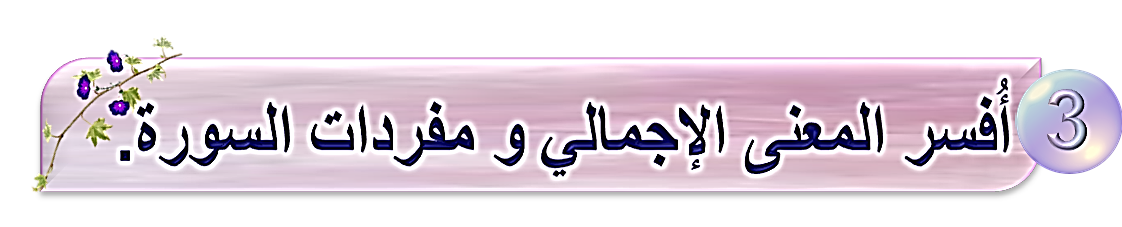 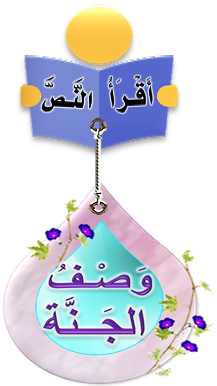 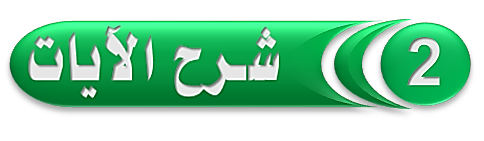 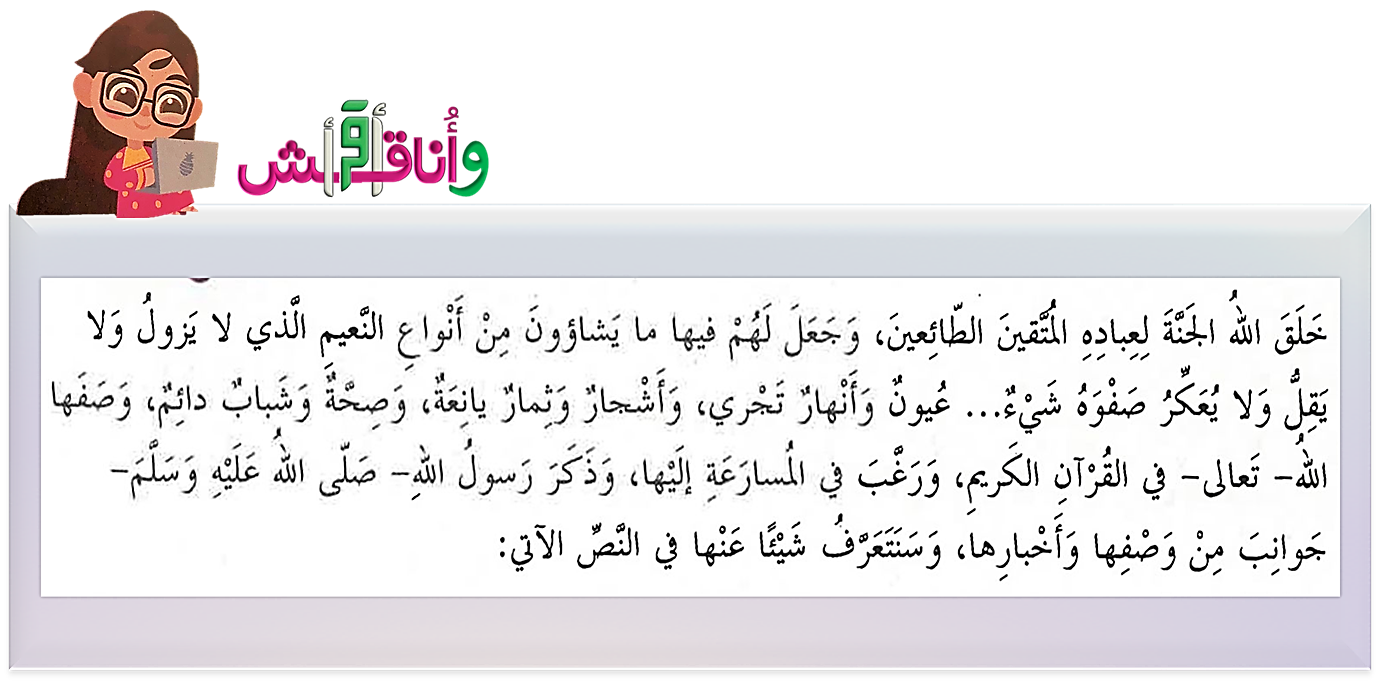 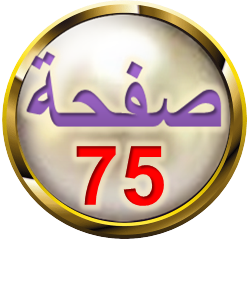 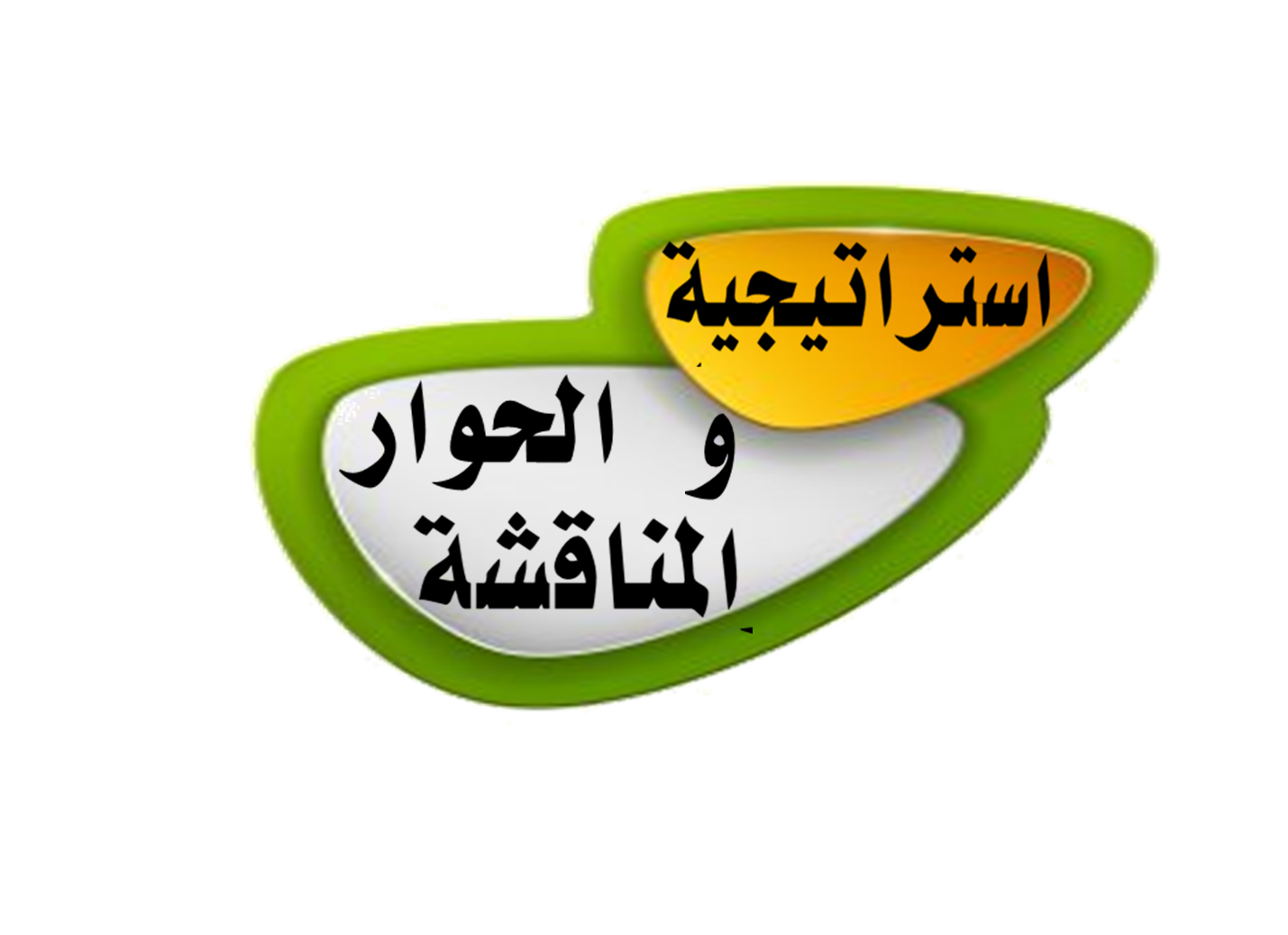 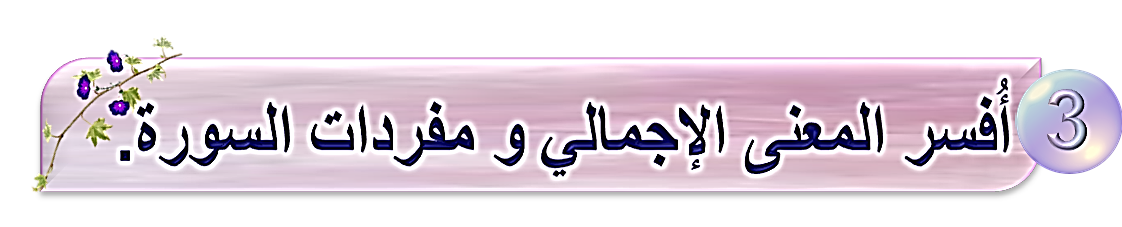 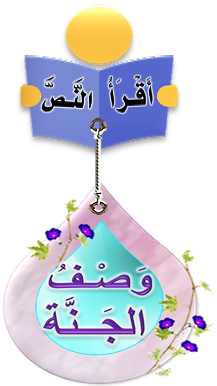 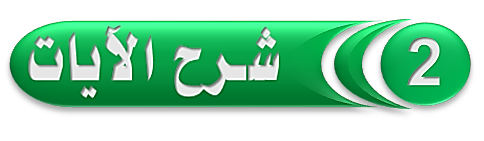 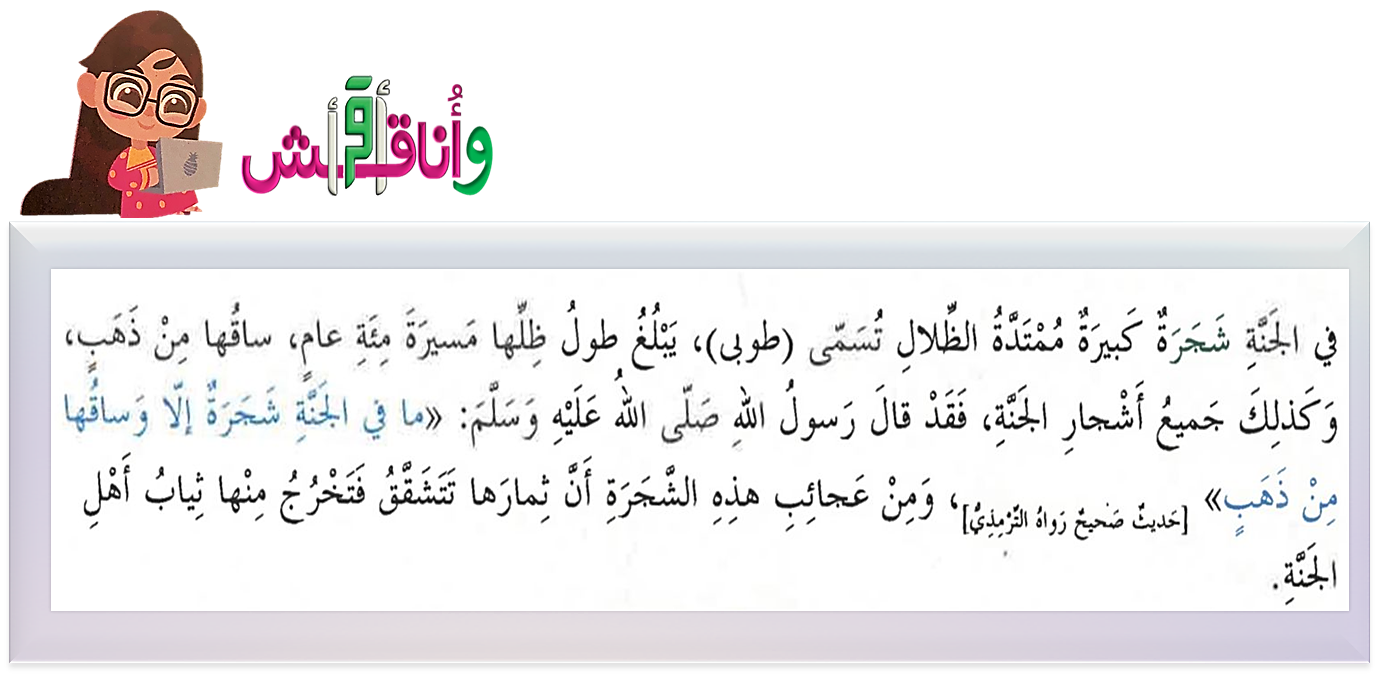 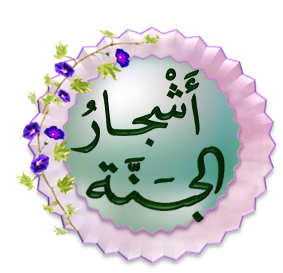 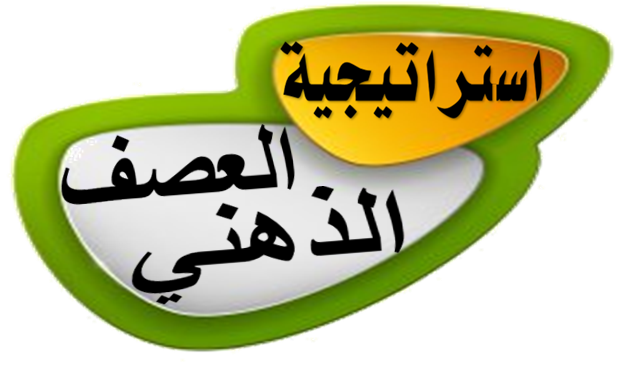 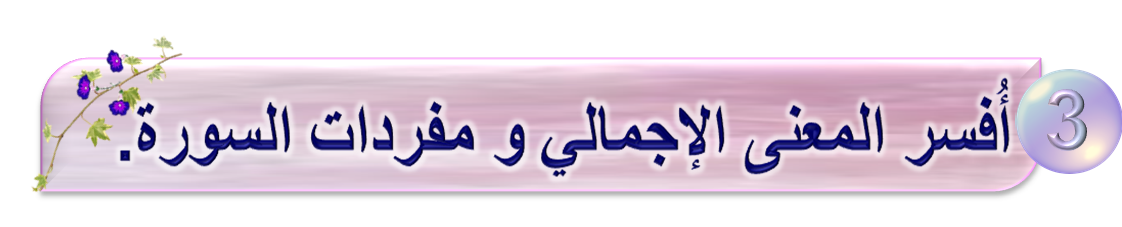 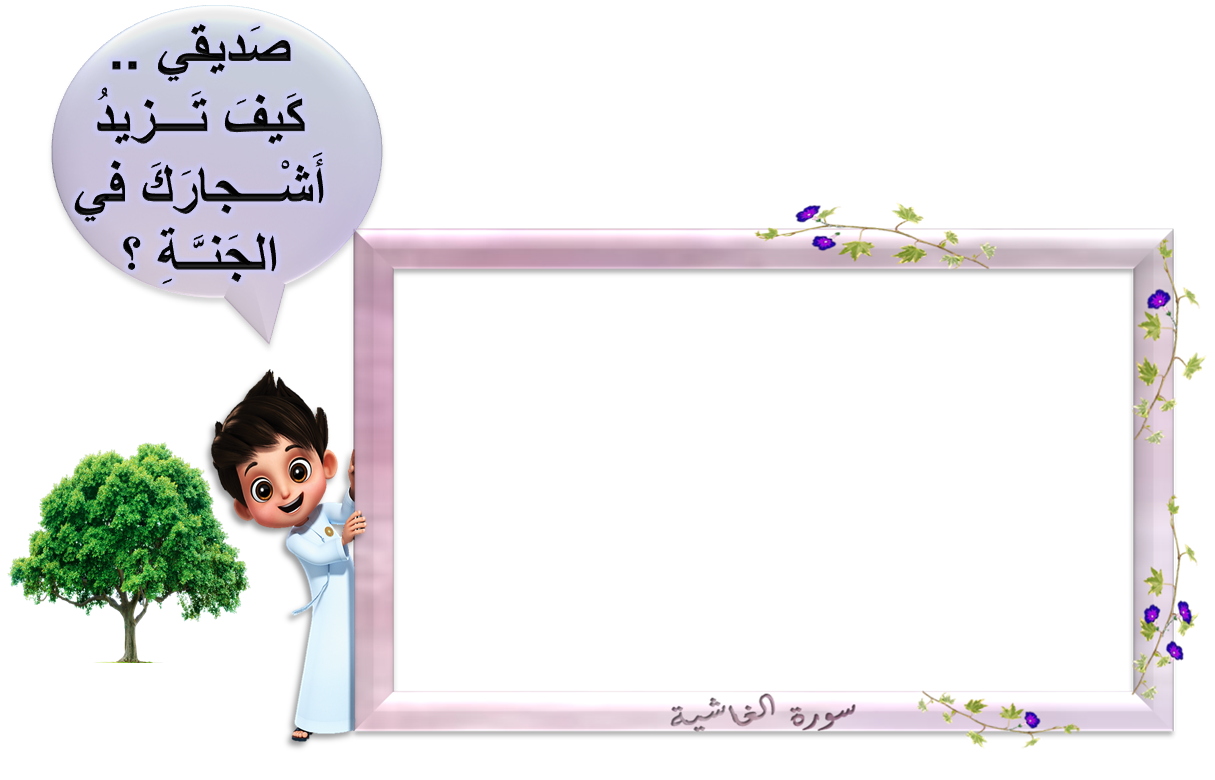 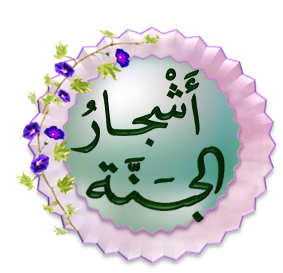 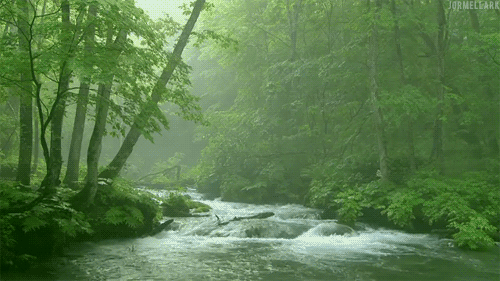 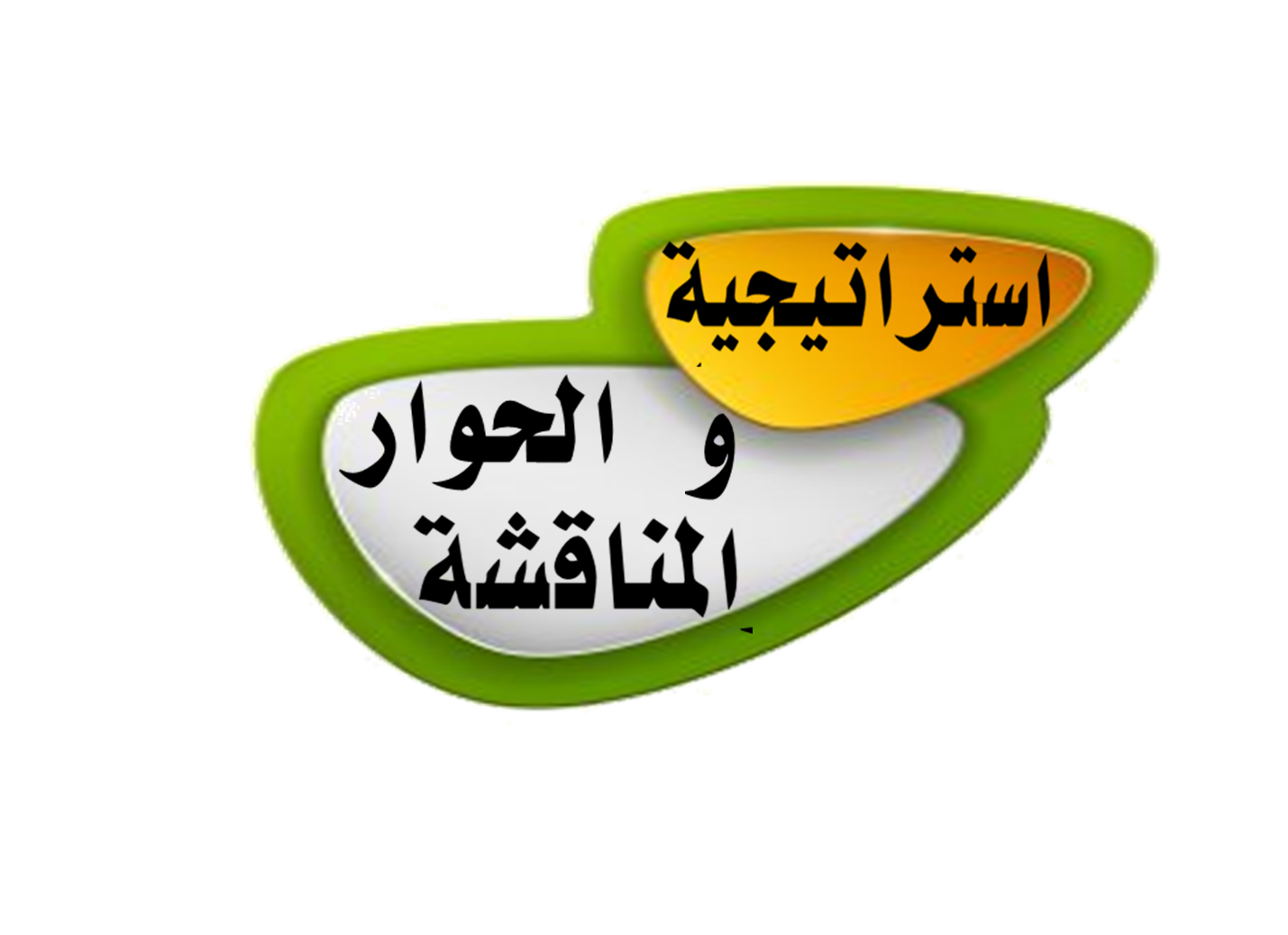 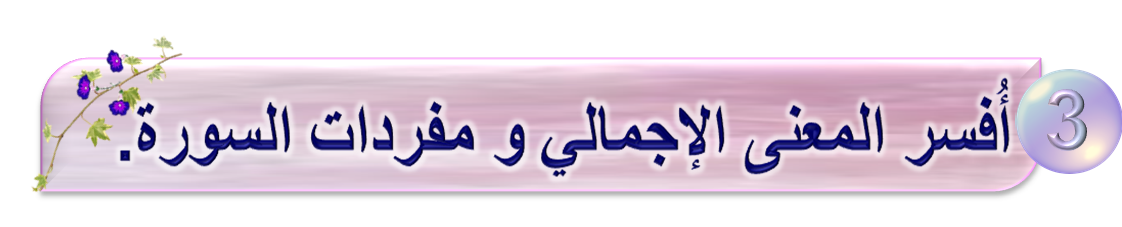 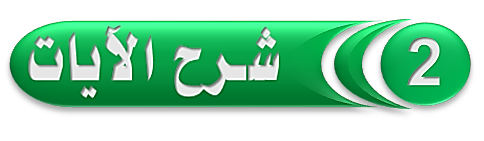 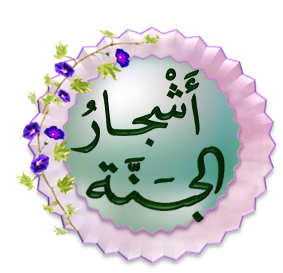 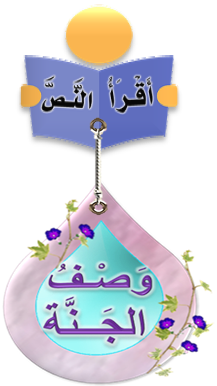 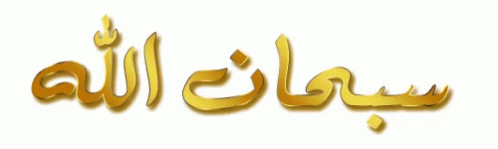 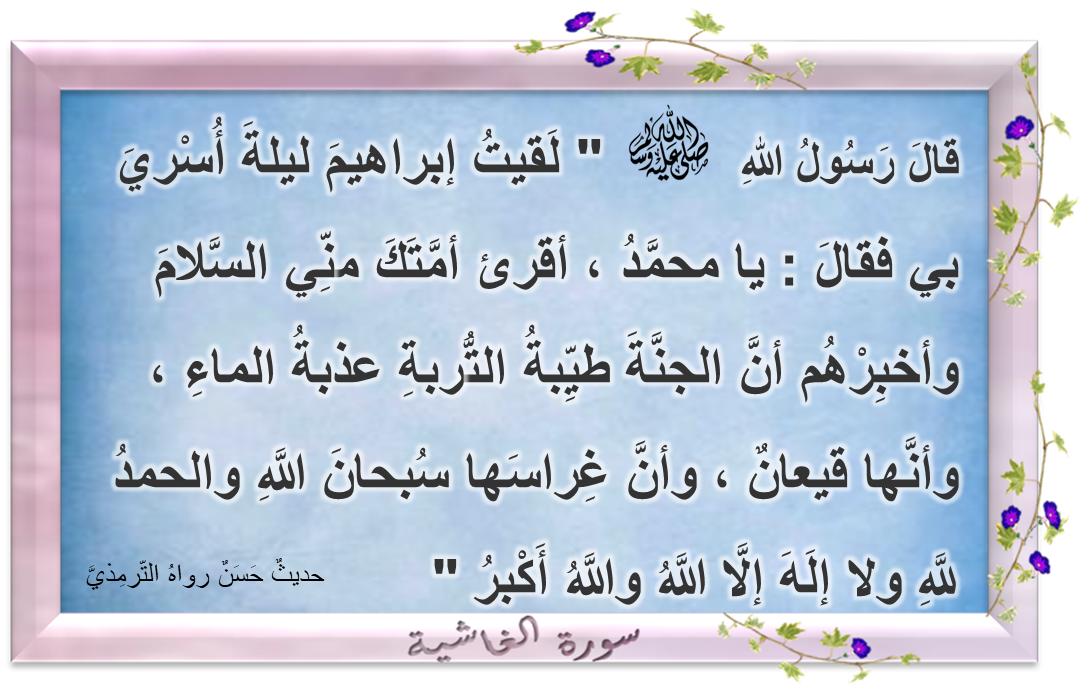 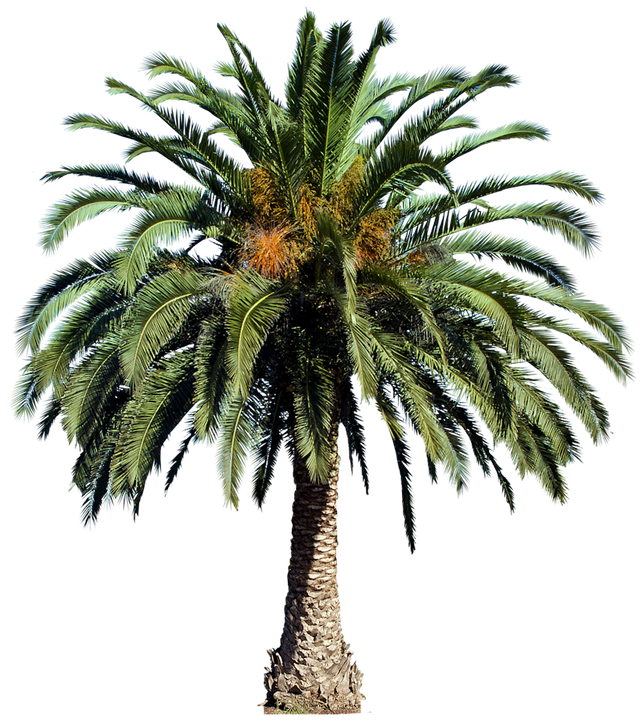 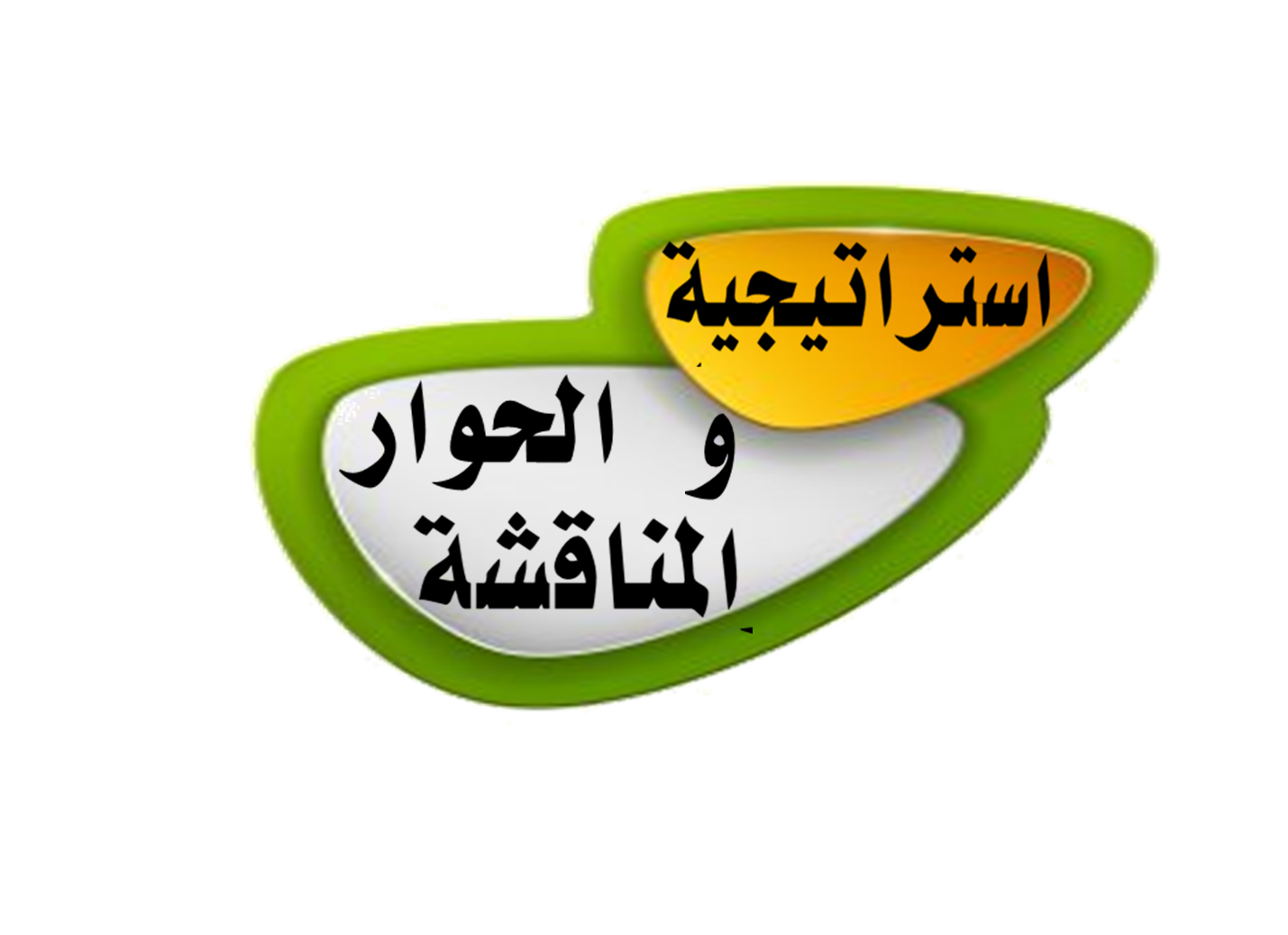 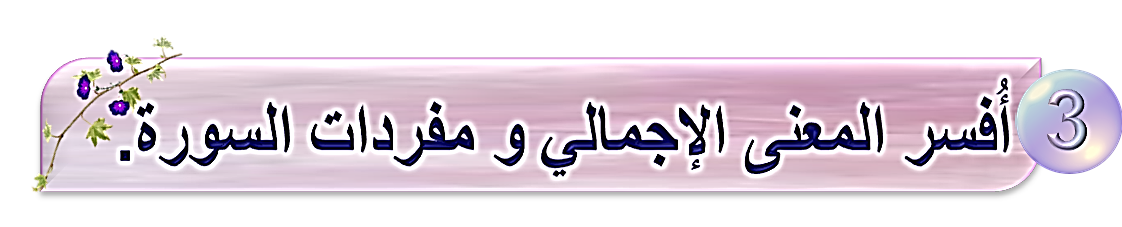 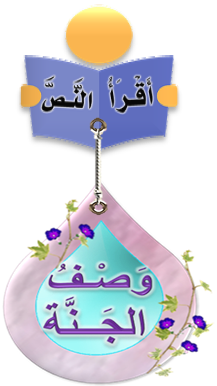 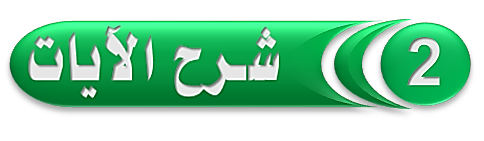 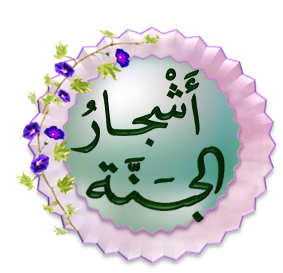 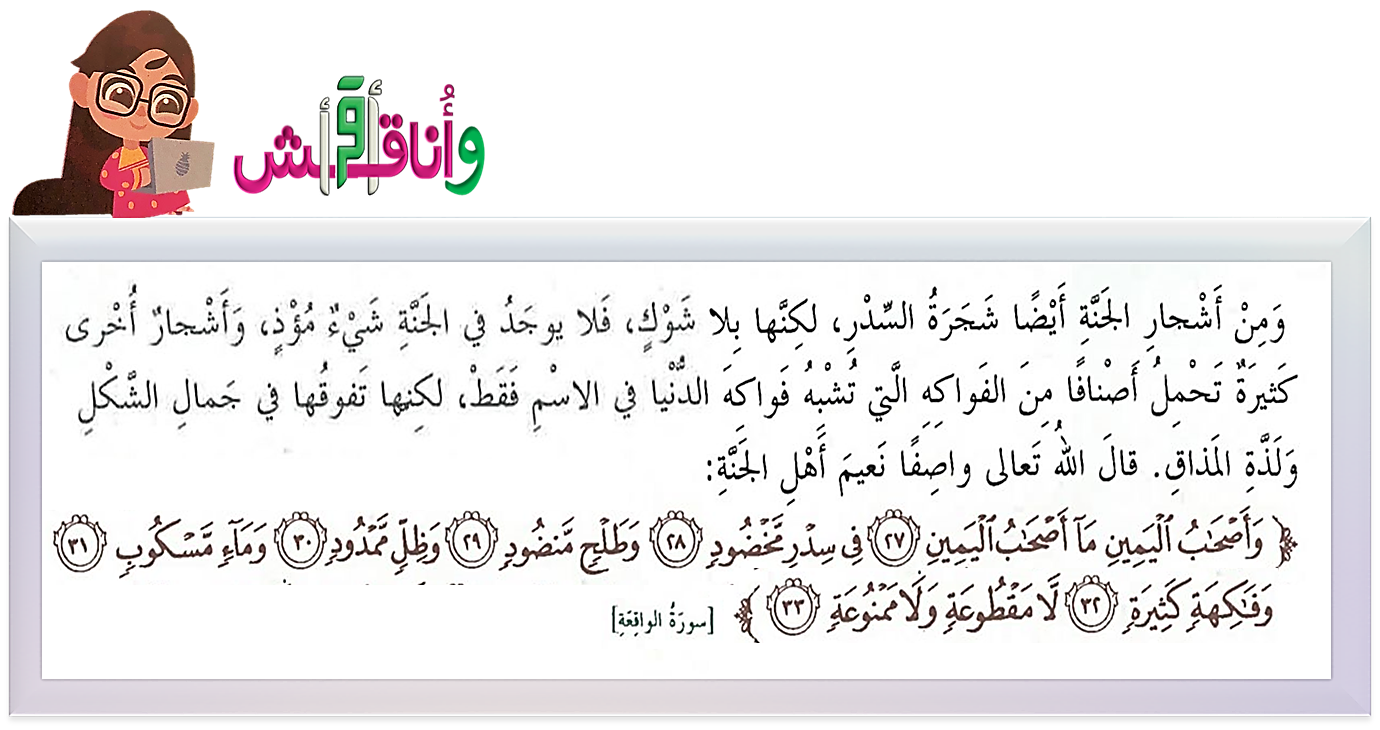 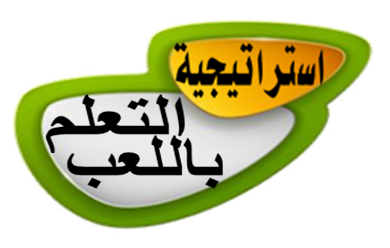 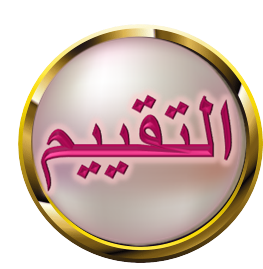 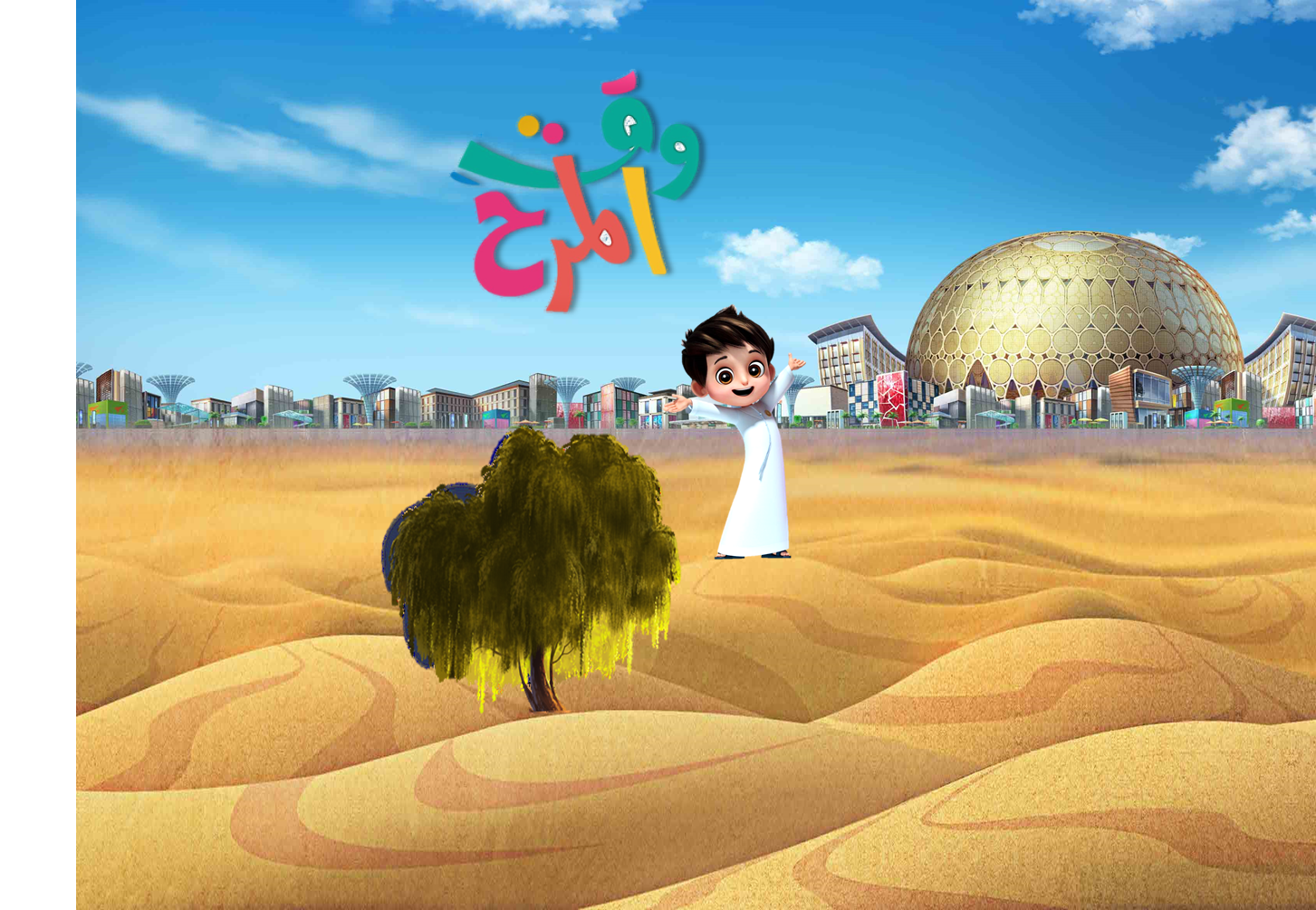 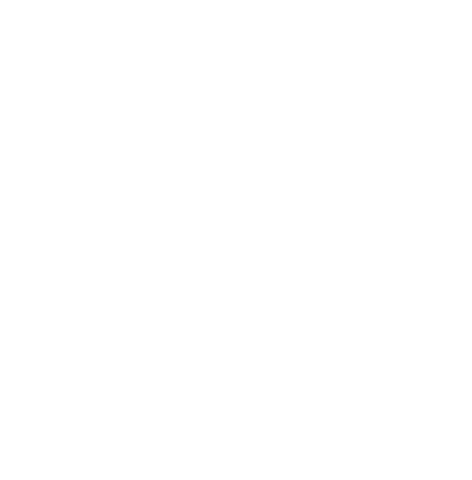 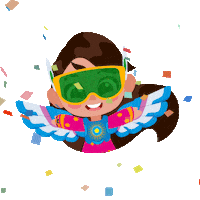 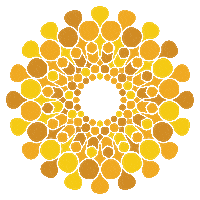 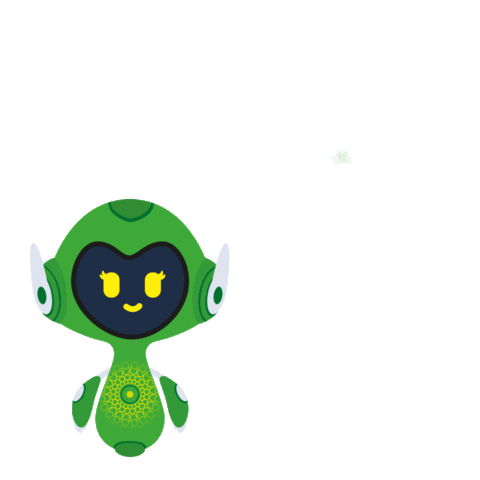 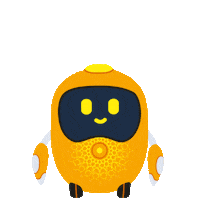 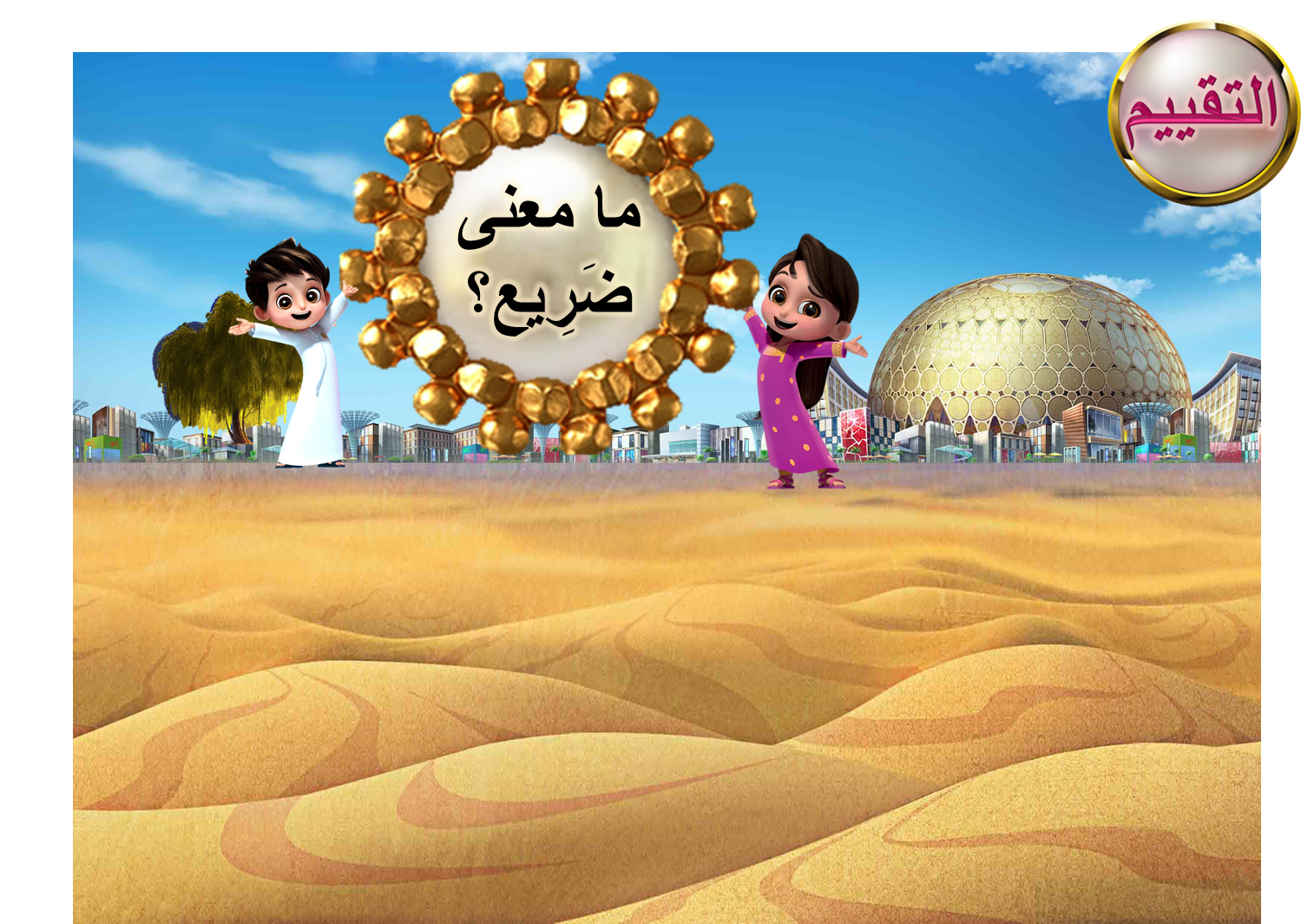 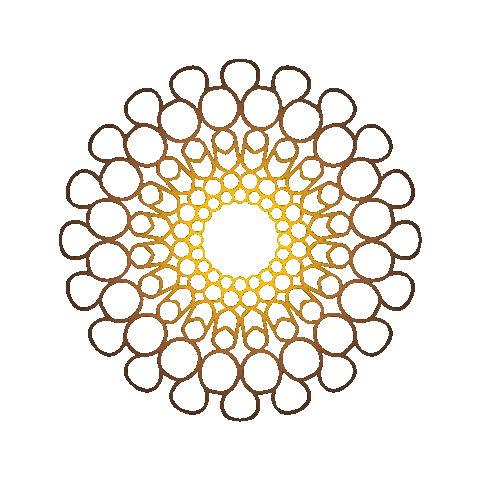 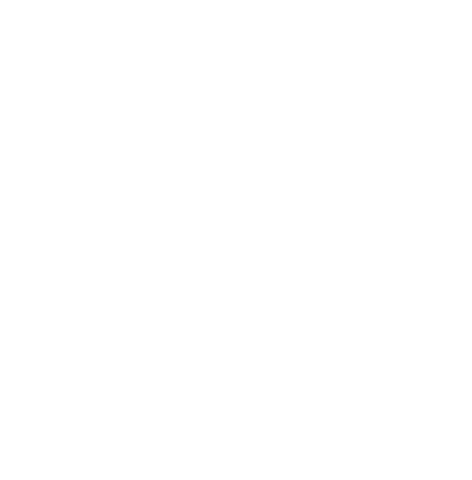 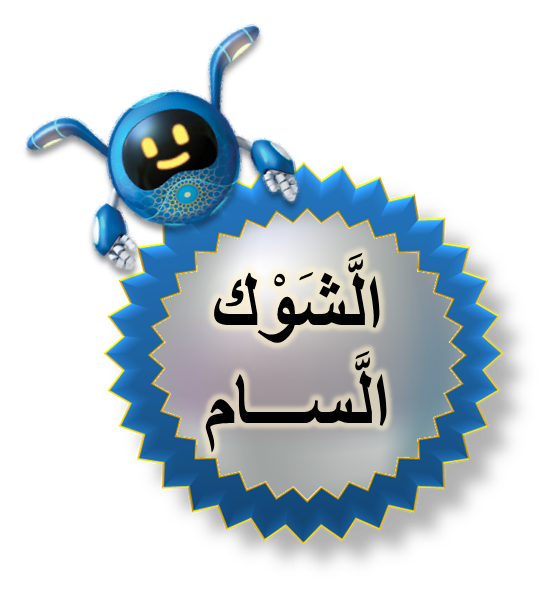 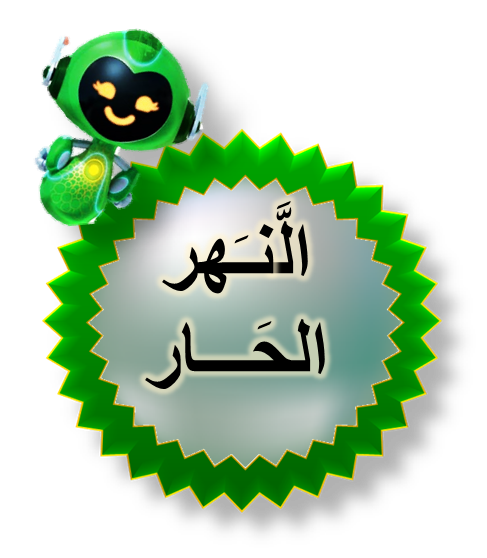 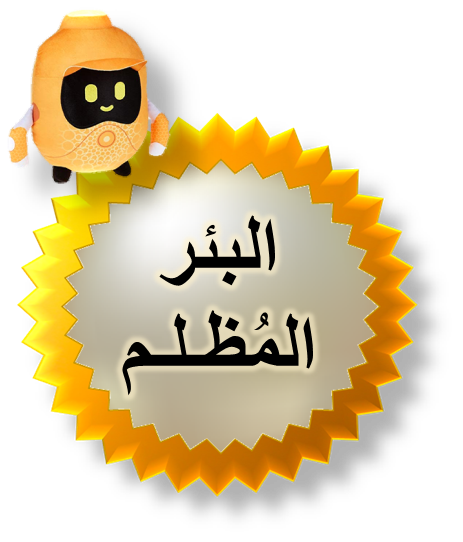 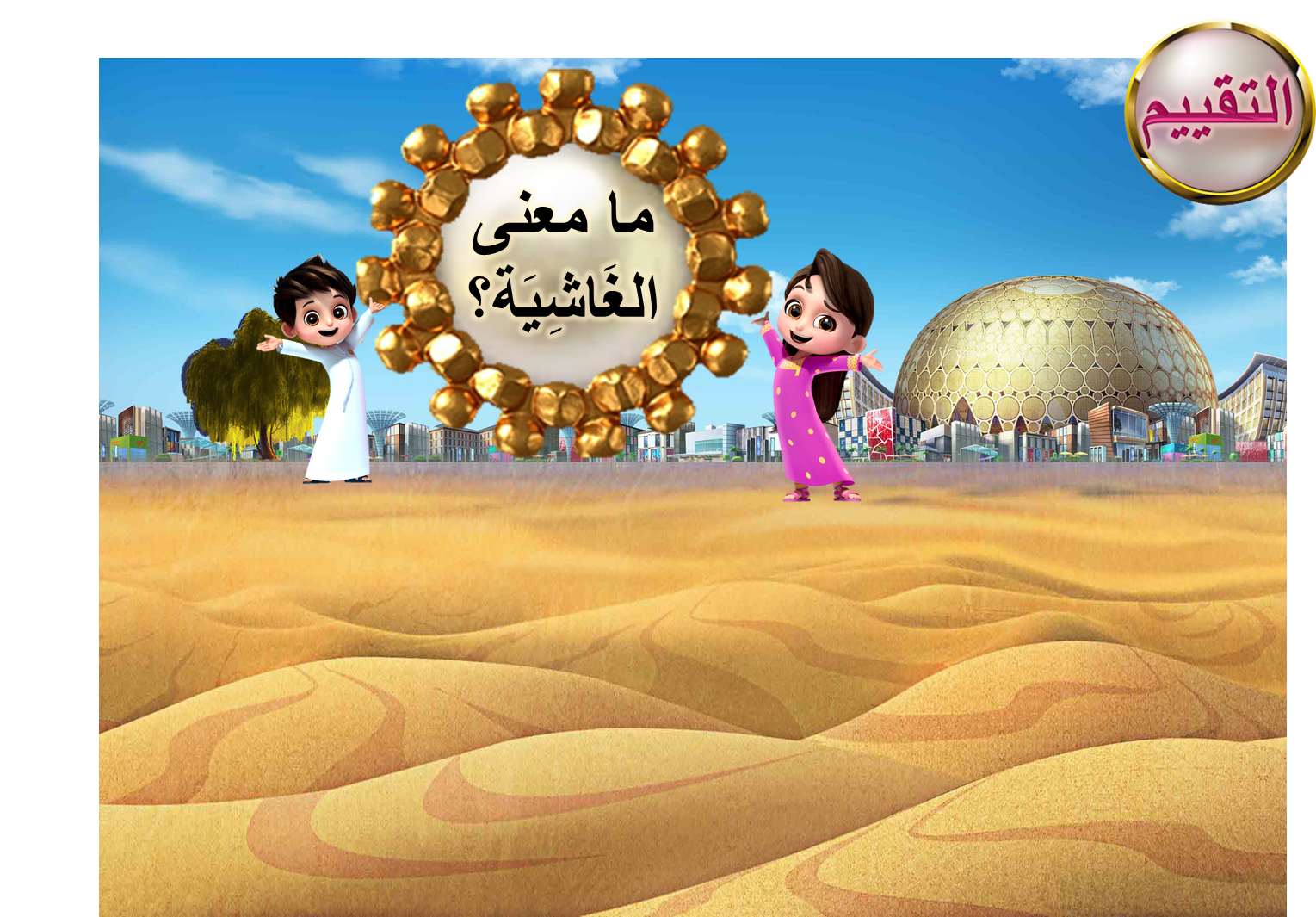 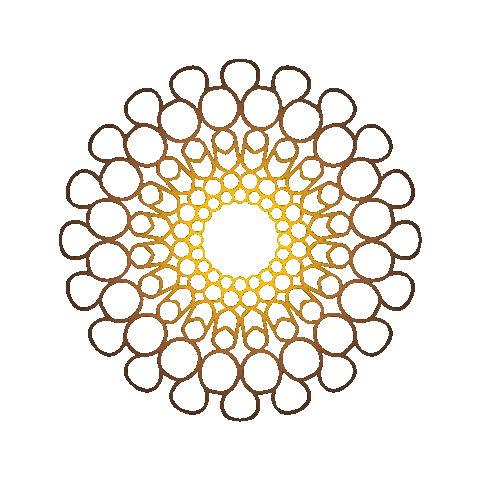 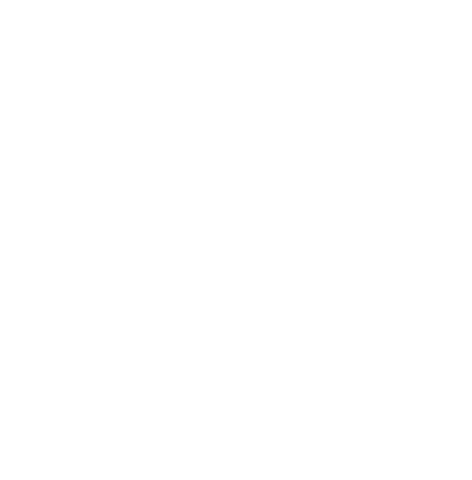 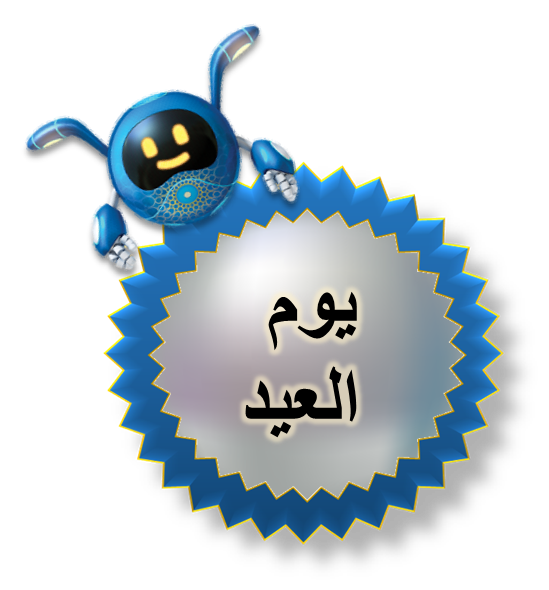 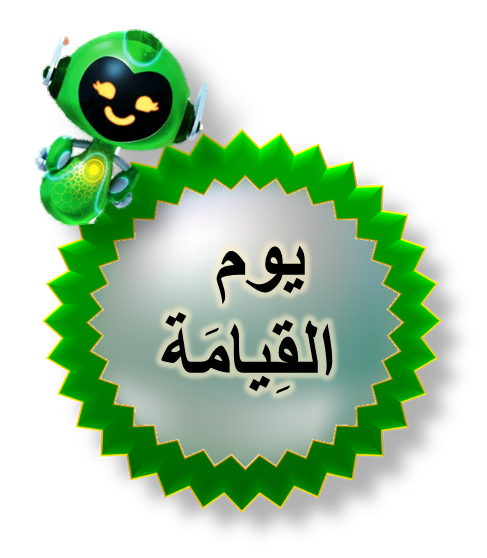 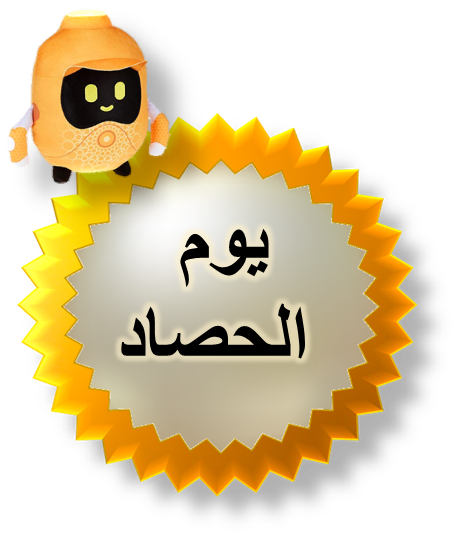 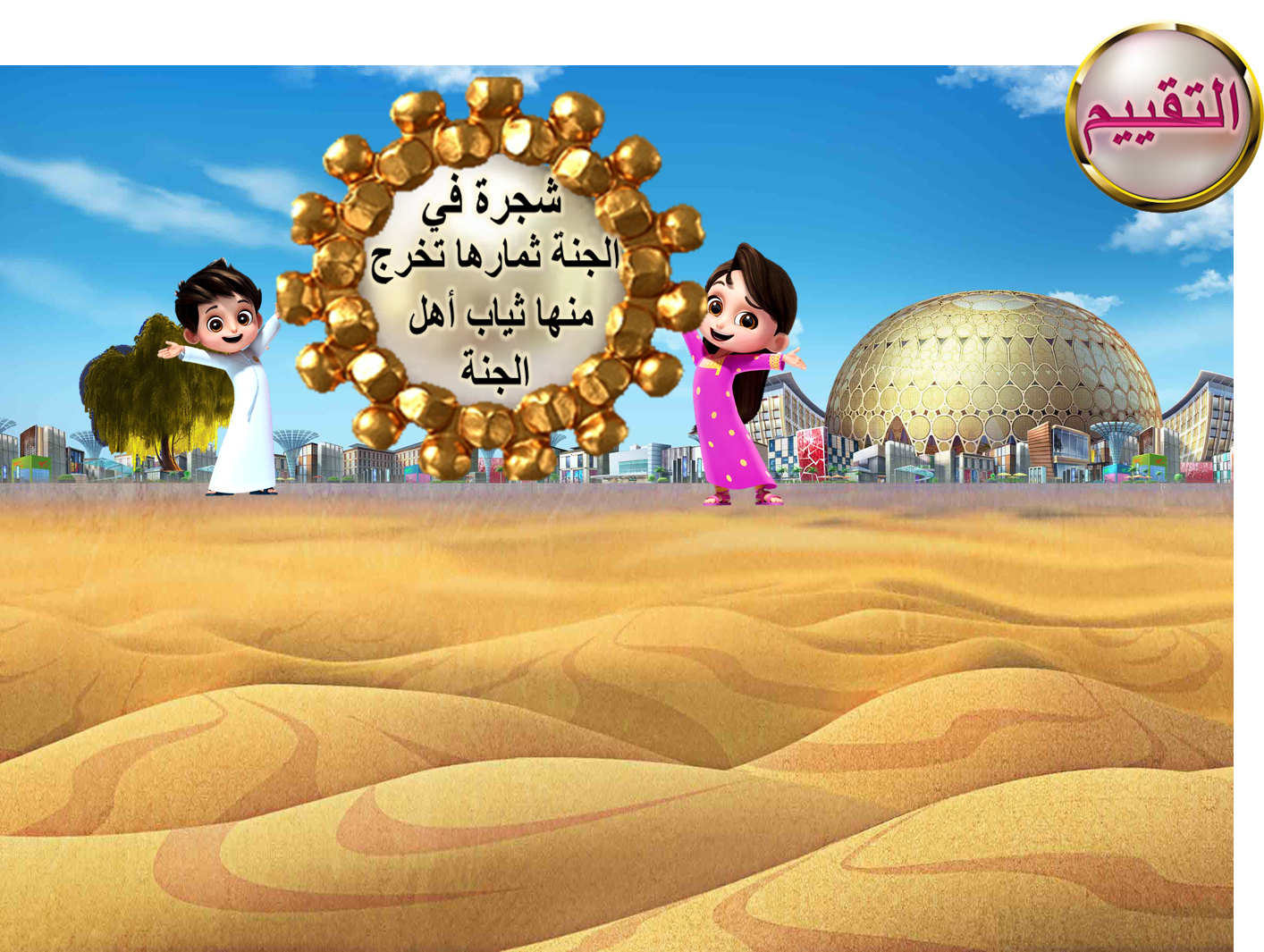 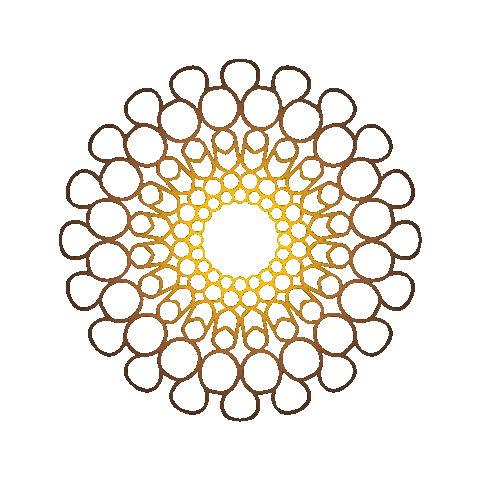 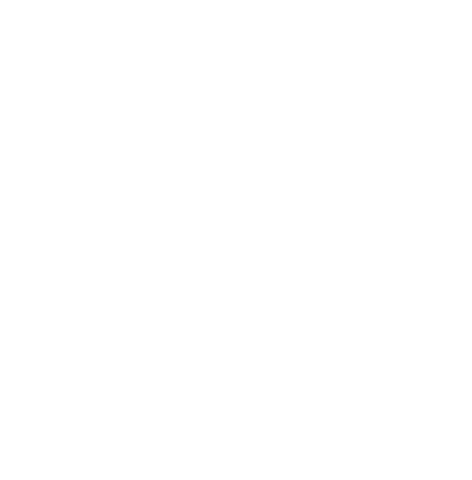 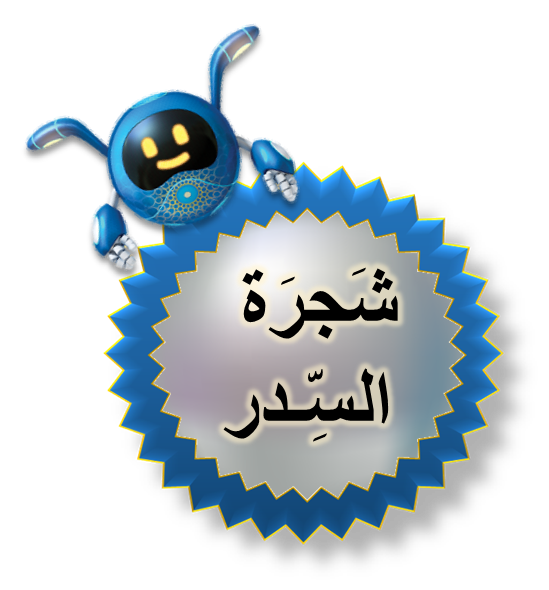 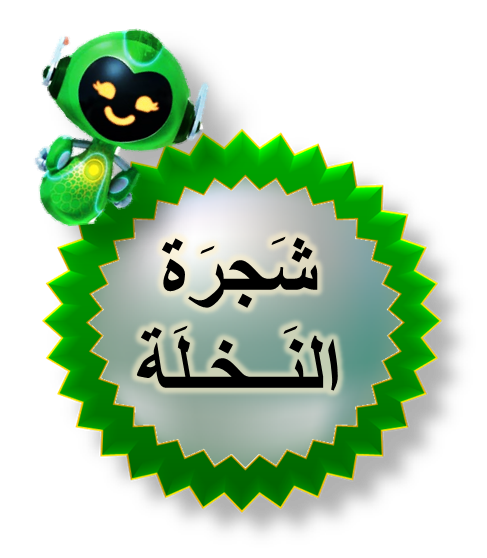 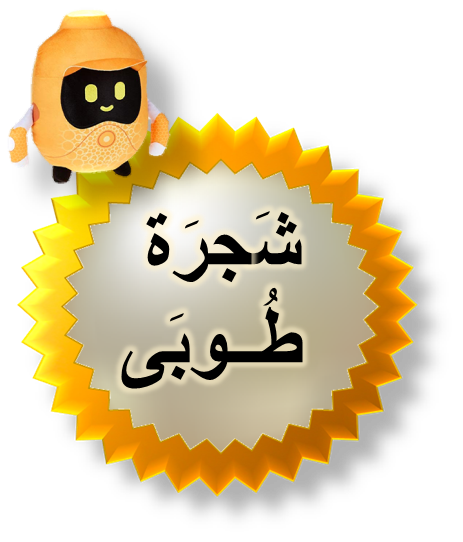 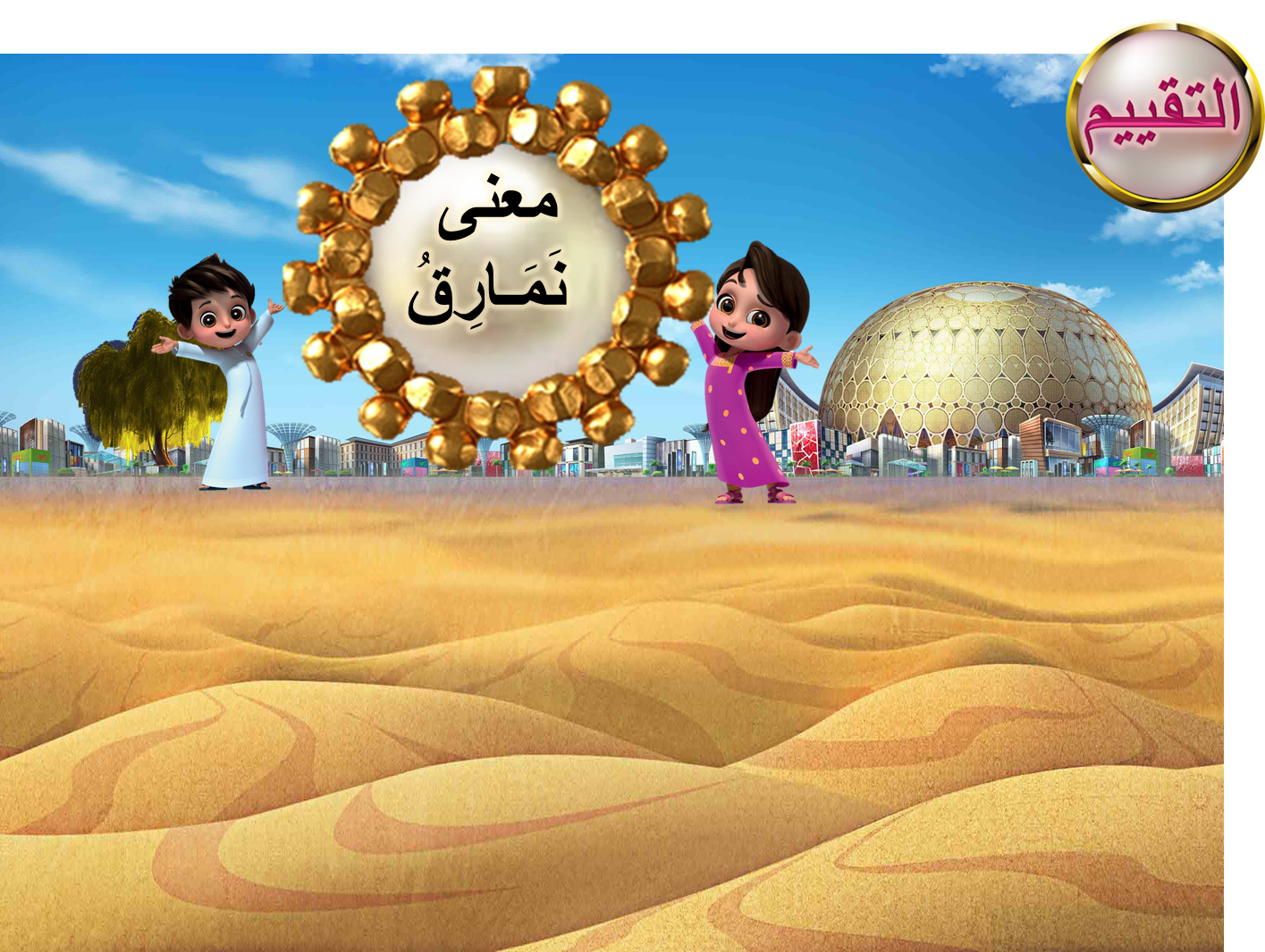 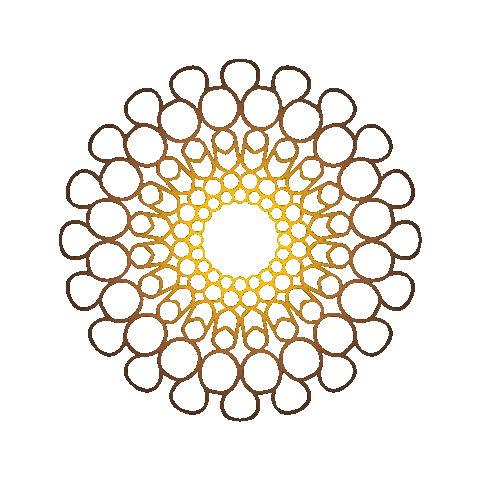 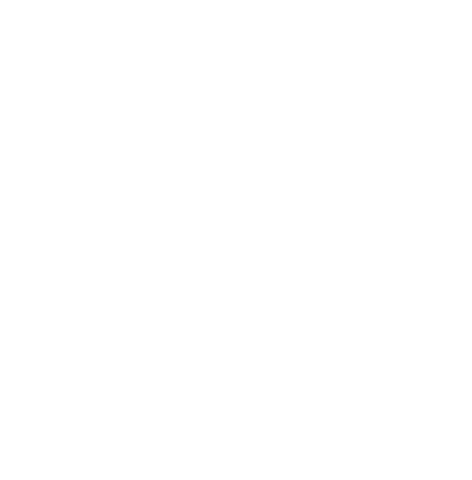 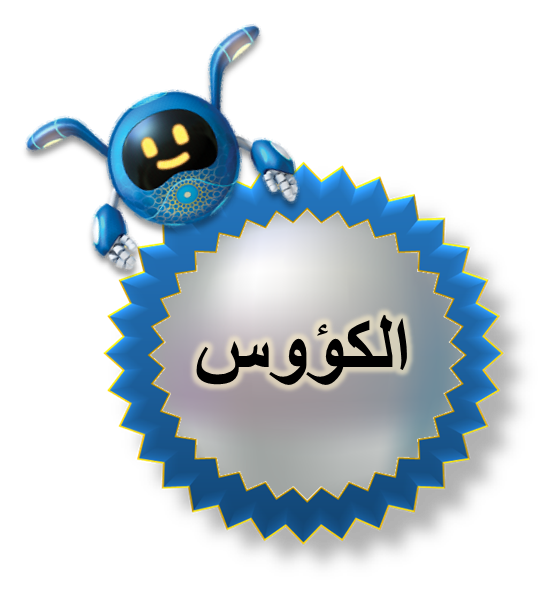 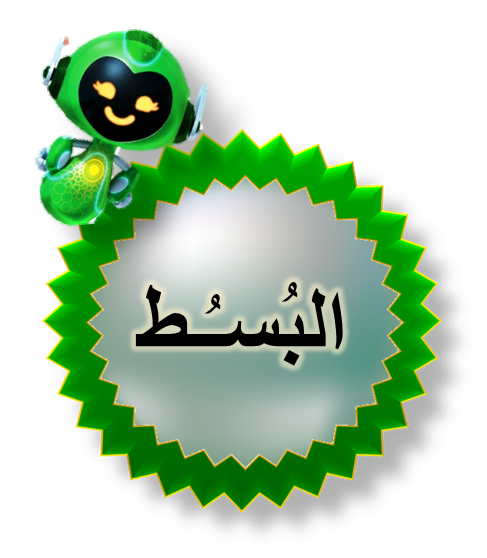 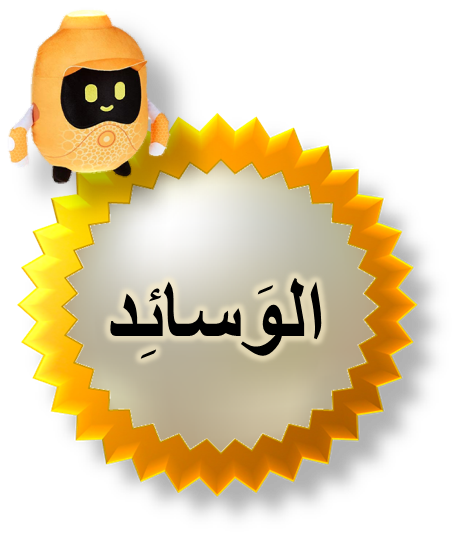 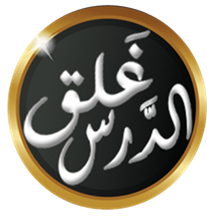 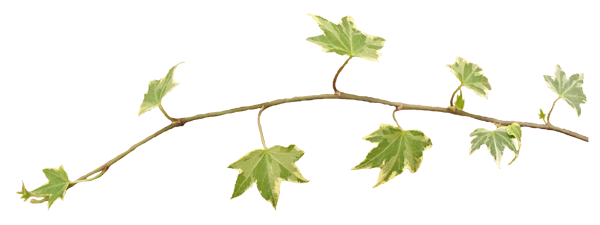 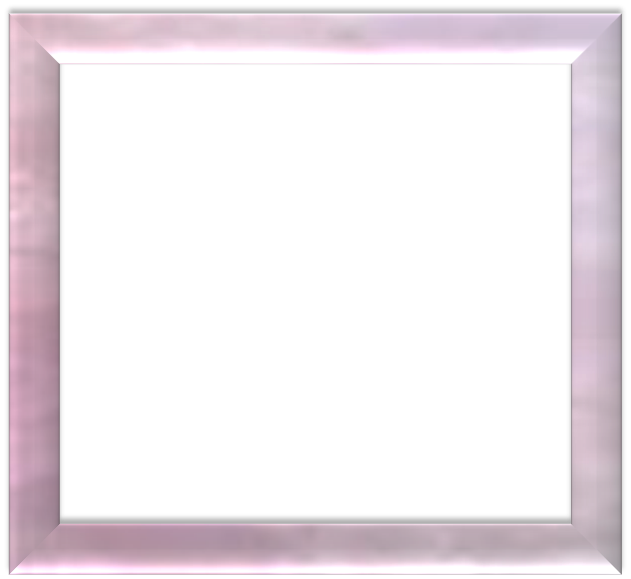 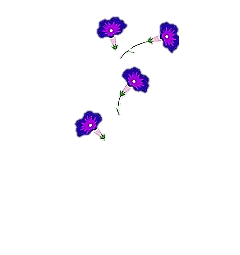 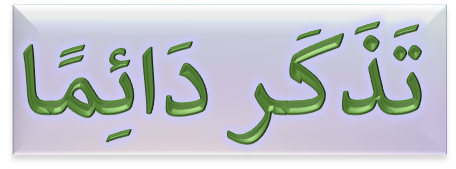 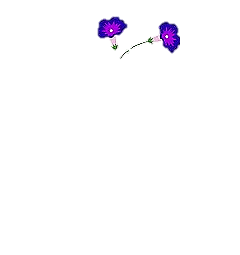 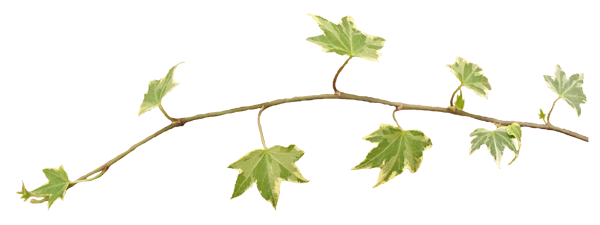 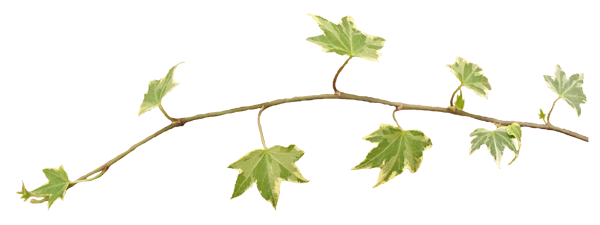 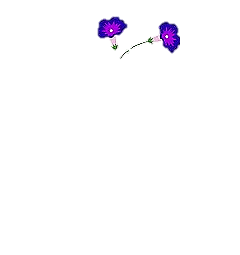 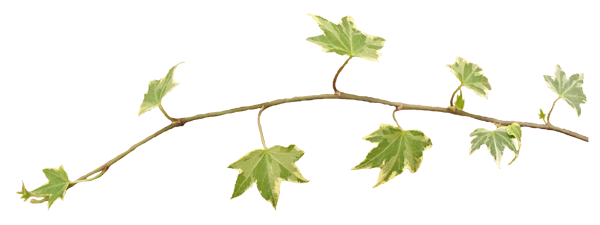 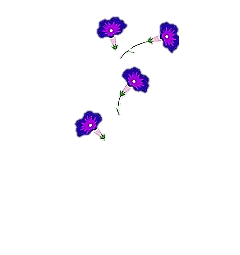 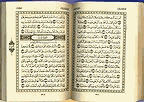 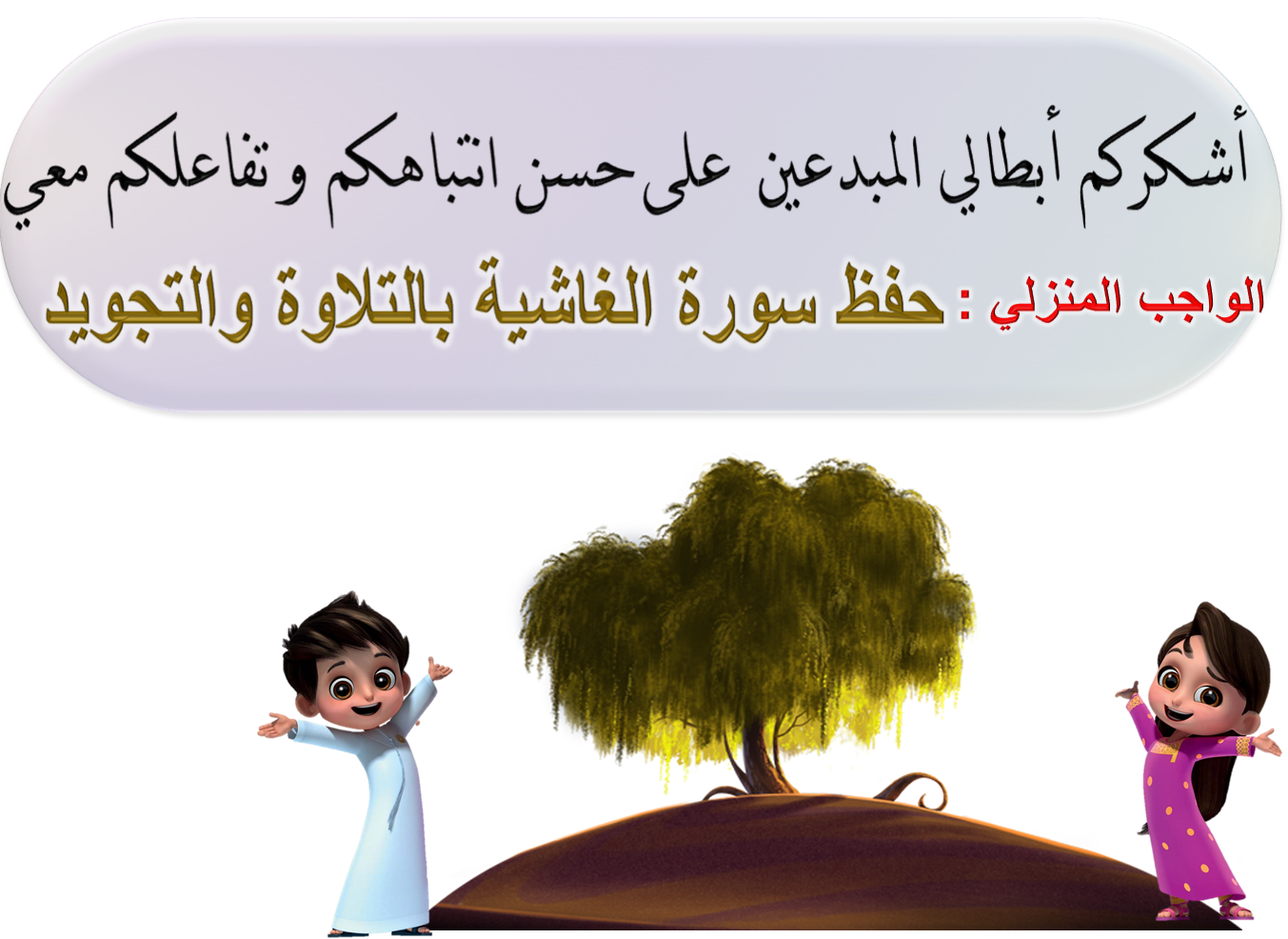 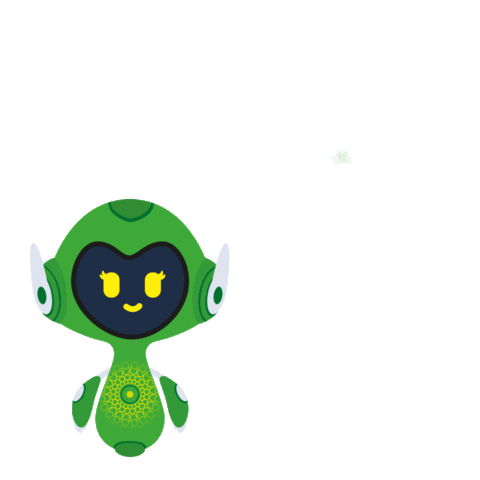 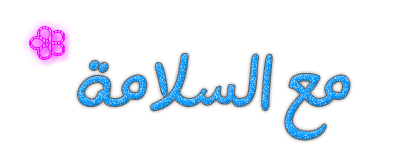 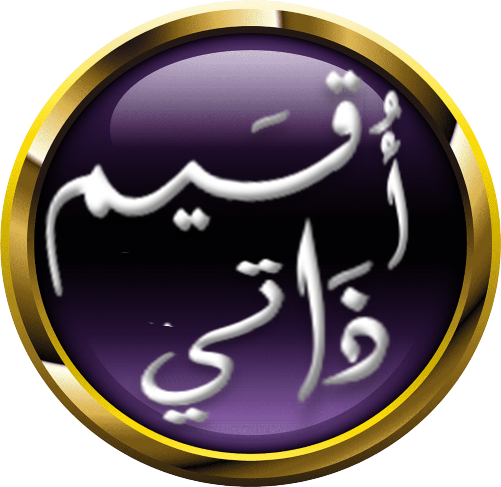 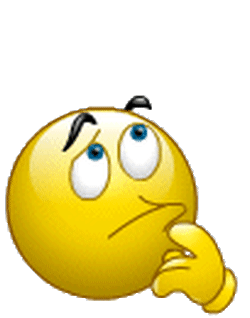 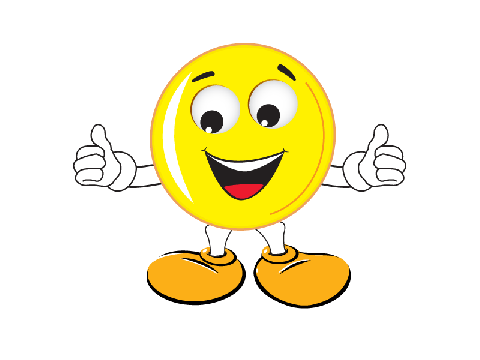 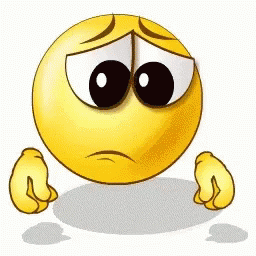 أنا فمت الدرس اليوم
أحتاج المساعدة
لم أفهم الدرس
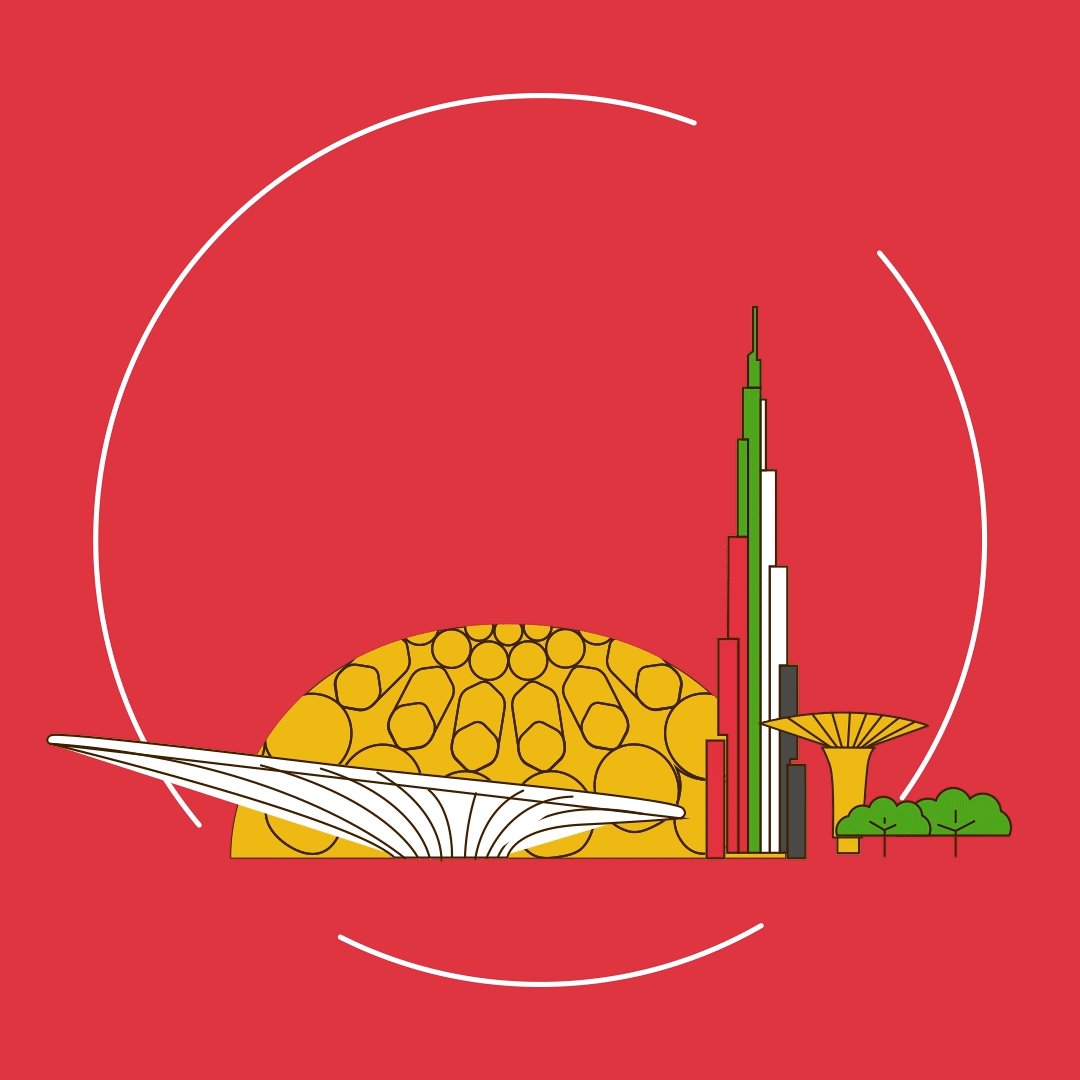 سبحانك اللهم وبحمدك أشهد أن لا إله إلا أنت أستغفرك وأتوب إليك
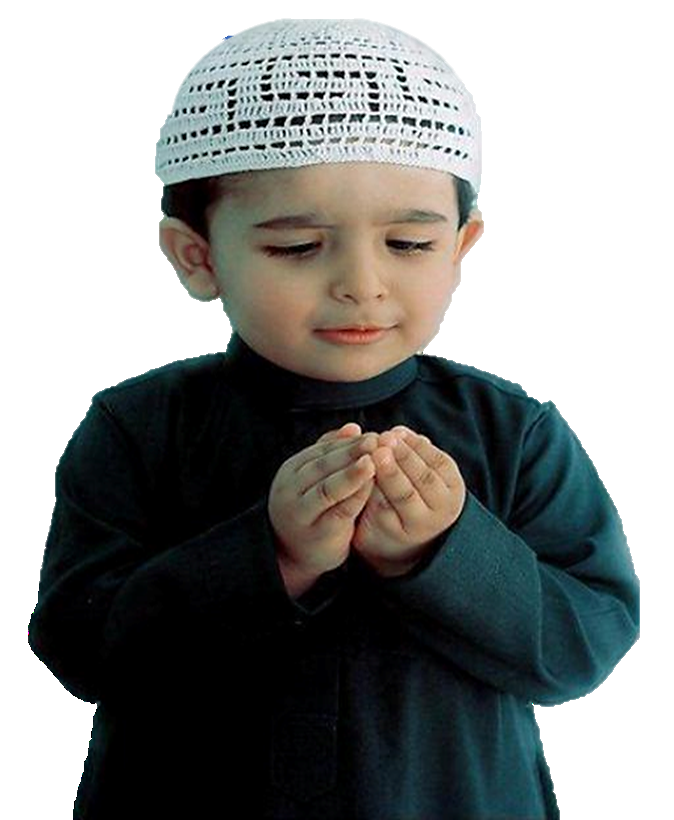